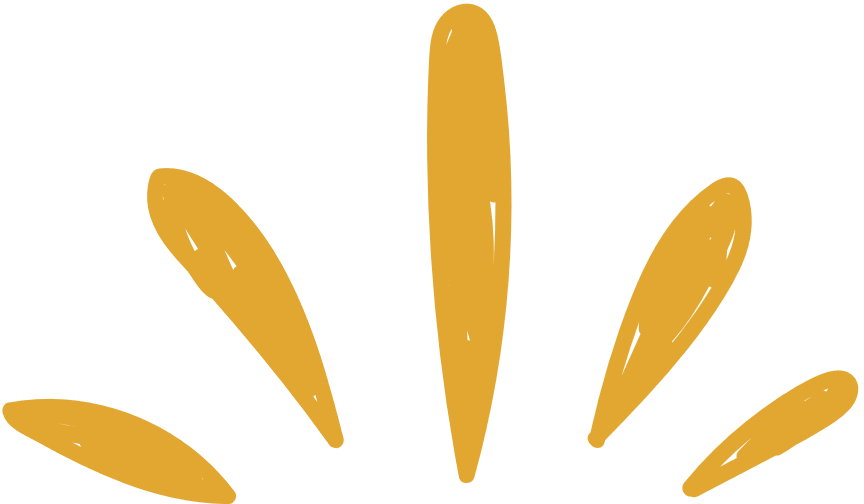 CHÀO MỪNG CÁC EM ĐẾN VỚI BÀI HỌC NGÀY HÔM NAY!
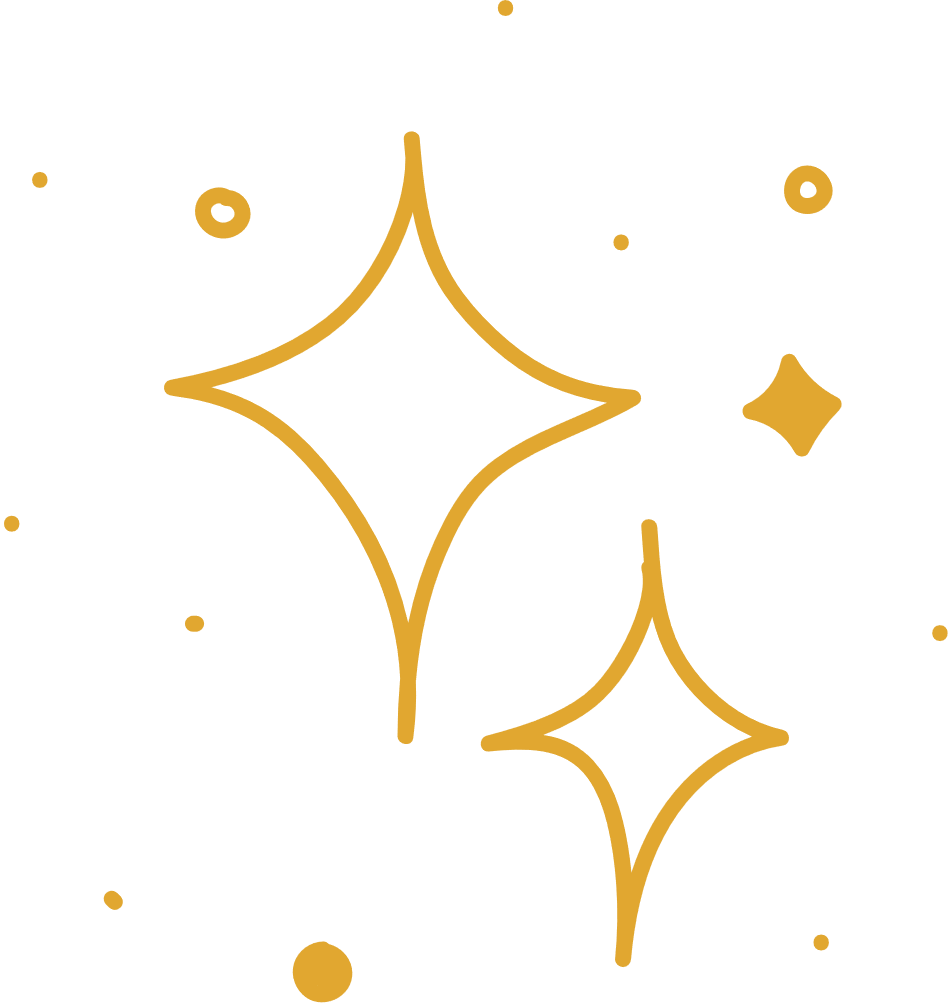 KHỞI ĐỘNG
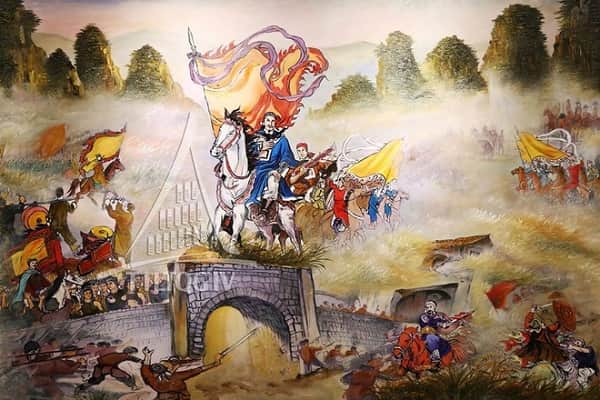 Em hãy nêu ý nghĩa việc thống nhất đất nước của Đinh Bộ Lĩnh.
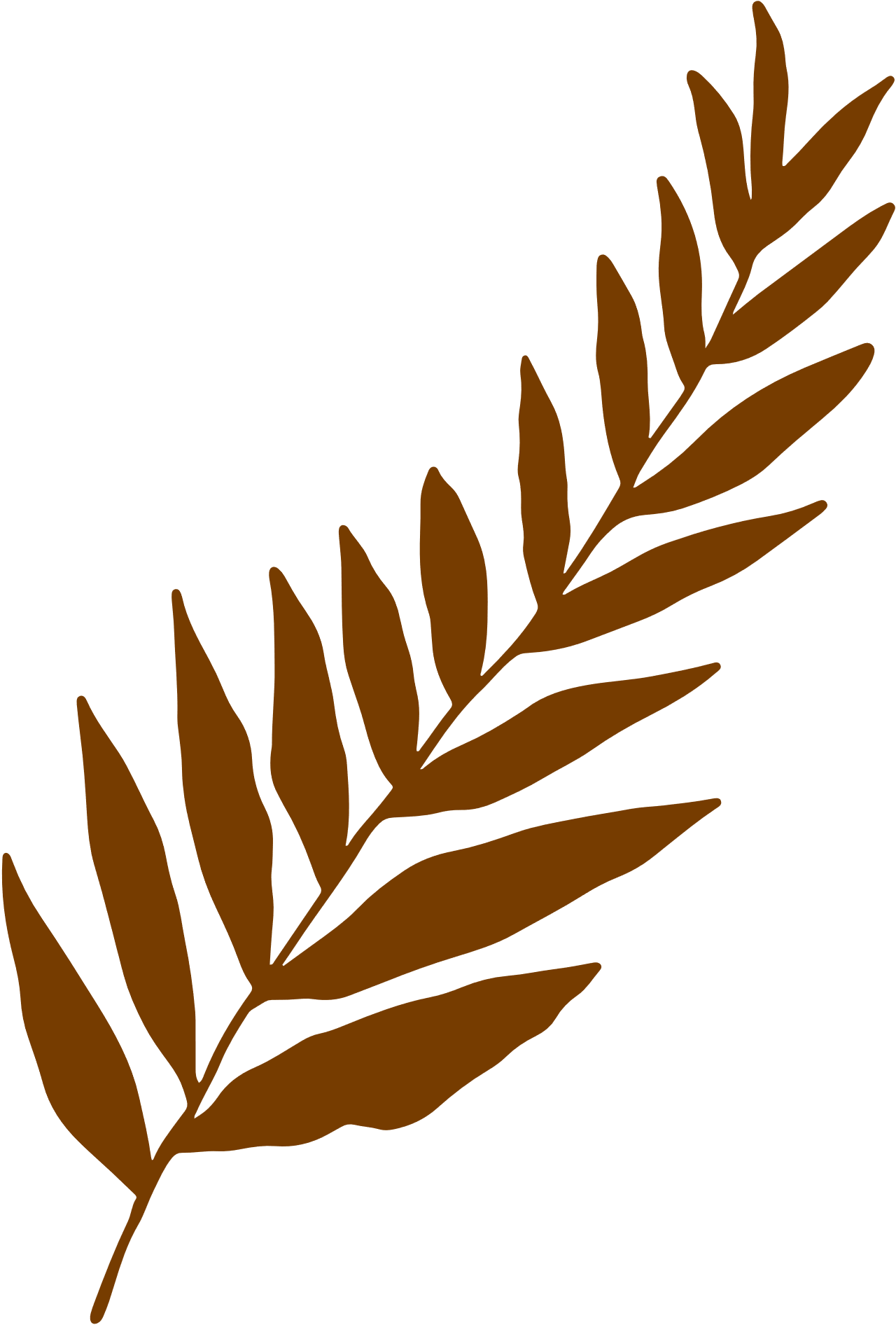 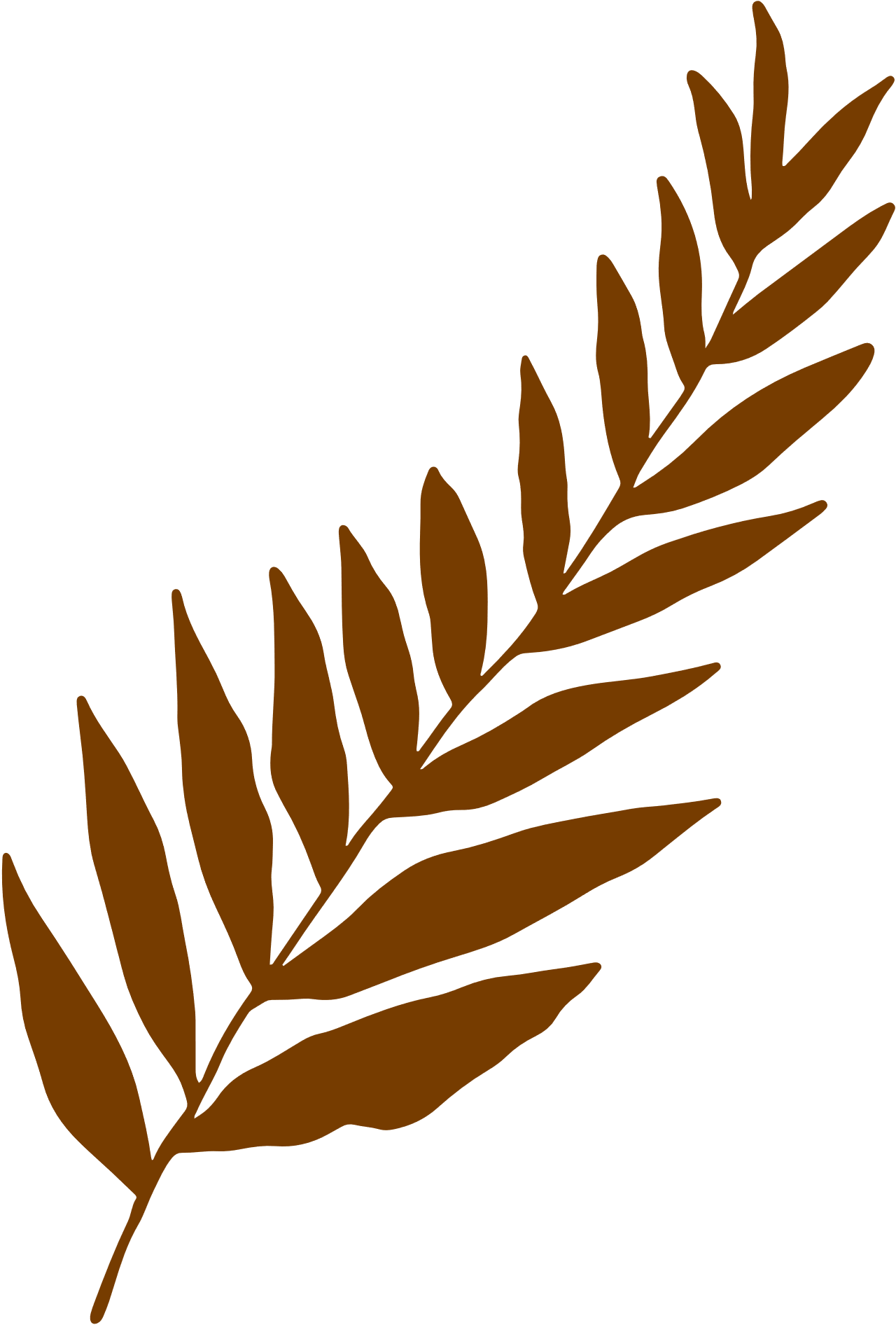 Đưa đất nước trở lại bình yên.
Đinh Bộ Lĩnh dẹp loạn 12 sứ quân (tranh vẽ)
BÀI 10
ĐẠI CỒ VIỆT THỜI ĐINH VÀ TIỀN LÊ
(968 – 1009)
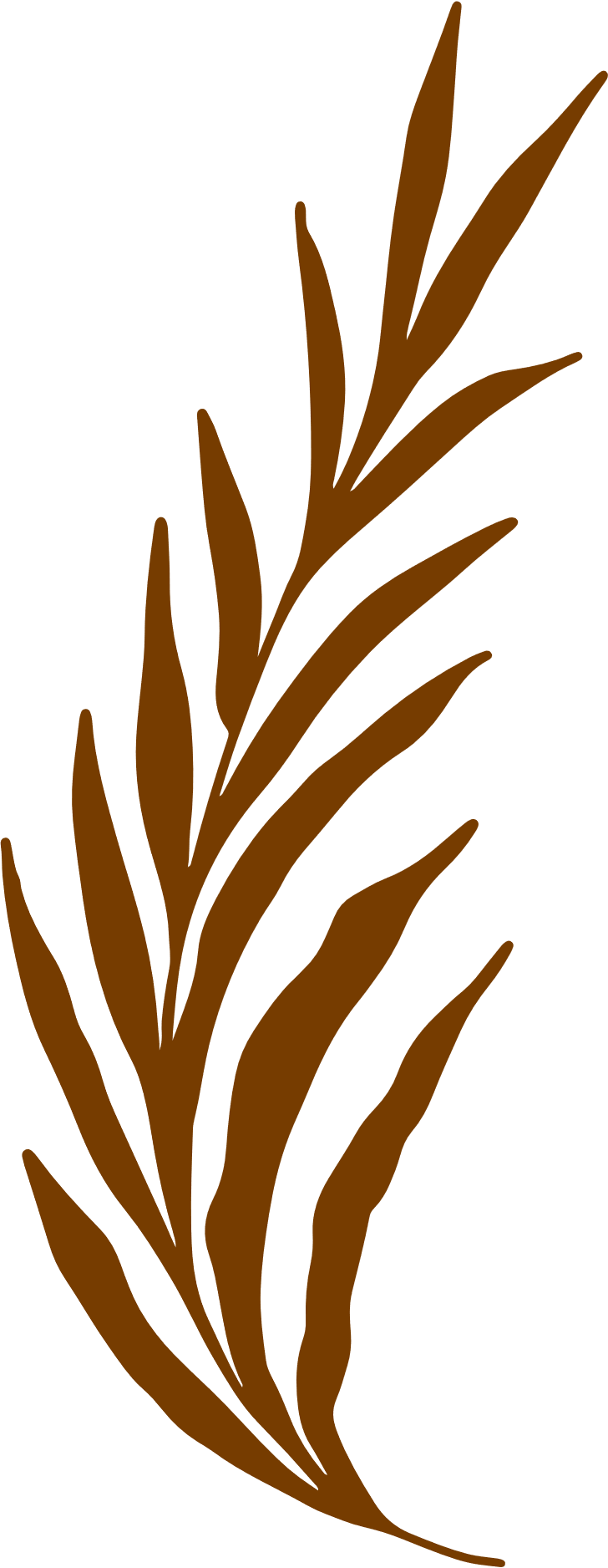 NỘI DUNG BÀI HỌC
1
2
Đời sống xã hội và văn hóa thời Đinh, Tiền Lê
Công cuộc xây dựng chính quyền và bảo vệ đất nước thời Đinh, Tiền Lê
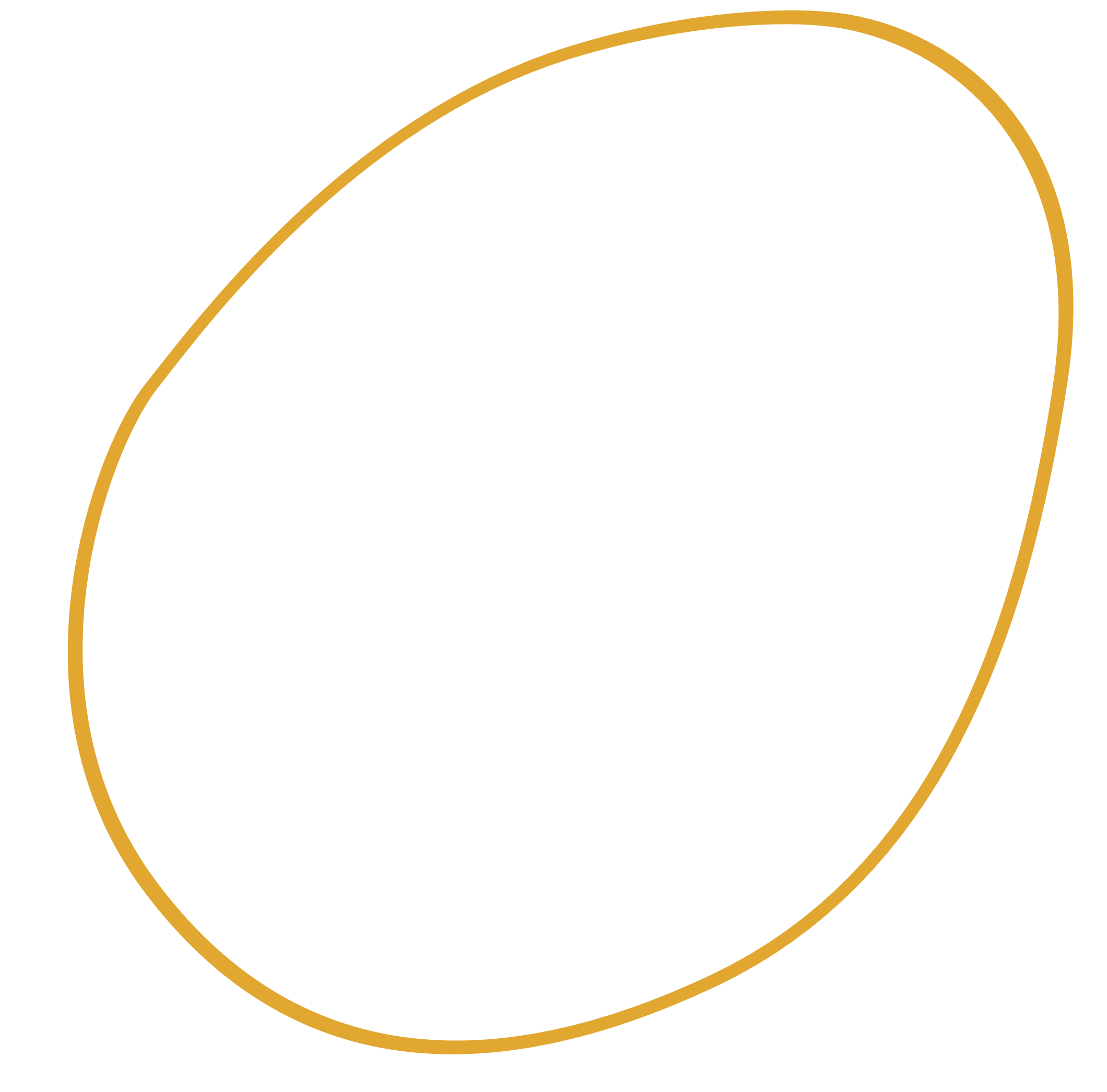 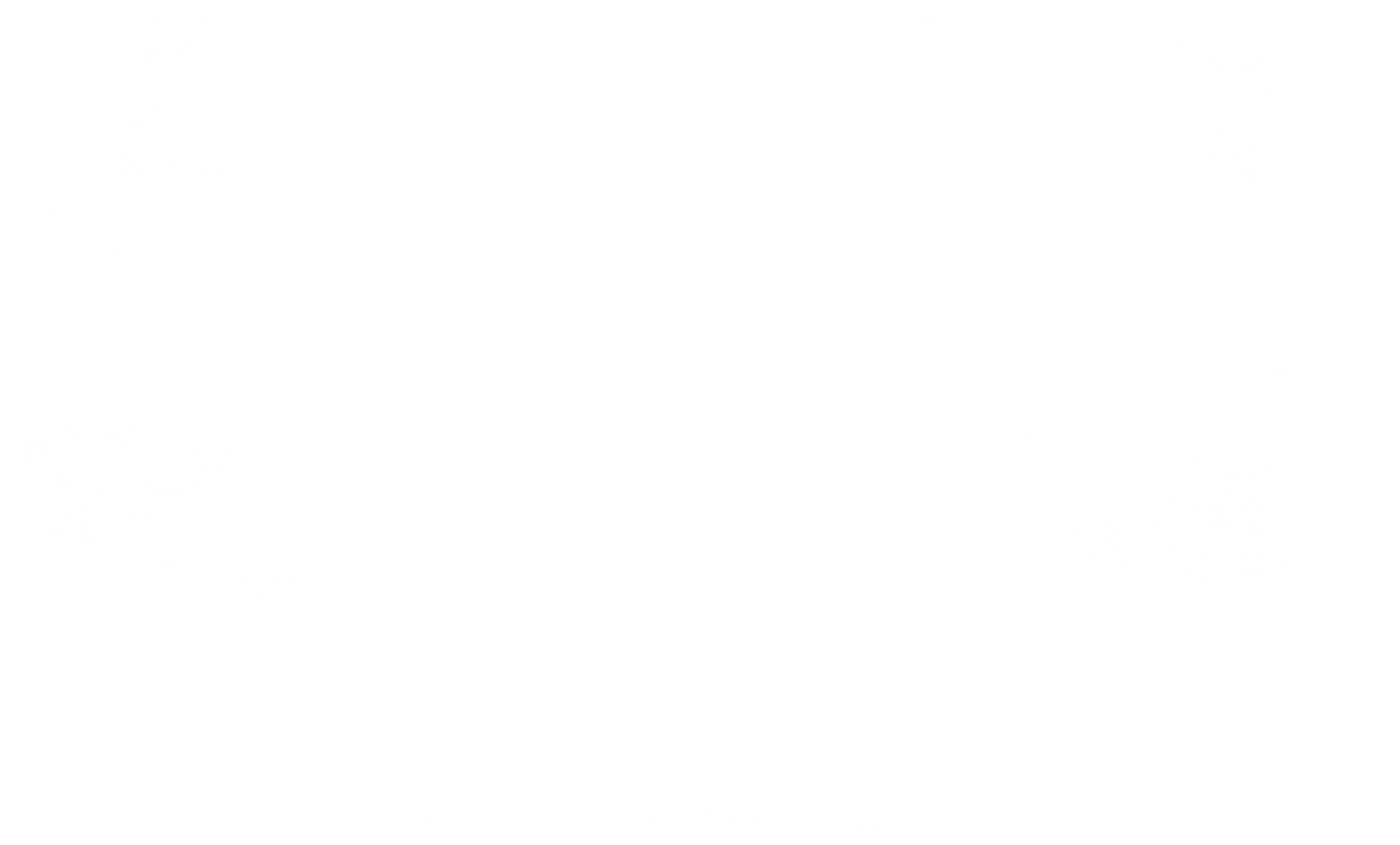 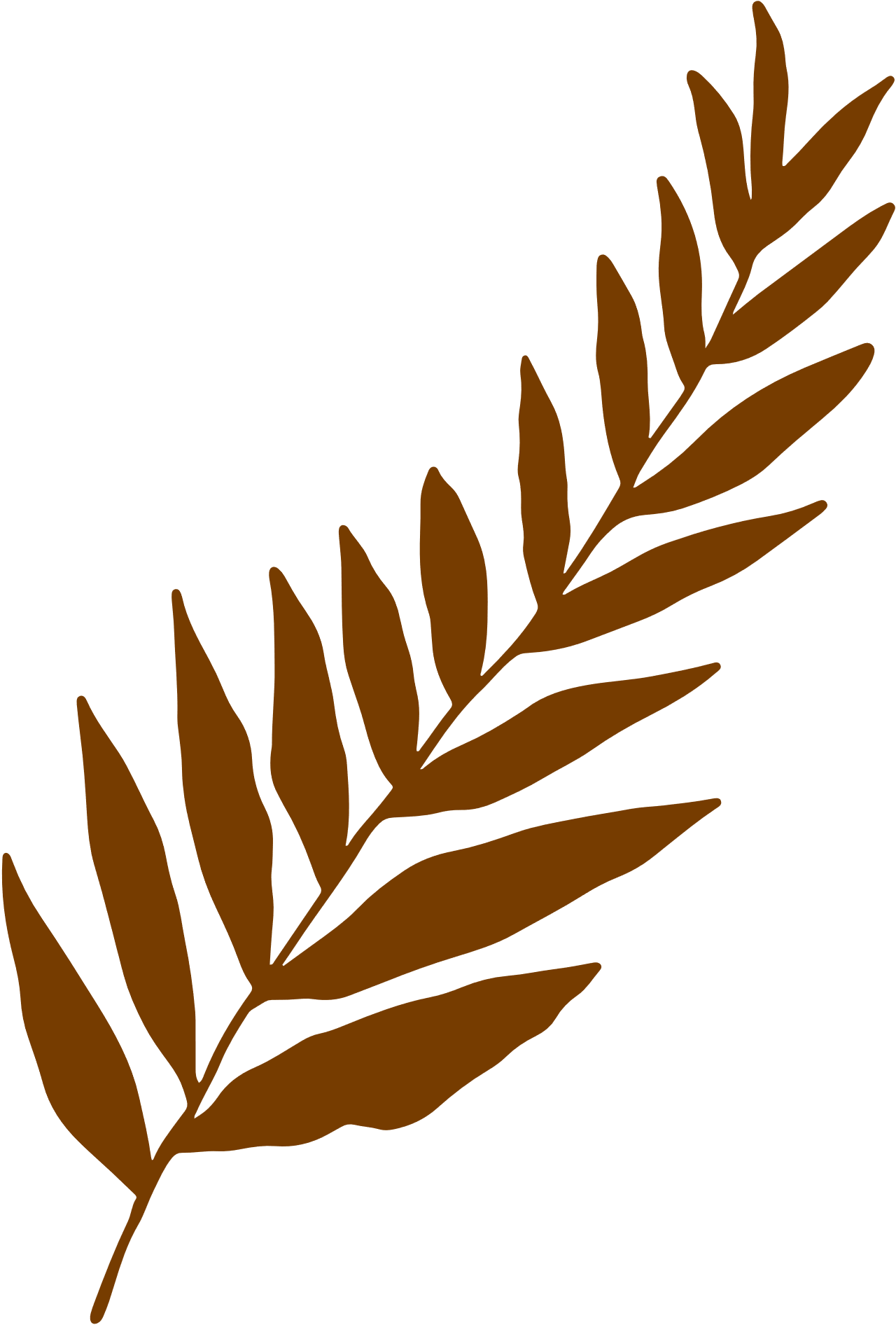 PHẦN 1
CÔNG CUỘC XÂY DỰNG CHÍNH QUYỀN VÀ BẢO VỆ ĐẤT NƯỚC THỜI ĐINH, TIỀN LÊ
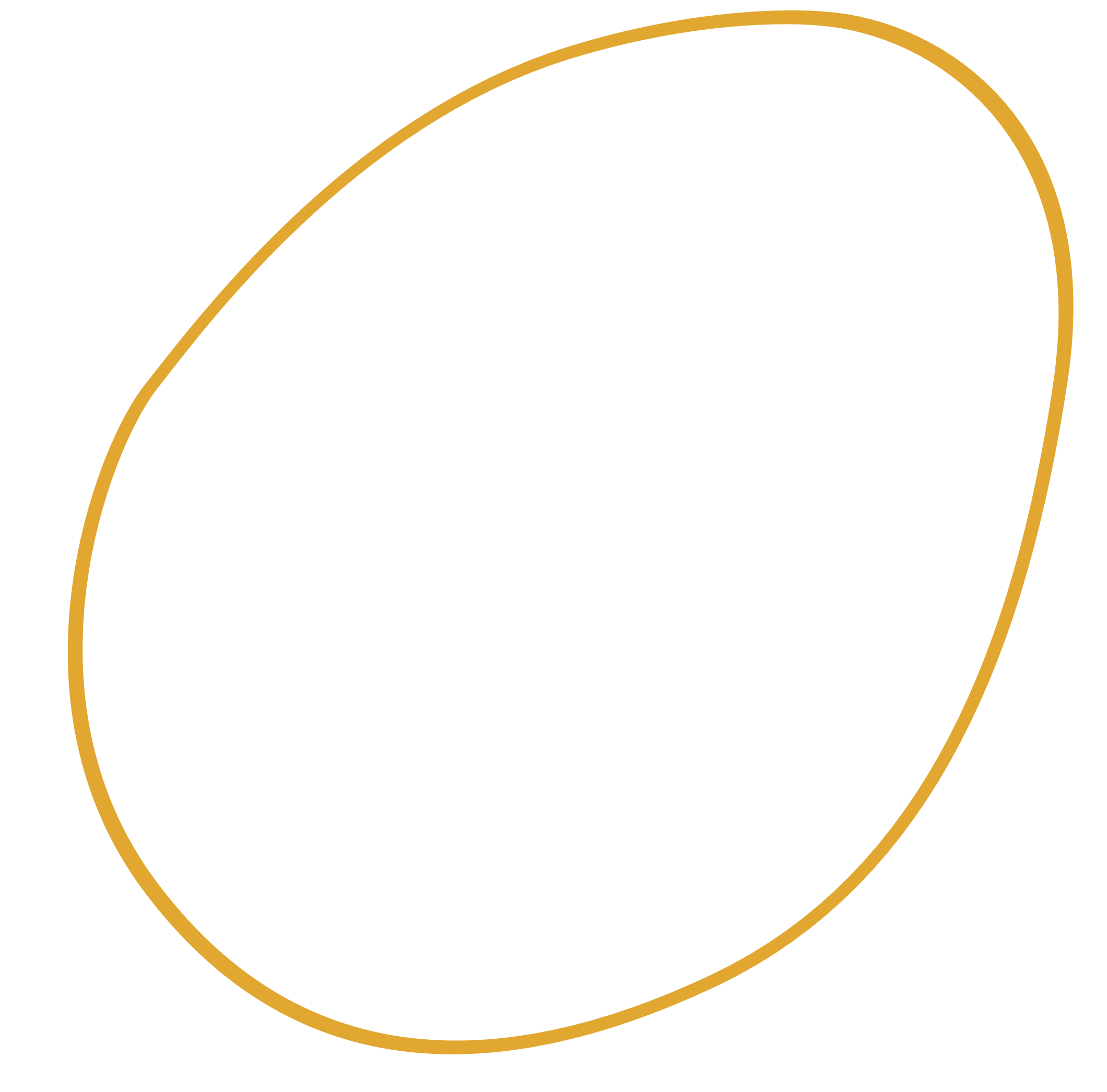 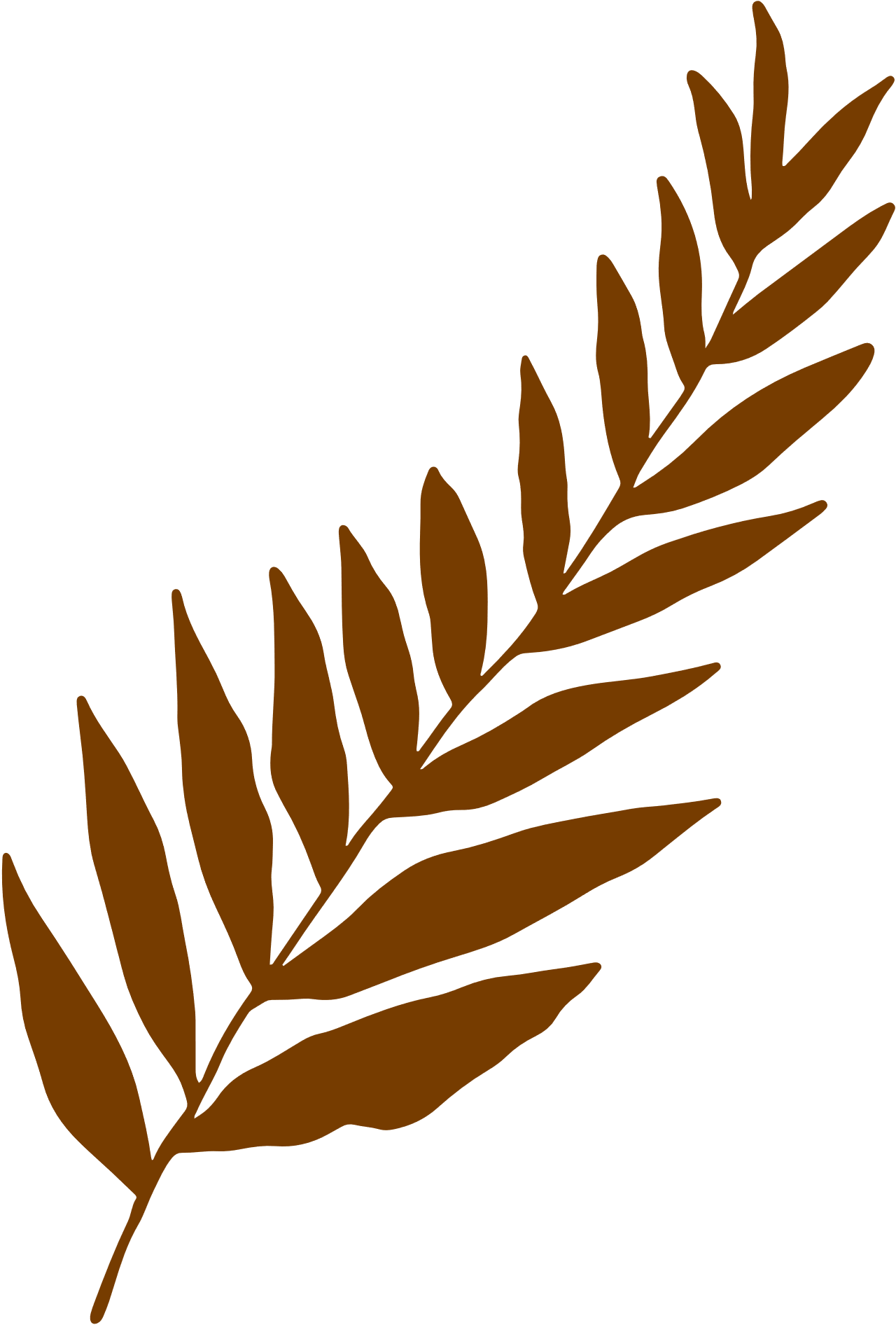 a) Chính quyền thời Đinh:
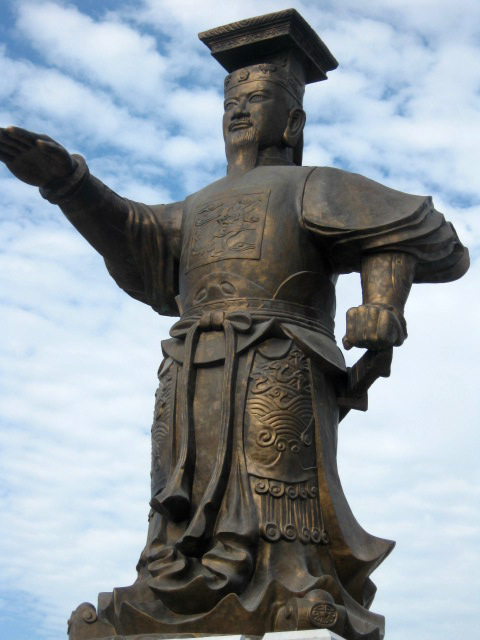 Năm 968: Đinh Bộ Lĩnh lên ngôi hoàng đế.
Quốc hiệu: Đại Cồ Việt.
Niên hiệu: Thái Bình.
Kinh đô: Hoa Lư (Ninh Bình)
Tượng vua Đinh Tiên Hoàng
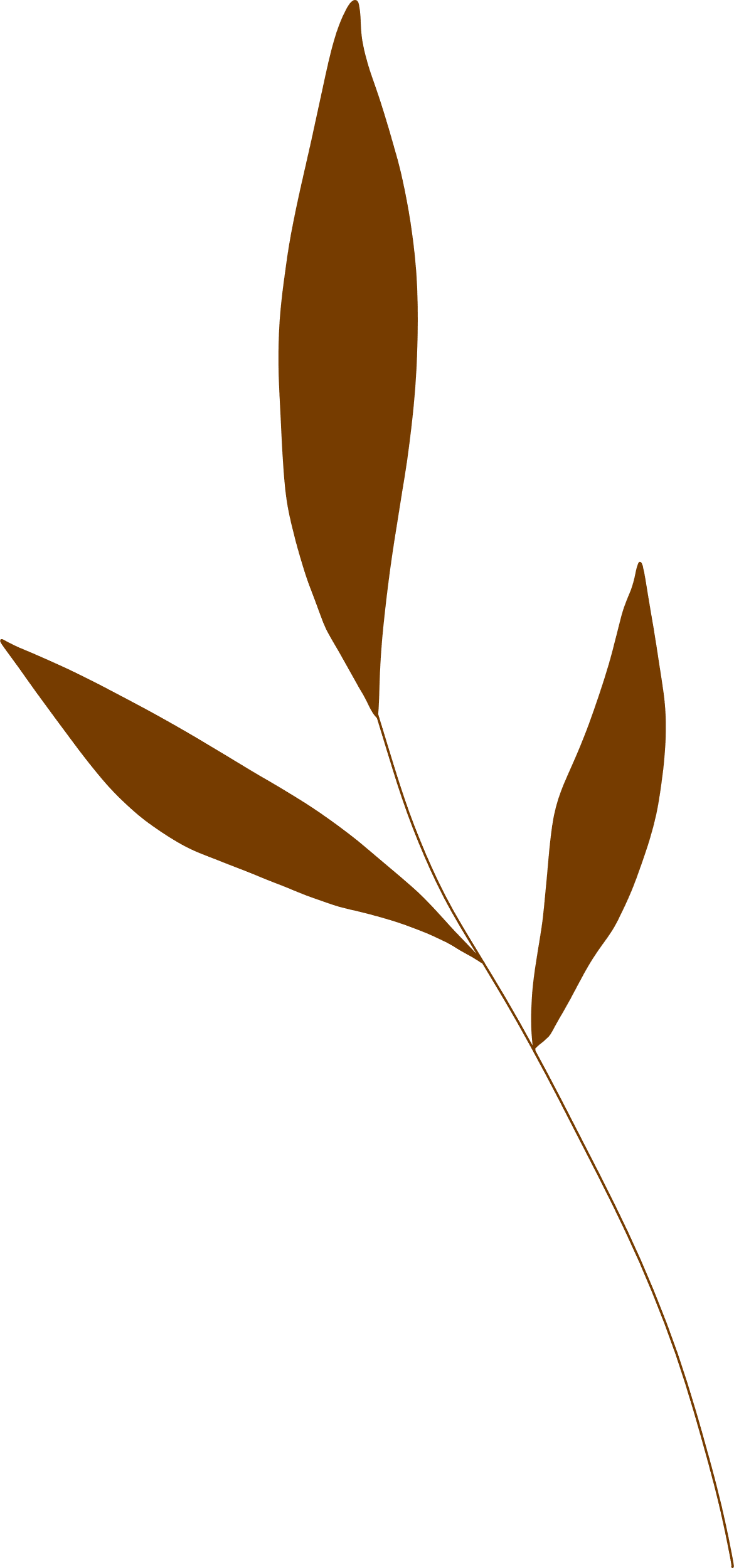 Việc nhà Đinh đặt tên nước và không dùng niên hiệu của Hoàng đế Trung Quốc nói lên điều gì?
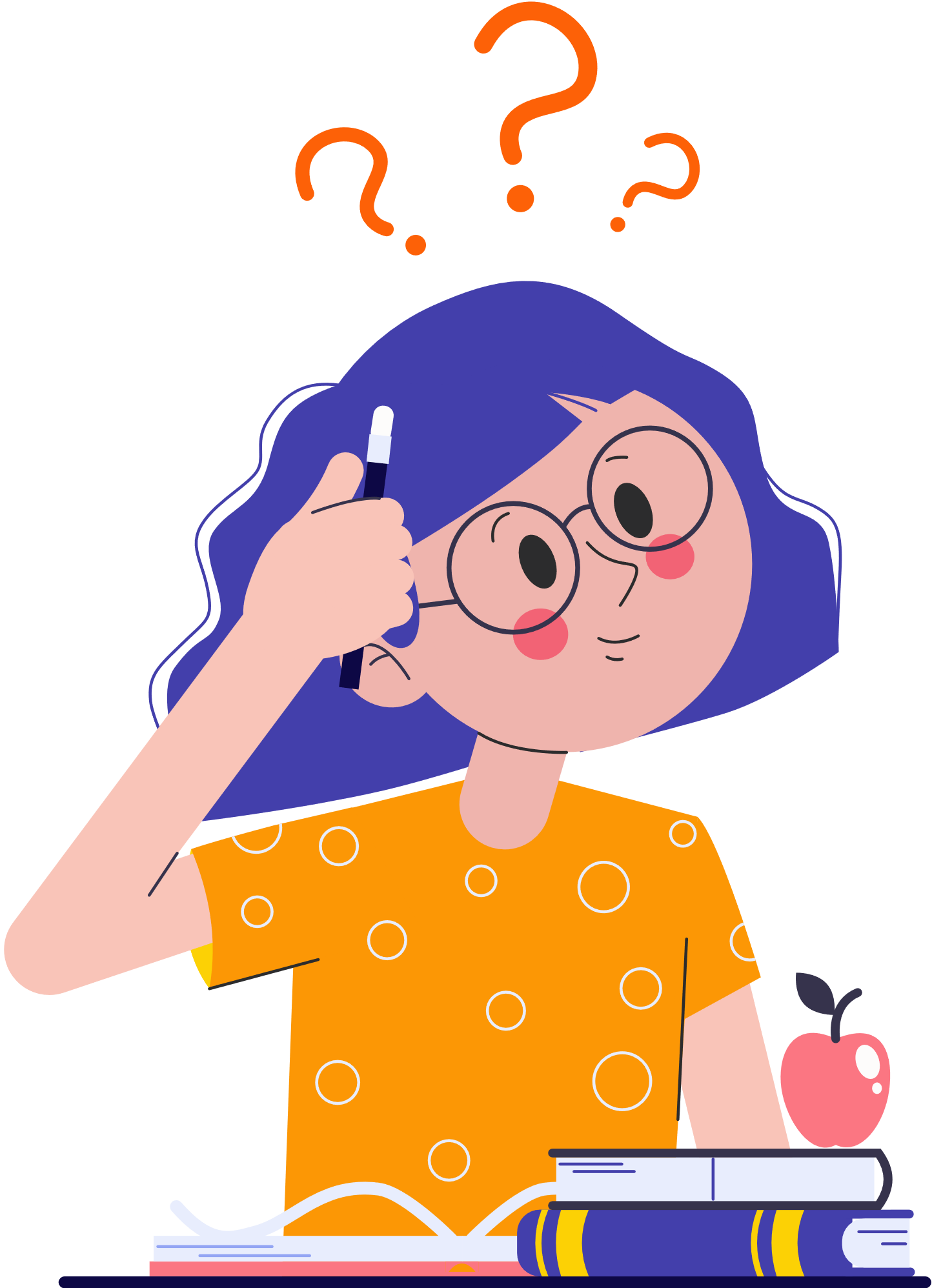 Câu trả lời: Việc nhà Đinh đặt tên nước và không dùng niên hiệu của Hoàng đế Trung Quốc nhằm: 
Khẳng định người Việt có giang sơn, bờ cõi riêng.
Nước Đại Cồ Việt độc lập và ngang hàng với Trung Quốc chứ không phải là nước phụ thuộc.
THẢO LUẬN THEO CẶP
Các em hãy quan sát ảnh sau, đọc mục Kết nối với địa lí và cho biết: Vì sao Đinh Bộ Lĩnh lại chọn Hoa Lư làm nơi đóng đô?
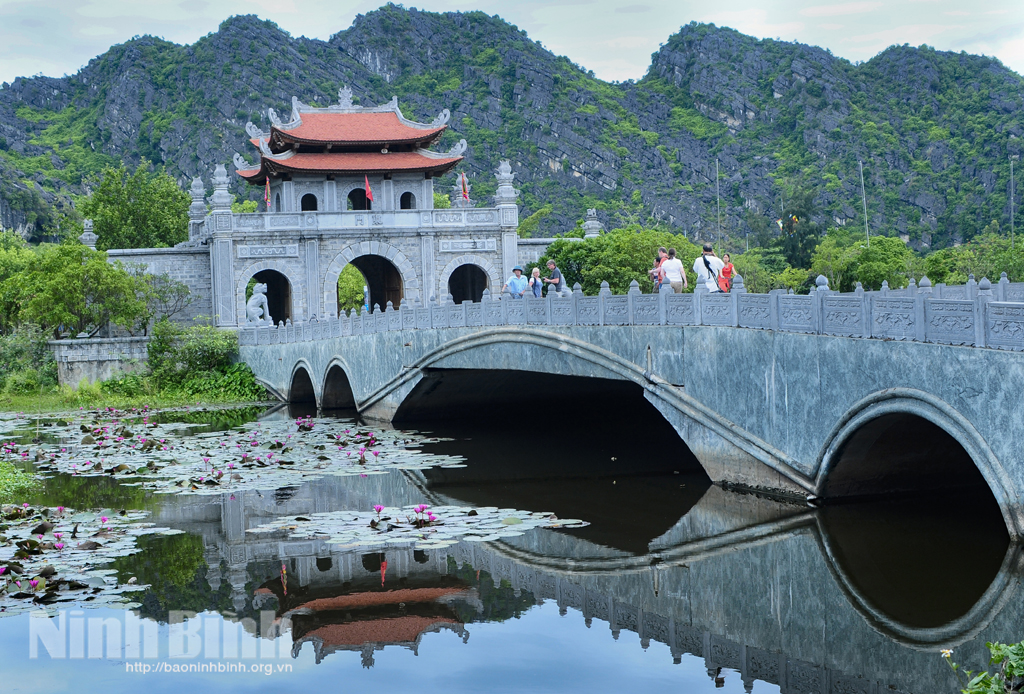 Câu trả lời: Đinh Bộ Lĩnh lại chọn Hoa Lư làm nơi đóng đô vì:
Hoa Lư là quê hương của Đinh.
Địa thế của Hoa Lư nhiều đồi núi tạo được thế phòng thủ trước kẻ thù xâm lược.
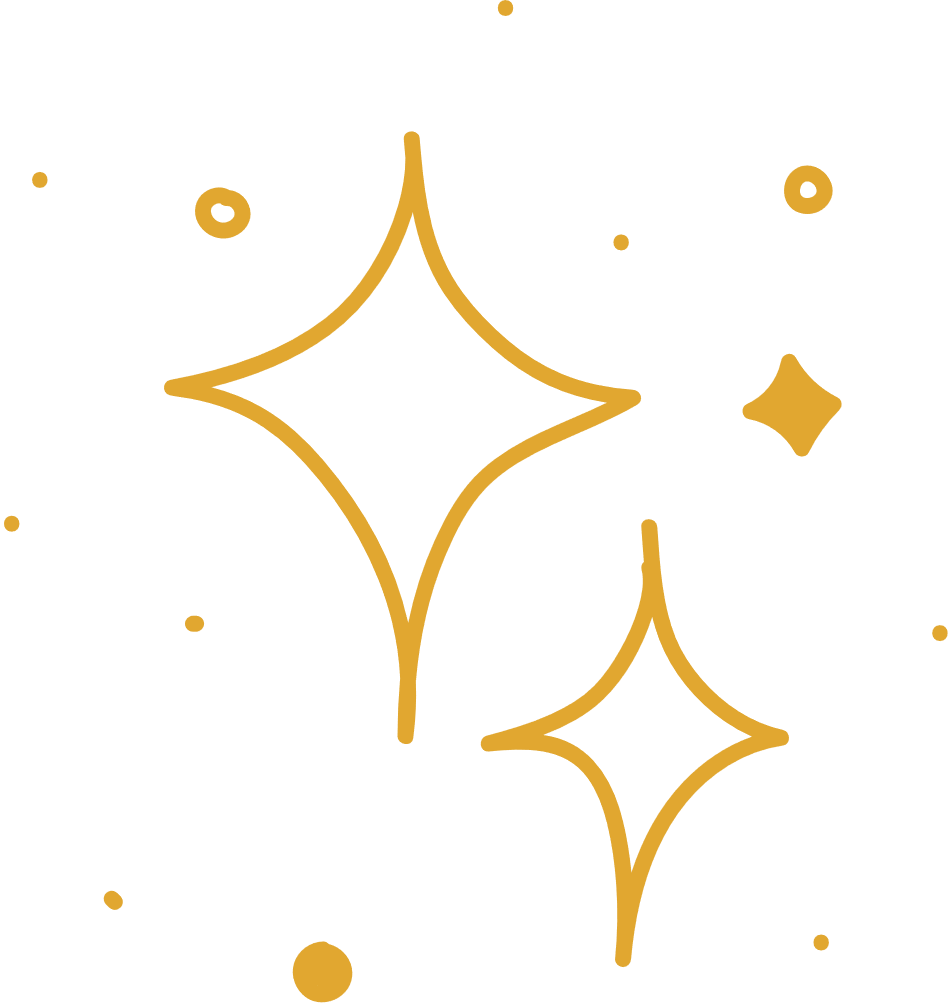 Khu di tích Hoa Lư (Ninh Bình)
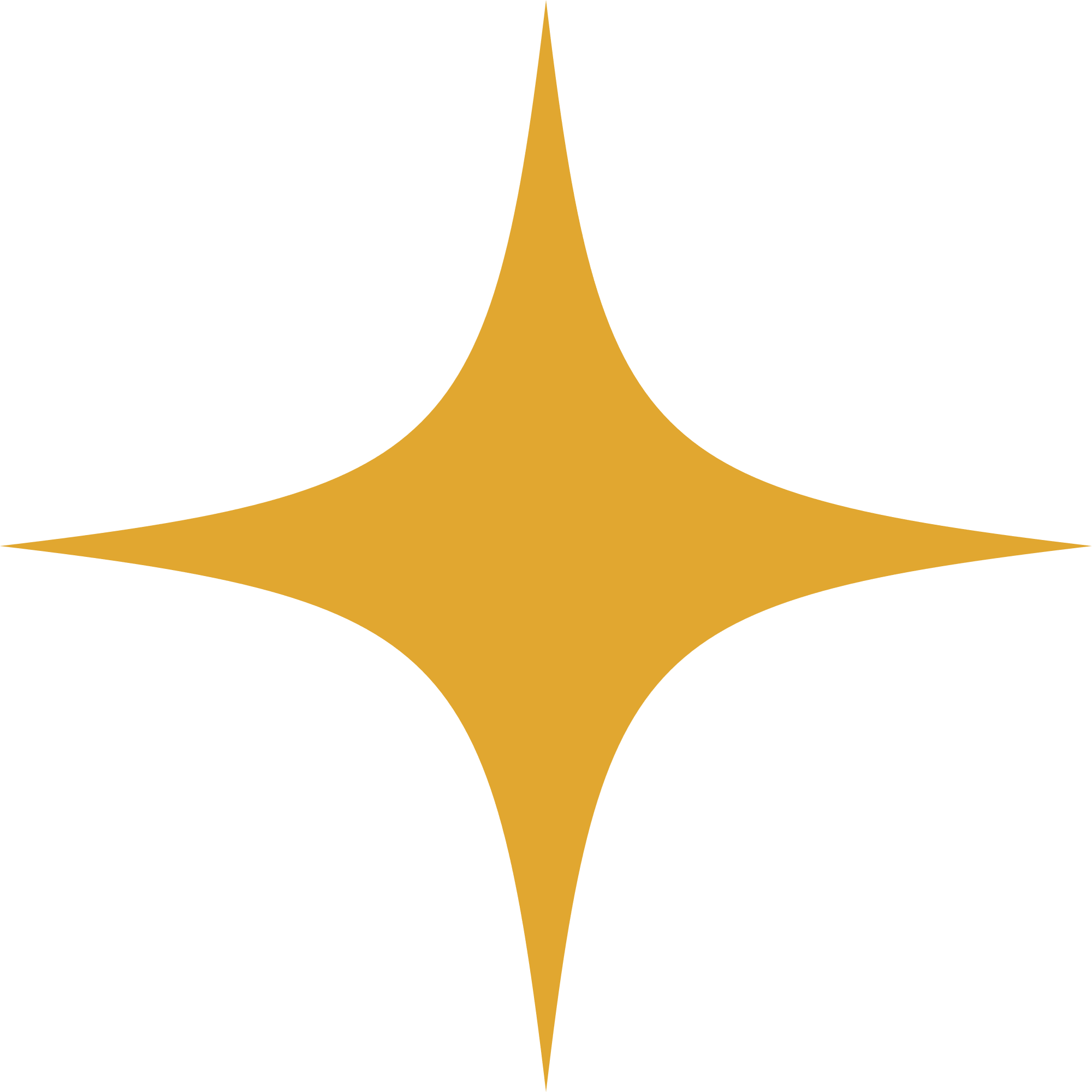 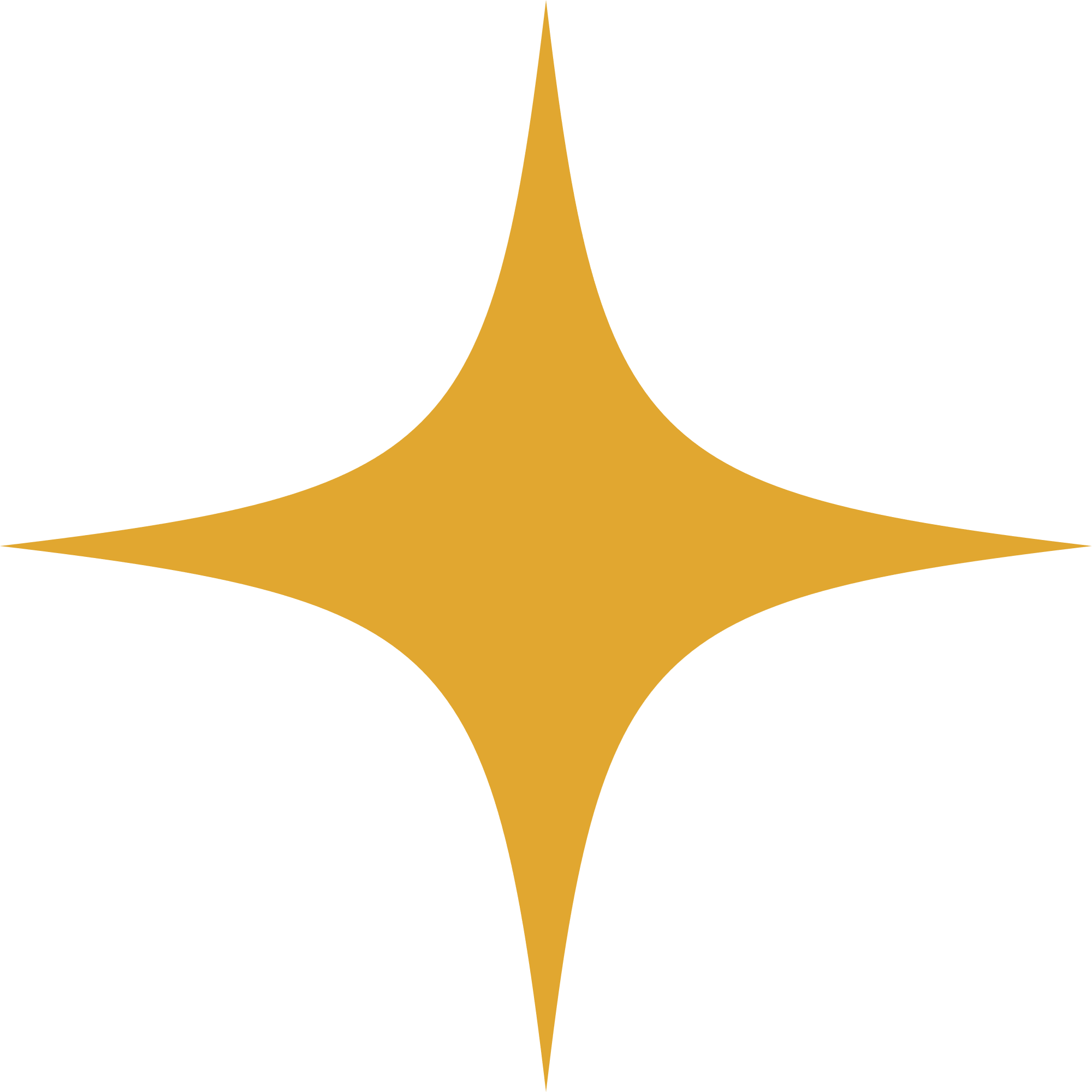 Các em hãy đọc mục 1a và thực hiện nhiệm vụ: 
Vẽ sơ đồ tổ chức chính quyền thời Đinh và rút ra nhận xét.
Nêu một số việc làm của vua Đinh Tiên Hoàng.
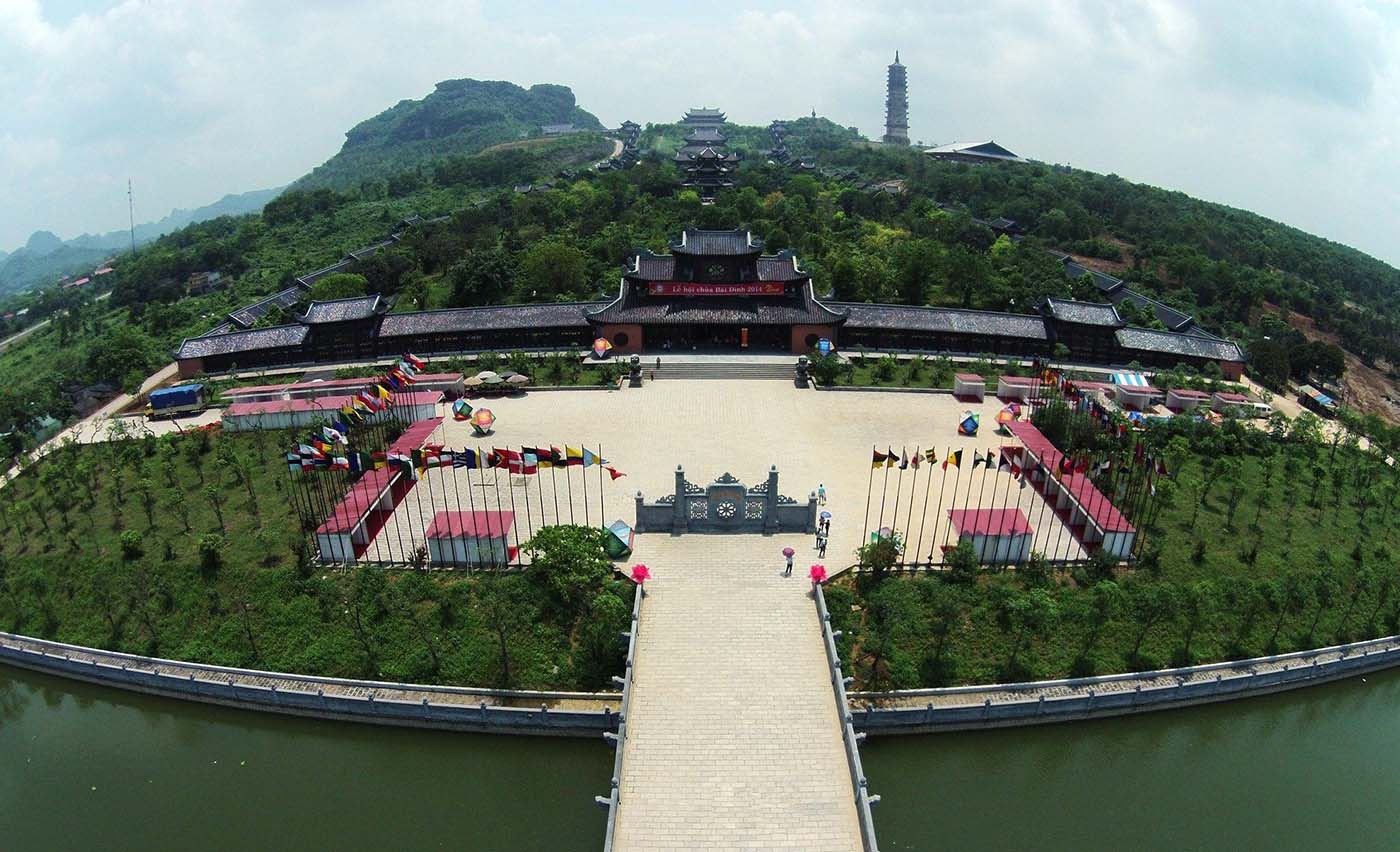 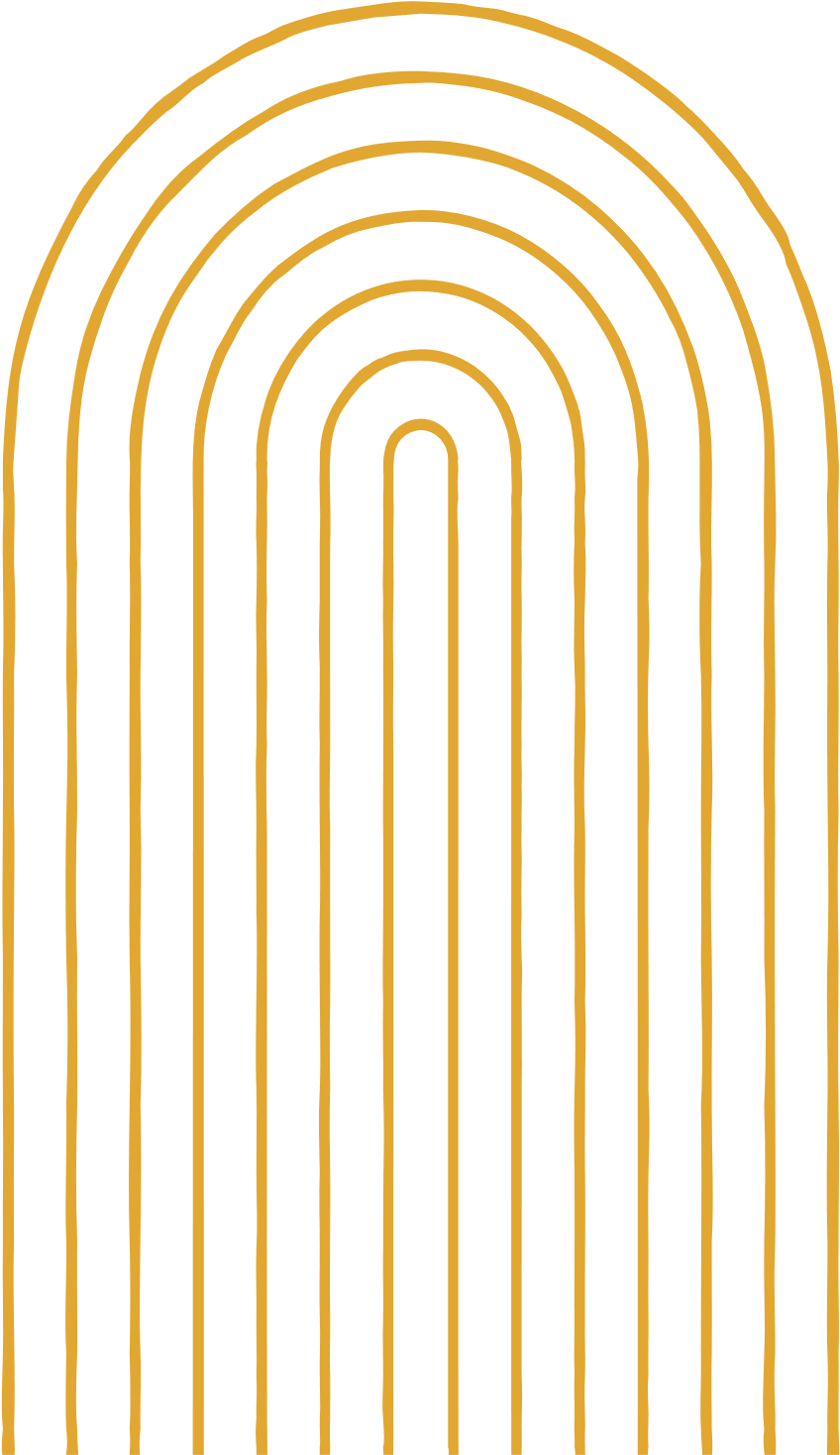 Hình ảnh toàn cảnh cố đô Hoa Lư
Hoàng đế
Địa phương
Trung ương
Đạo
Cao tăng
Ban võ
Ban văn
Giáp
Xã
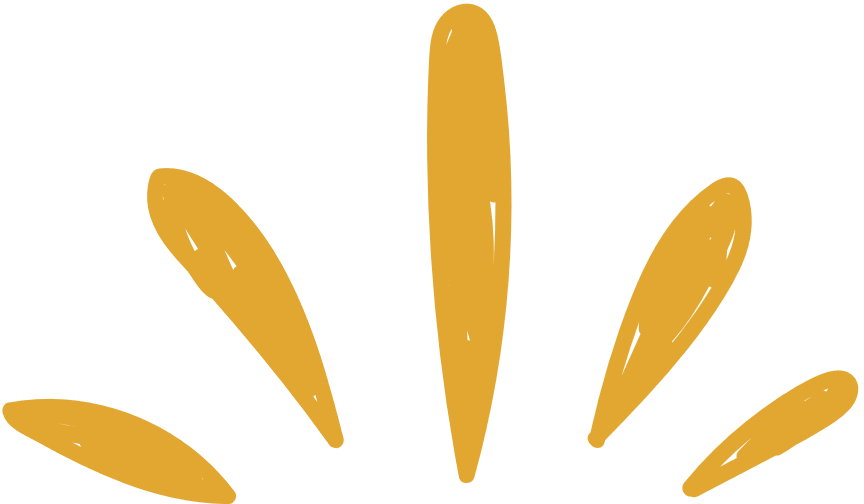 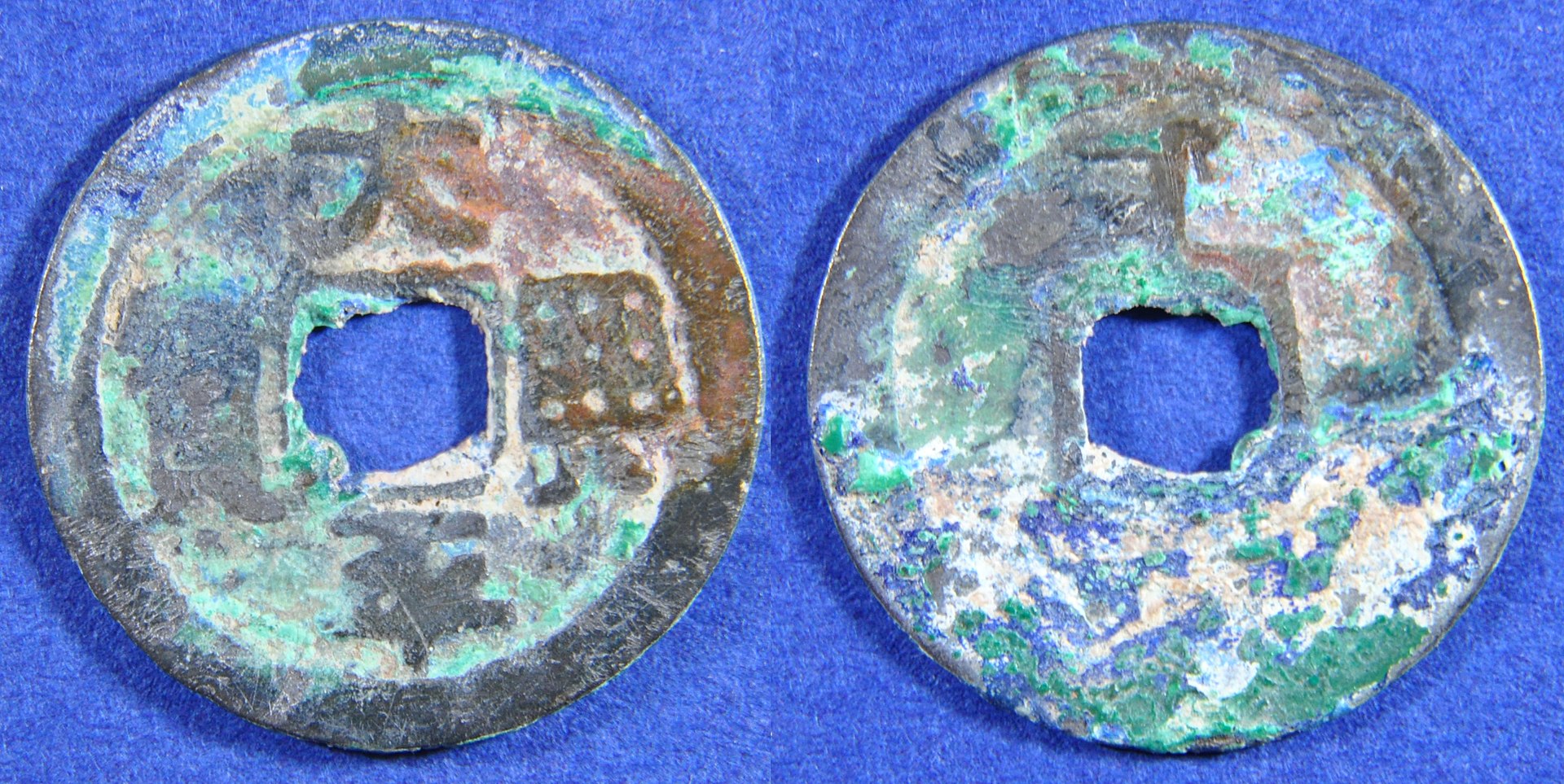 Việc làm
Phong vương cho các hoàng tử.
Cử tướng lĩnh thân cận nắm giữ chức vụ chủ chốt.
Cho đúc tiền để lưu hành trong nước. 
Xử phạt nghiêm khắc những người phạm tội nặng.
Tổ chức quân đội gồm 10 đạo.
Sai sứ sang giao hảo với nhà Tống.
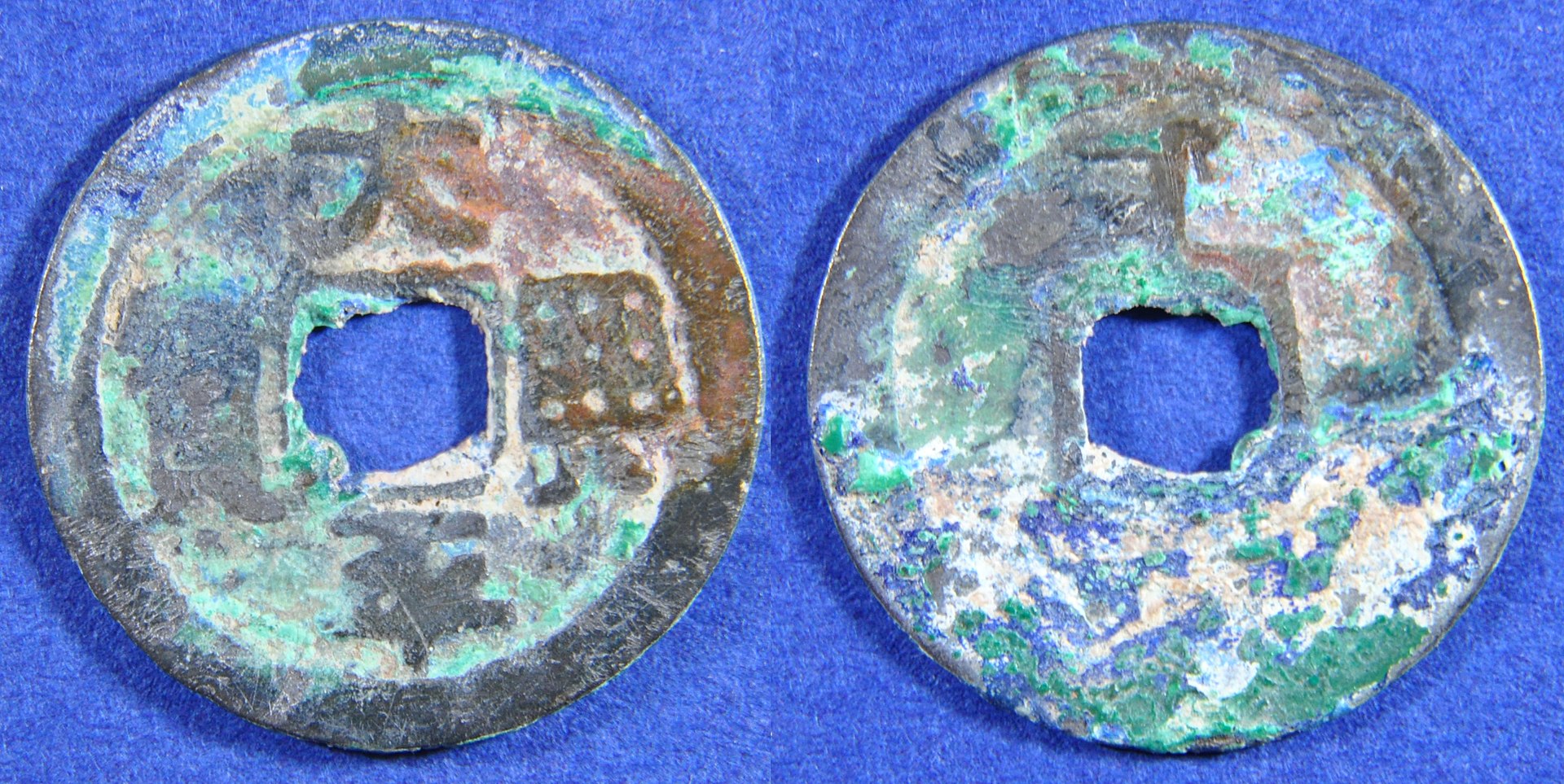 Tiền Thái Bình hưng bảo – đồng tiền đầu tiên của Việt Nam do nhà Đinh đúc thành.
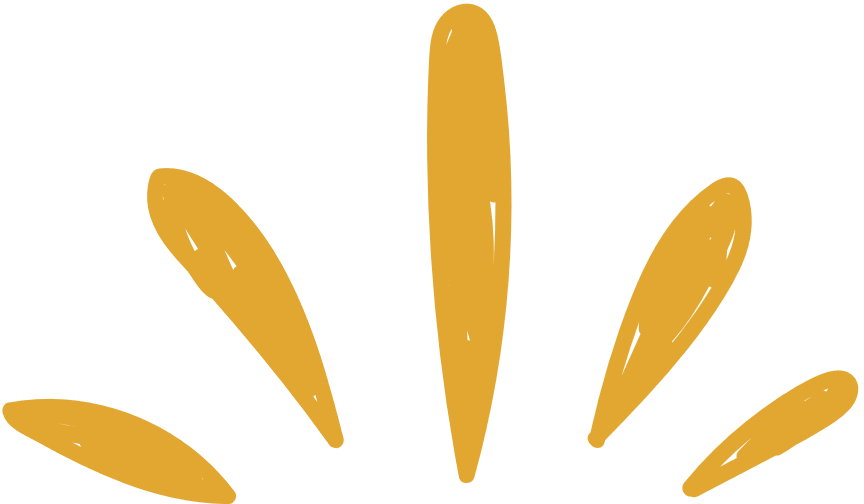 Nhận xét
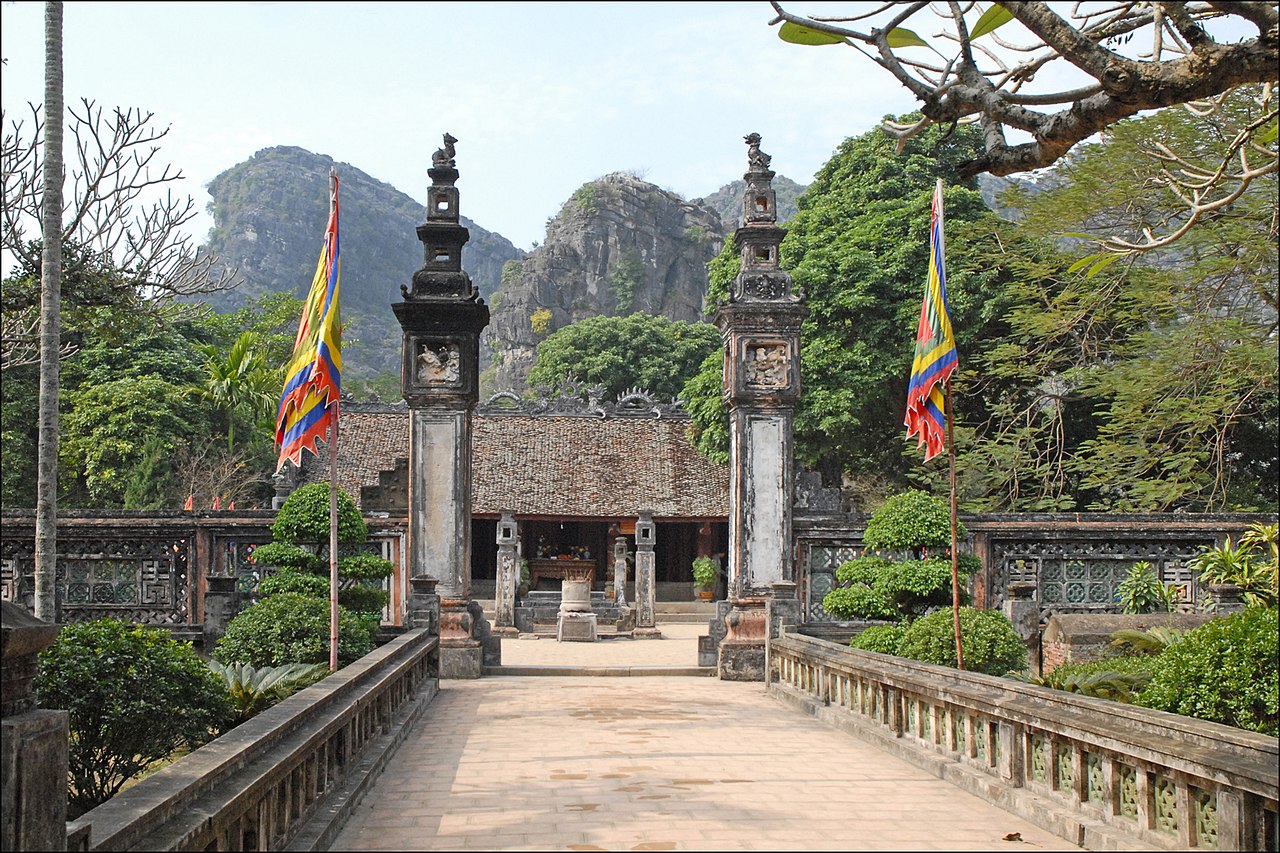 Tổ chức chính quyền khá quy củ với nhiều cấp hành chính.
Hoàng đế là người đứng đầu có quyền lực cao nhất. 
Việc làm của vua Đinh đã khẳng định chủ quyền quốc gia dân tộc so với thời Ngô Quyền.
Đền thờ vua Đinh Tiên Hoàng ở cố đô Hoa Lư (Ninh Bình)
b) Cuộc kháng chiến chống Tống (năm 981)
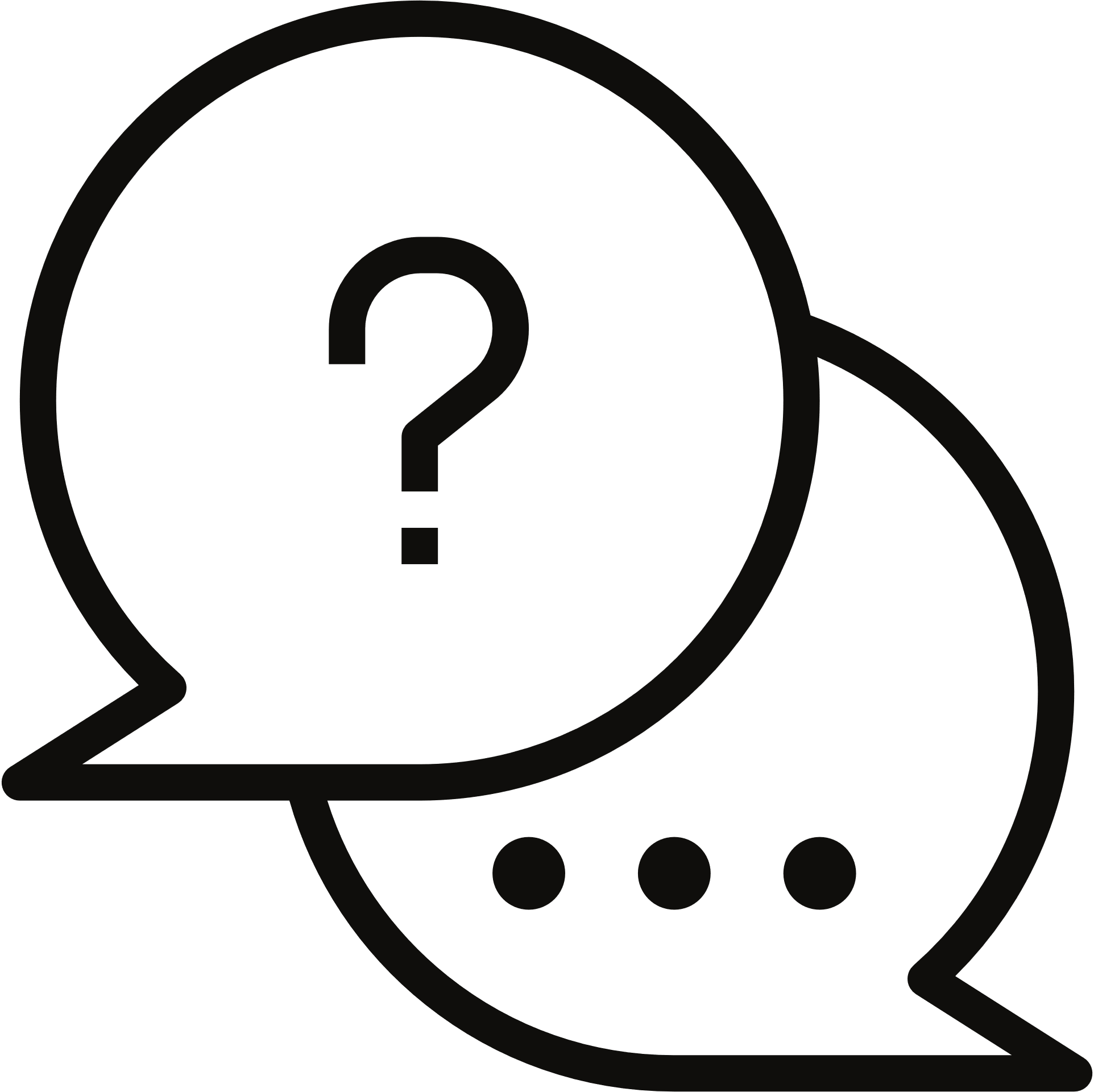 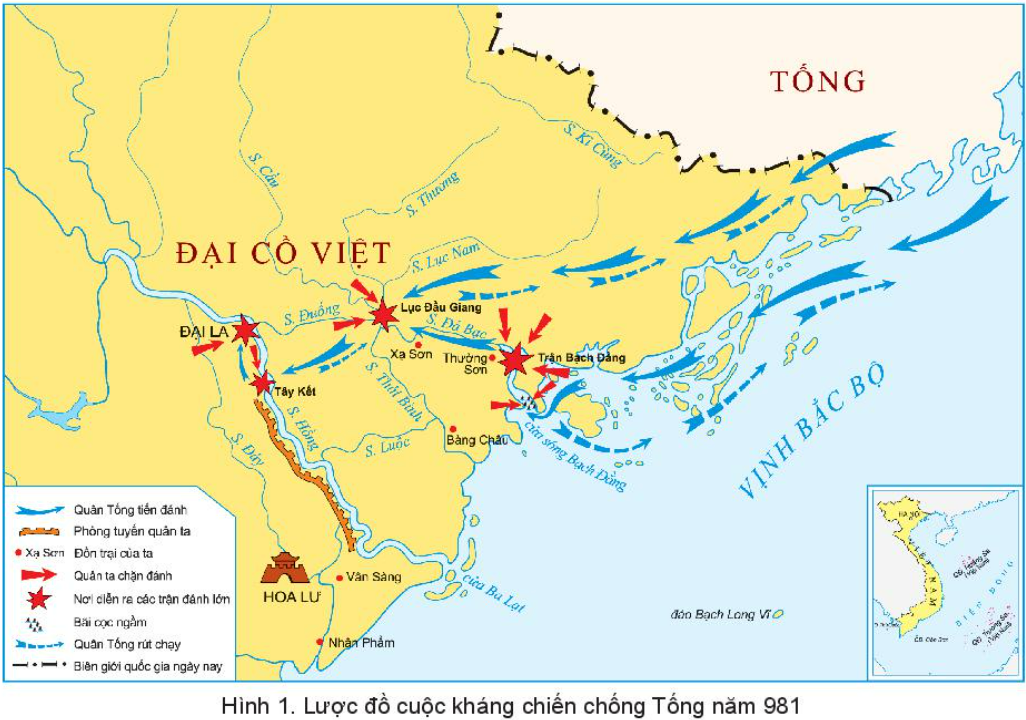 Các em hãy đọc nội dung mục 1b, quan sát Hình 1 – SGK tr.48, 49 và trình bày những nét chính về cuộc kháng chiến chống Tống năm 981 trên lược đồ.
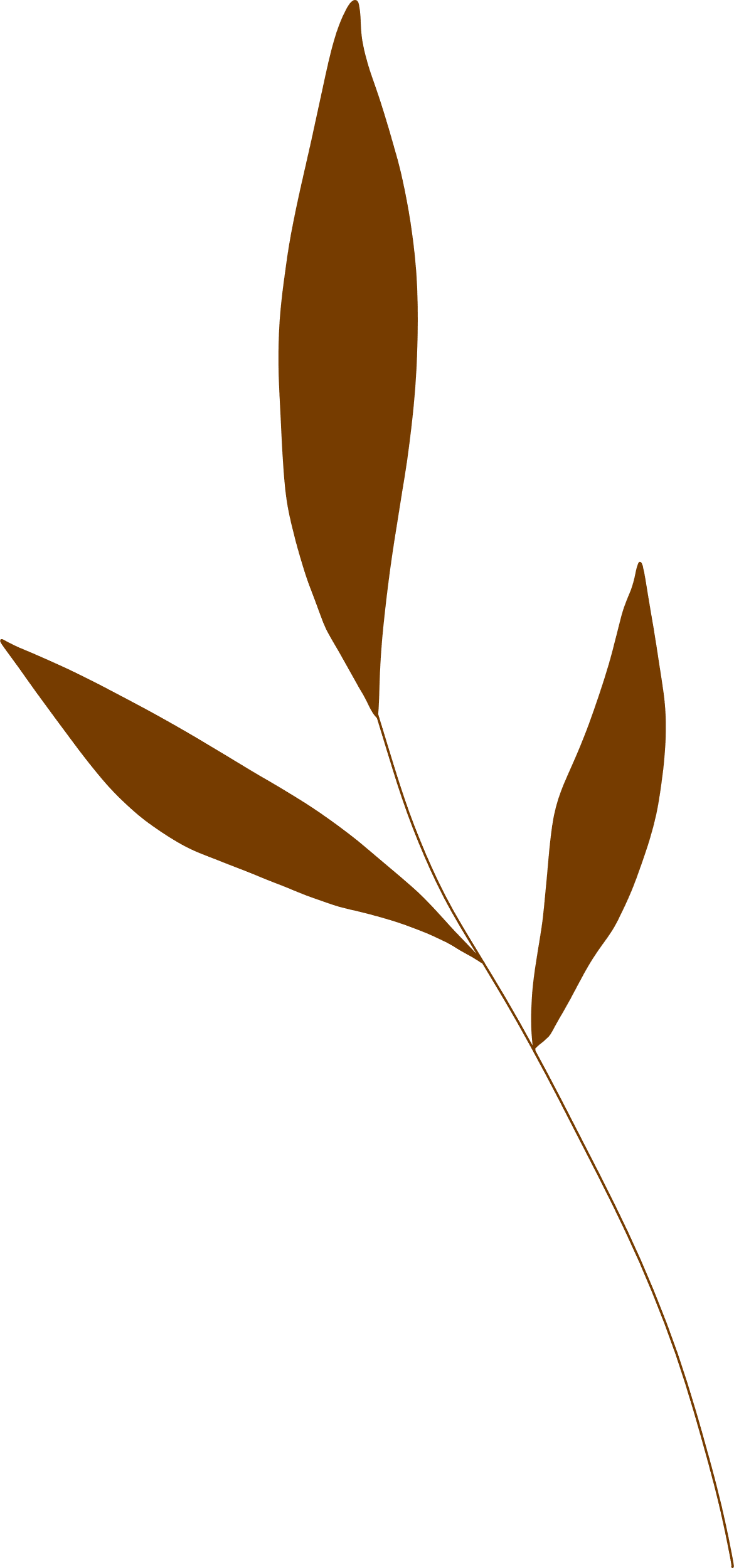 Bối cảnh
Cuối 979, Đinh Tiên Hoàng mất
Đinh Toàn 6 tuổi lên ngôi. Lê Hoàn làm phụ chính
Nhà Tống xâm lược Đại Cồ Việt.
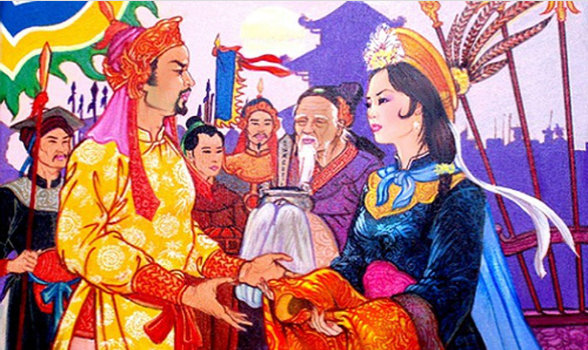 Lê Hoàn lên làm vua để lãnh đạo kháng chiến
Đất nước lâm nguy
Thái hậu Dương Vân Nga trao áo Long Cổn cho Lê Hoàn
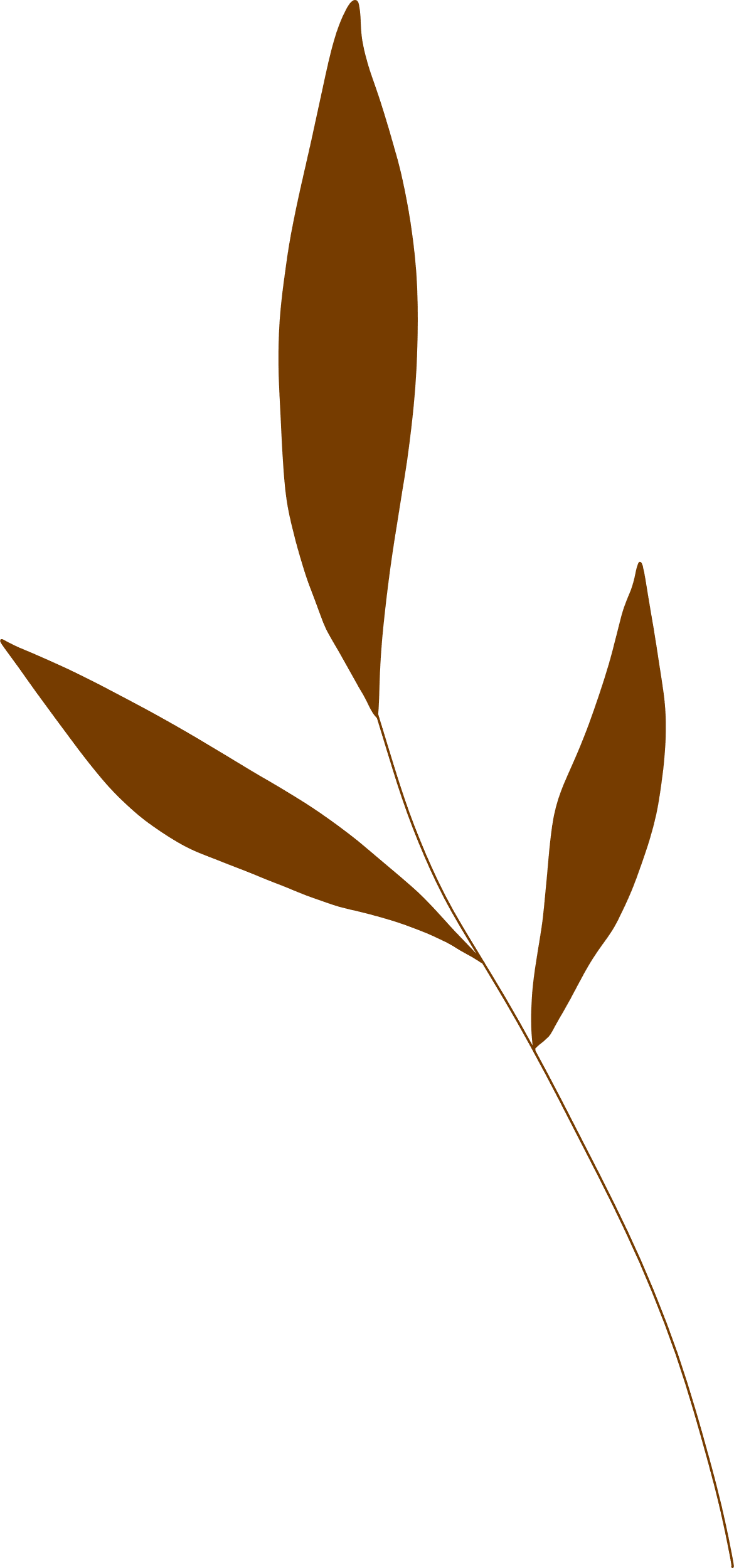 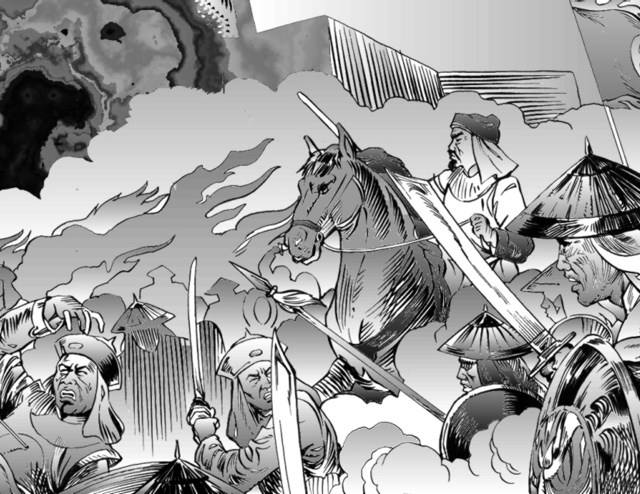 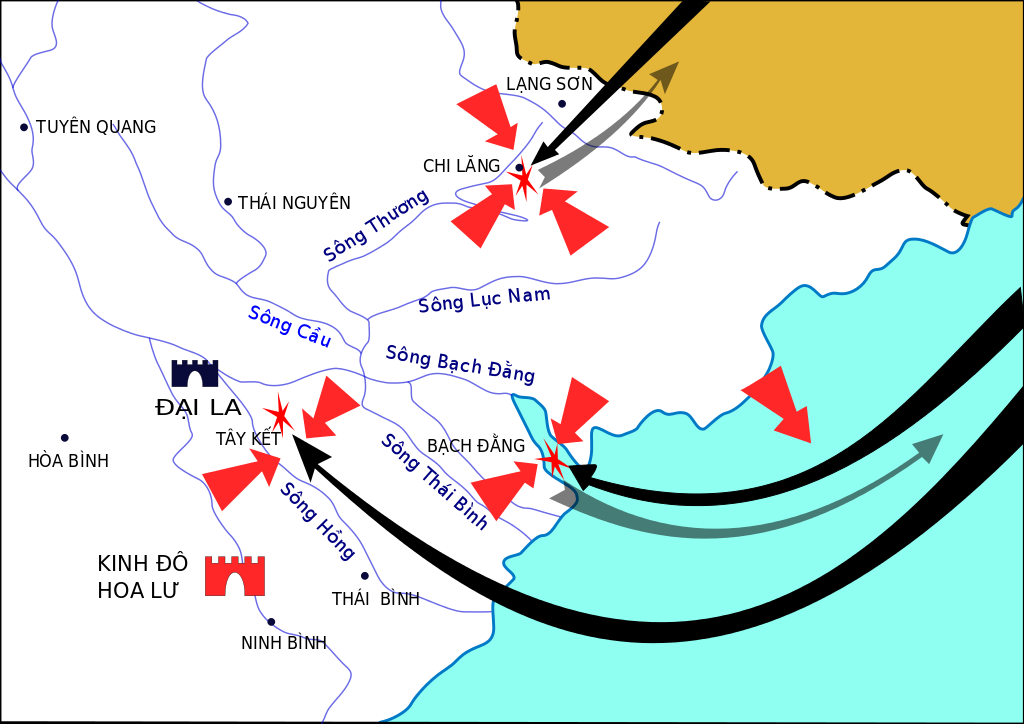 Diễn biến
Hầu Nhân Bảo
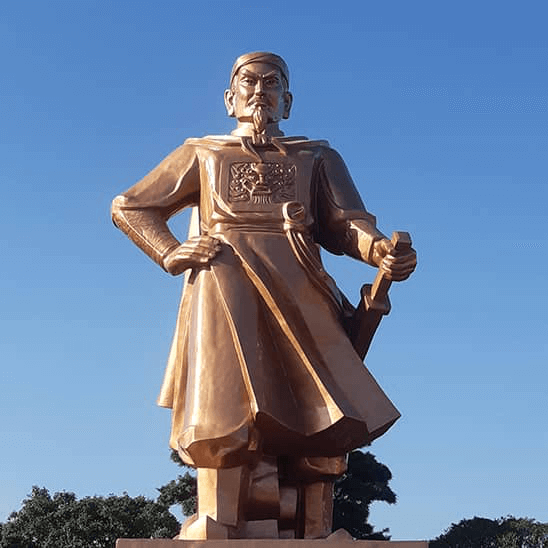 Đầu 981, quân Tống tiến đánh Đại Cồ Việt.
Lê Đại Hành
Lê Hoàn trực tiếp tổ chức, lãnh đạo kháng chiến.
Bản đồ cuộc kháng chiến chống quân Tống
Kết quả
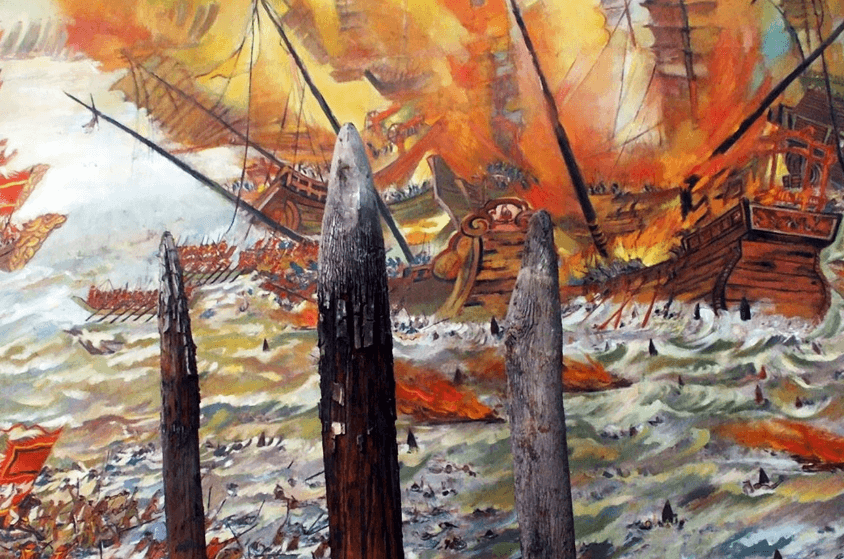 Nhiều trận chiến ác liệt đã diễn ra khiến quân Tống bị tổn thất nặng nể. 
Quân Tống đại bại, buộc phải rút quân về nước.
Chiến tranh Tống – Việt lần thứ nhất (tranh vẽ)
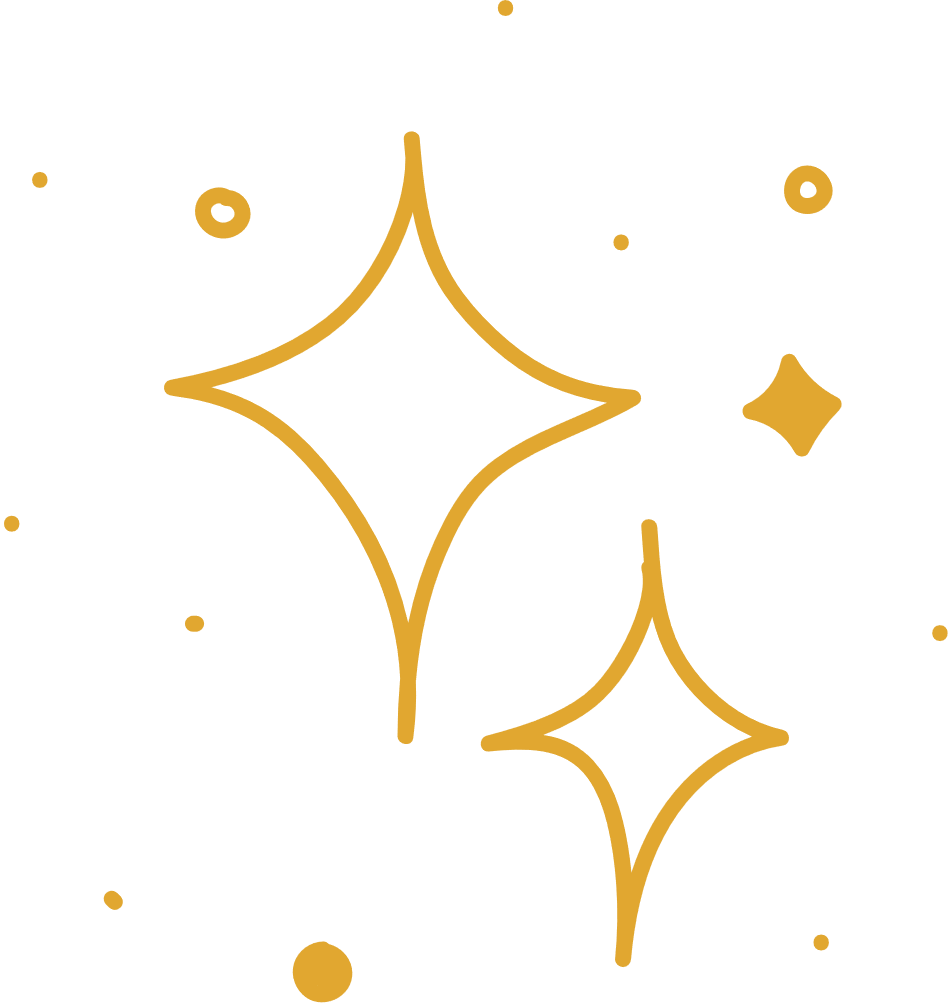 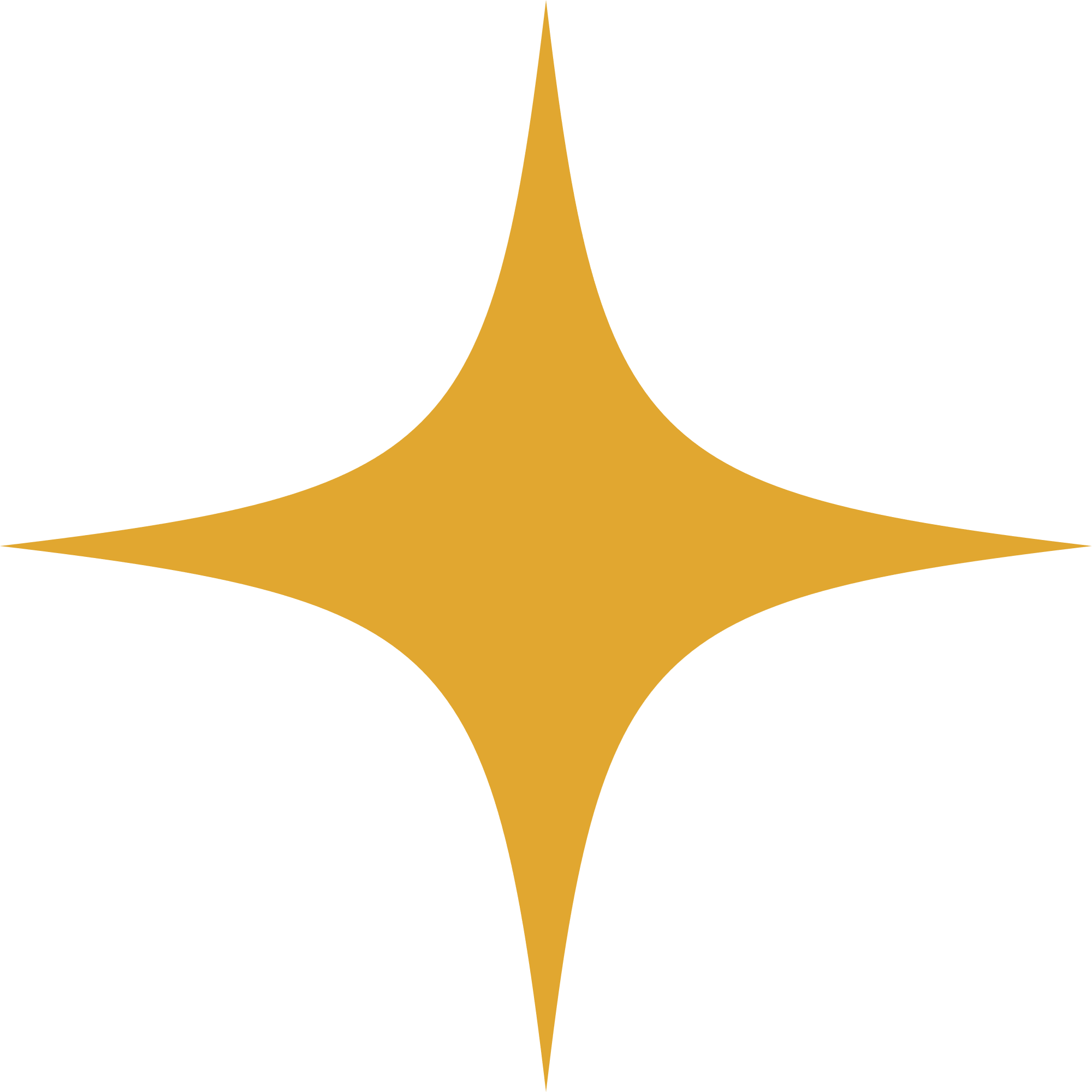 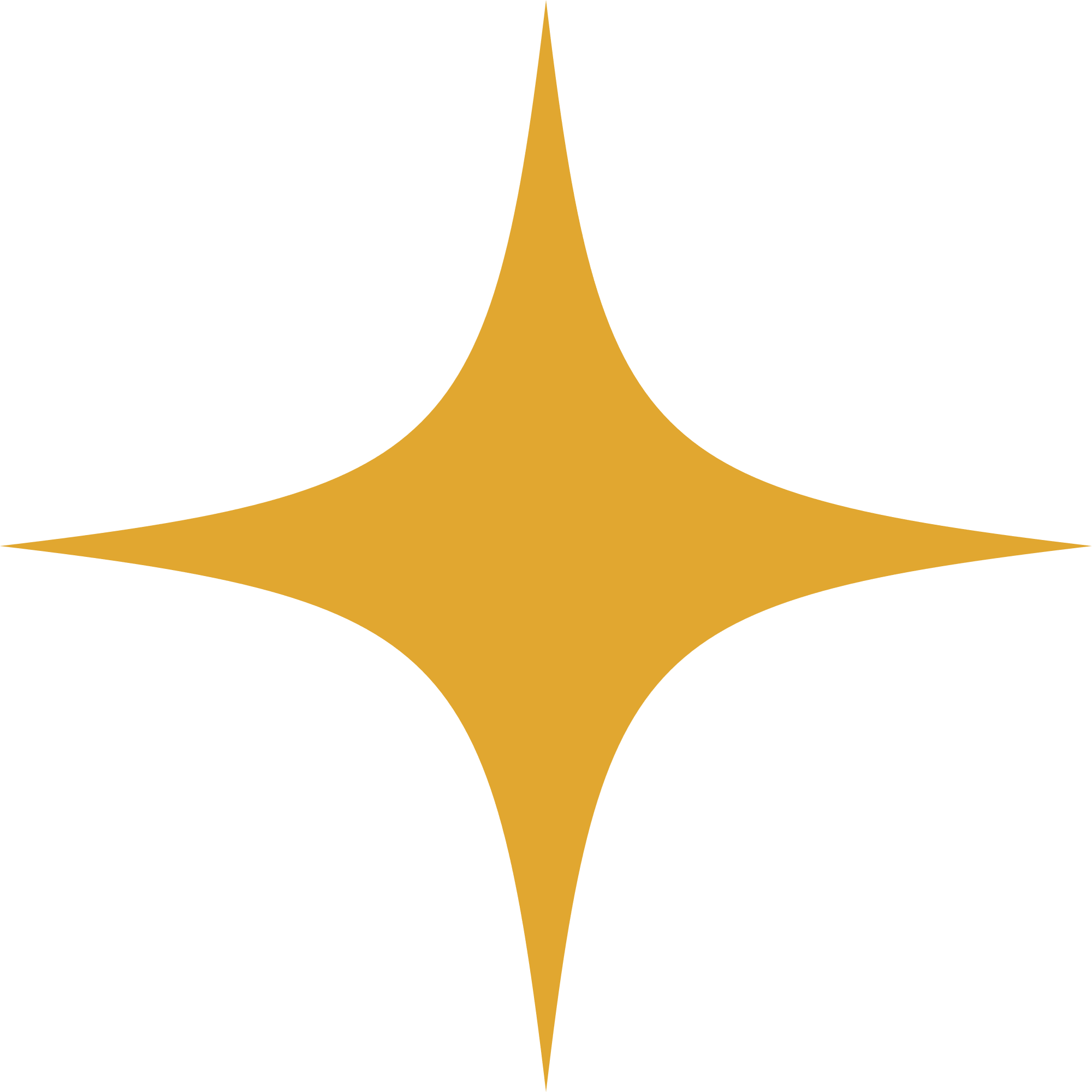 Ý nghĩa
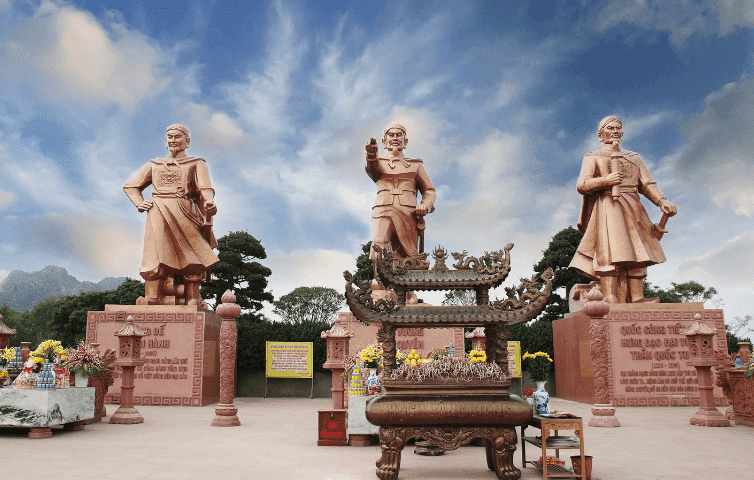 Bảo vệ vững chắc nền độc lập dân tộc.
Chứng tỏ bước phát triển mới của quốc gia Đại Cồ Việt.
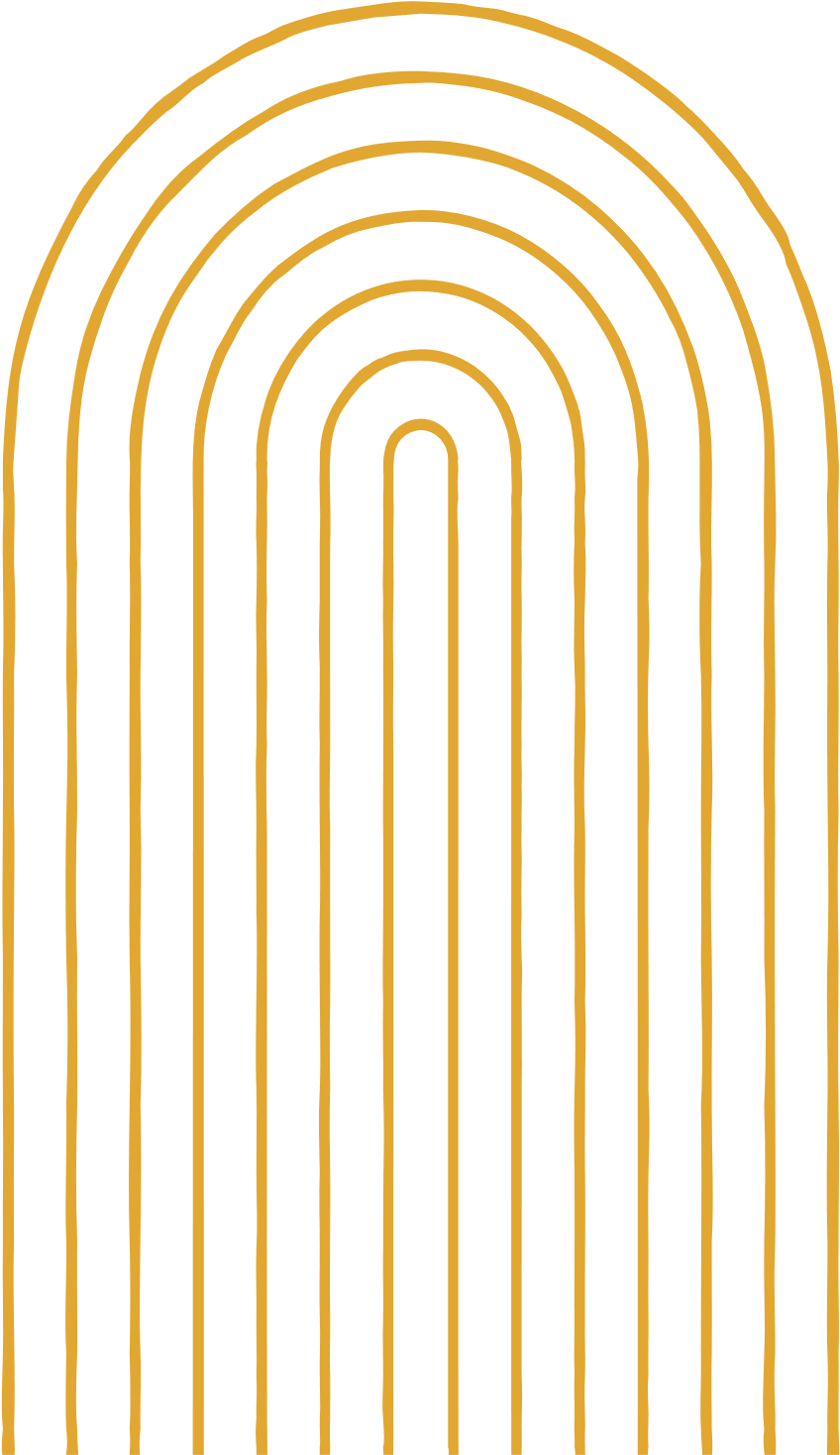 Tượng vua Lê Đại Hành tại quảng trường Chiến thắng (Hải Phòng) cùng với tượng của Ngô Quyền và Trần Hưng Đạo
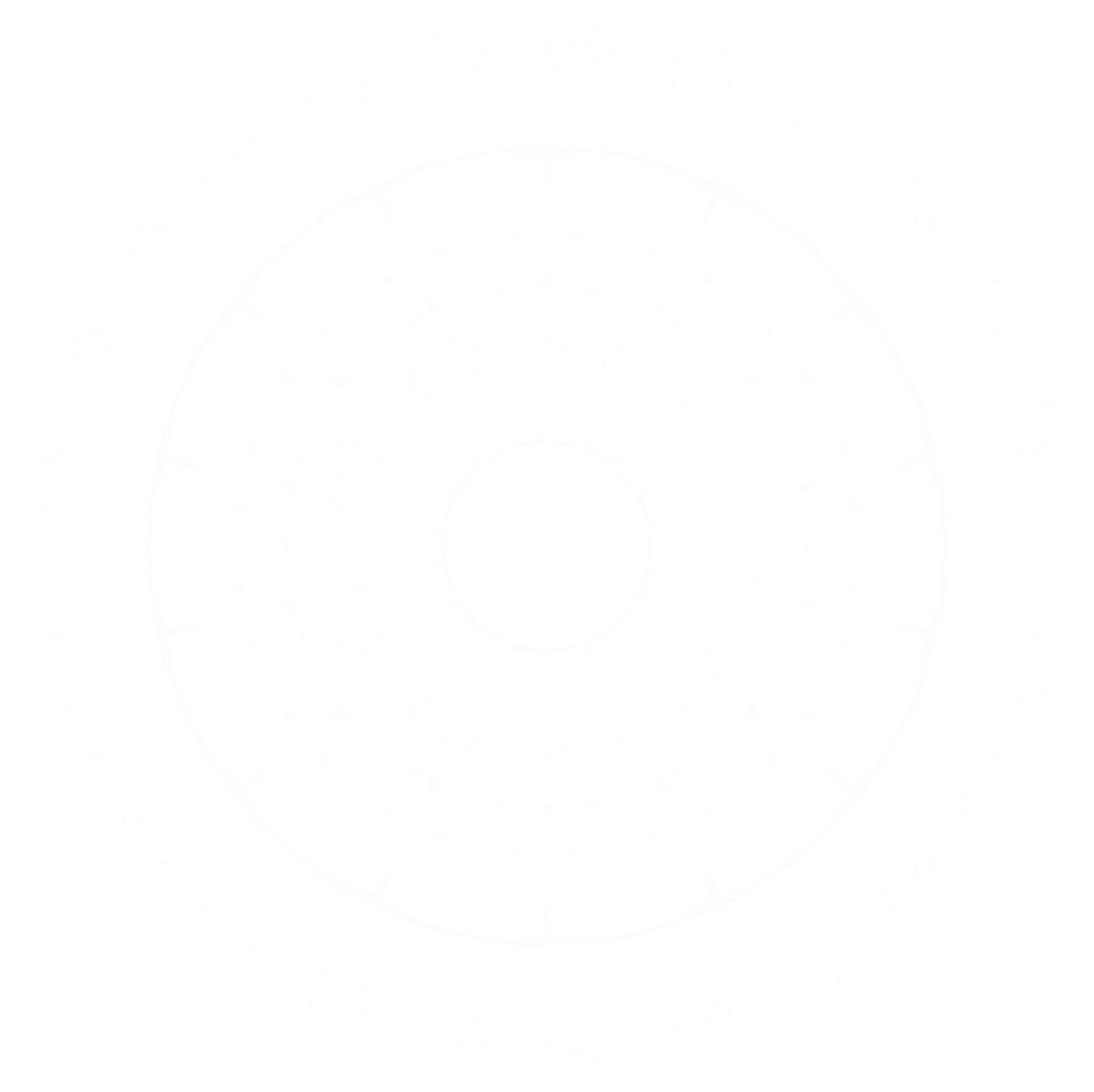 Các em hãy theo dõi video sau để hiểu rõ hơn về diễn biến của cuộc kháng chiến chống Tống lần thứ nhất
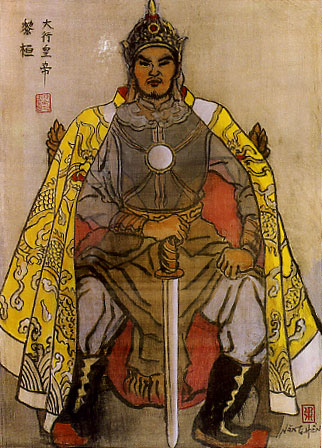 Các em hãy đọc mục Em có biết SGK tr.48 và trả lời câu hỏi: 
Em hãy nêu những hiểu biết của mình về Lê Hoàn
Em có nhận xét gì về hành động của thái hậu Dương Vân Nga?
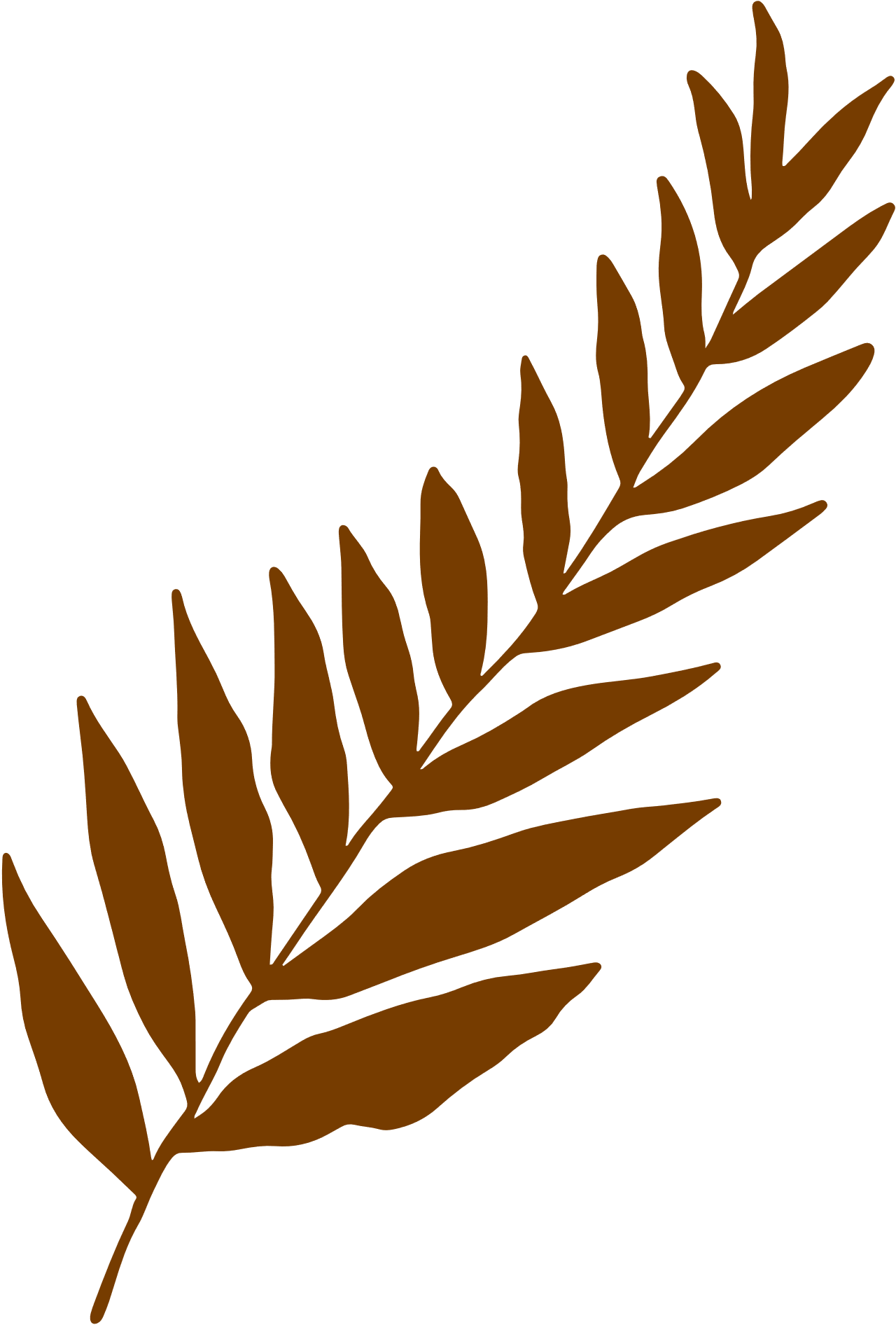 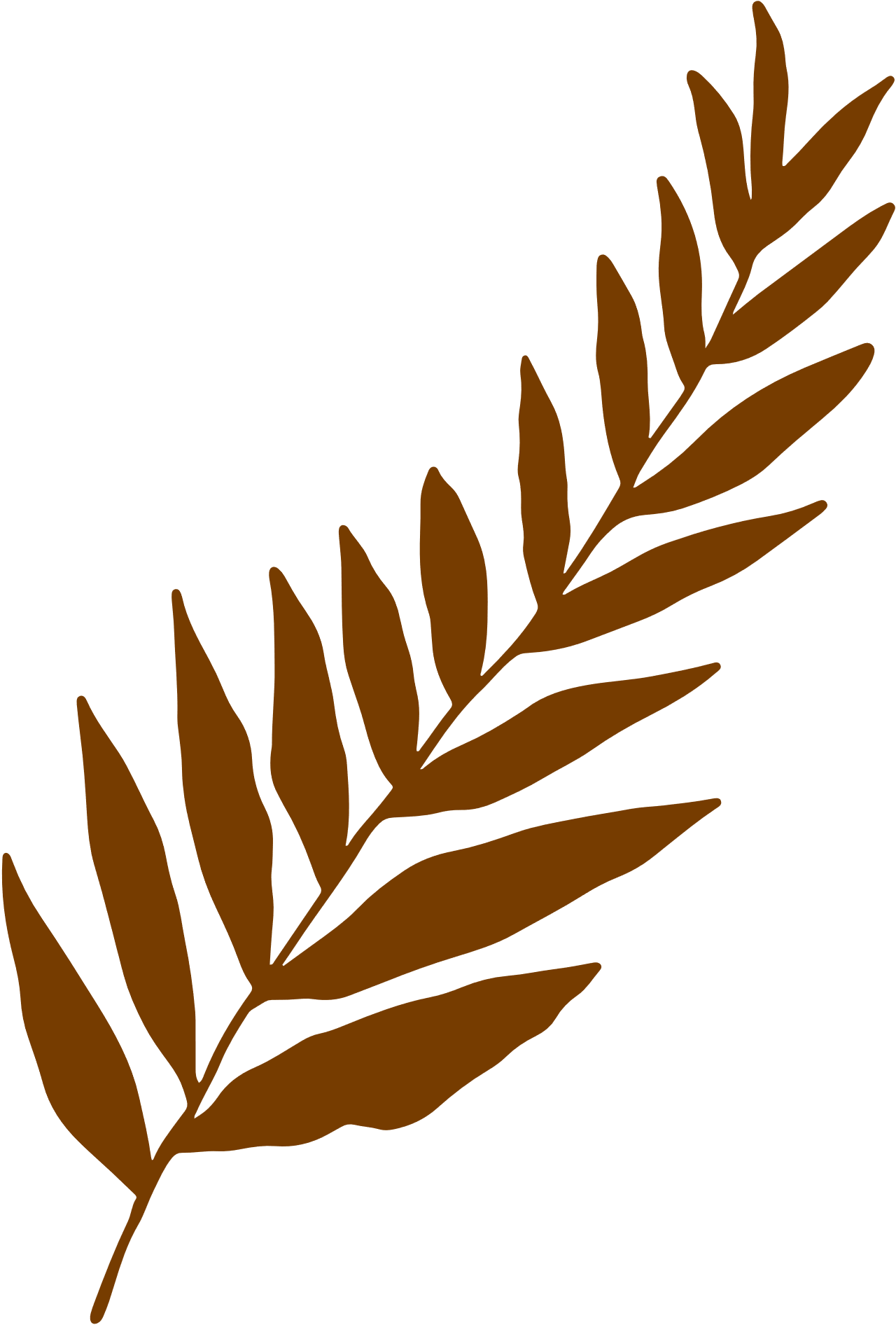 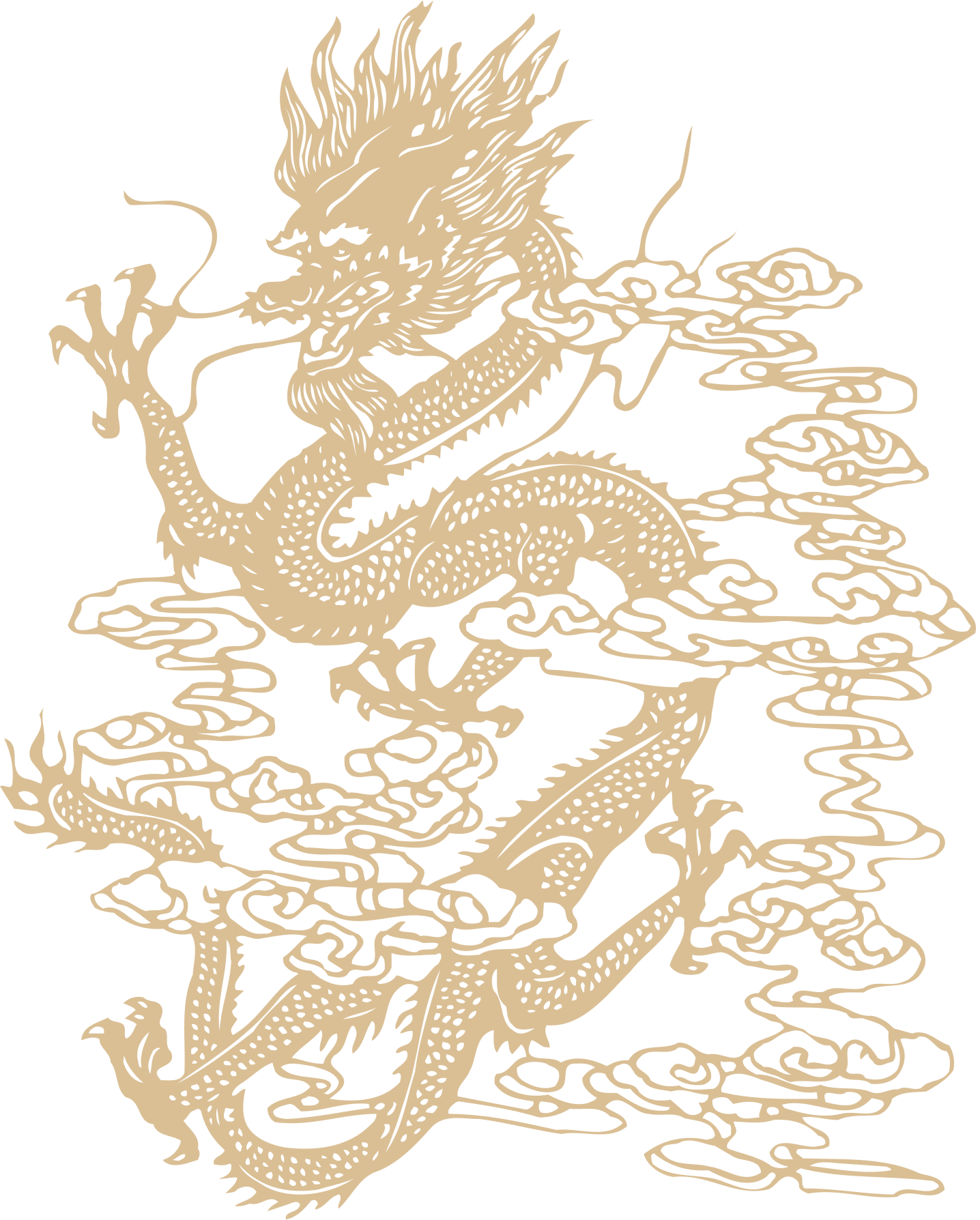 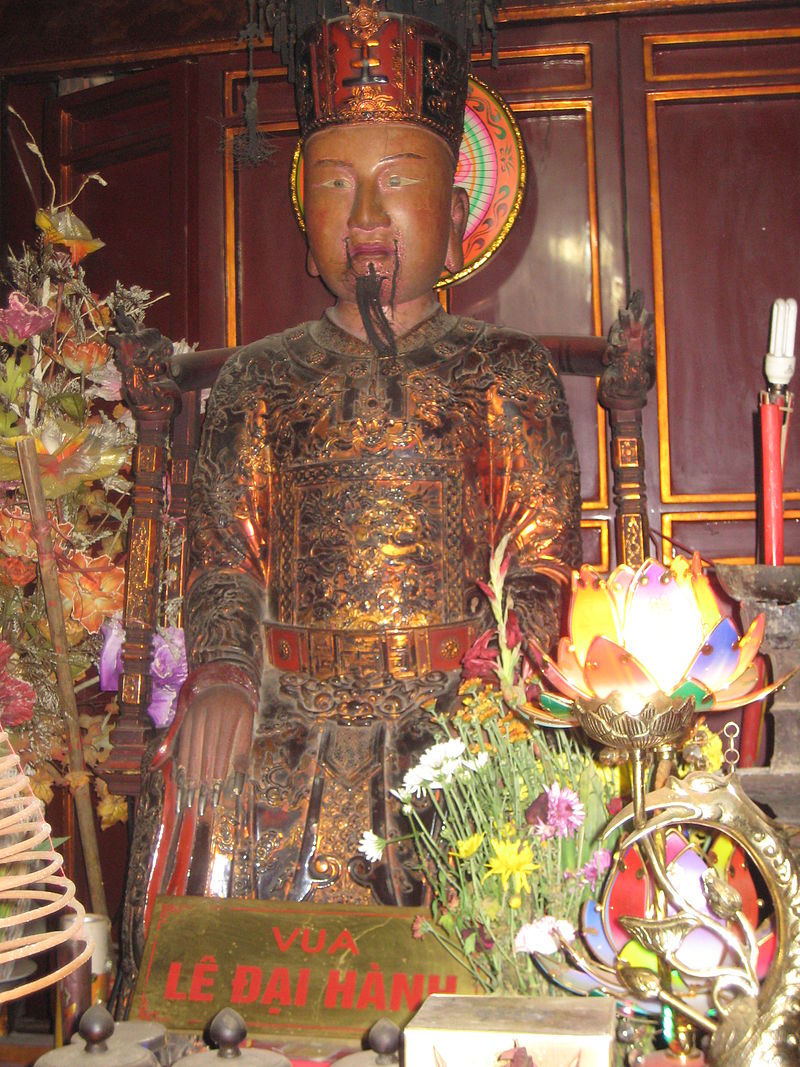 Sinh năm 941 – mất năm 1005.
là vị Hoàng đế sáng lập nhà Tiền Lê.
Thời gian trị vì: 24 năm (981 – 1005). 
Ông là 1 trong 14 vị anh hùng tiêu biểu của dân tộc Việt Nam.
Năm 981, chỉ huy quân đội chống lại sự xâm lược của nhà Tống.
Năm 982, dẫn đầu cuộc xâm lược bằng đường biển vào phía nam Champa.
Tượng vua Lê Đại Hành ở Trường An
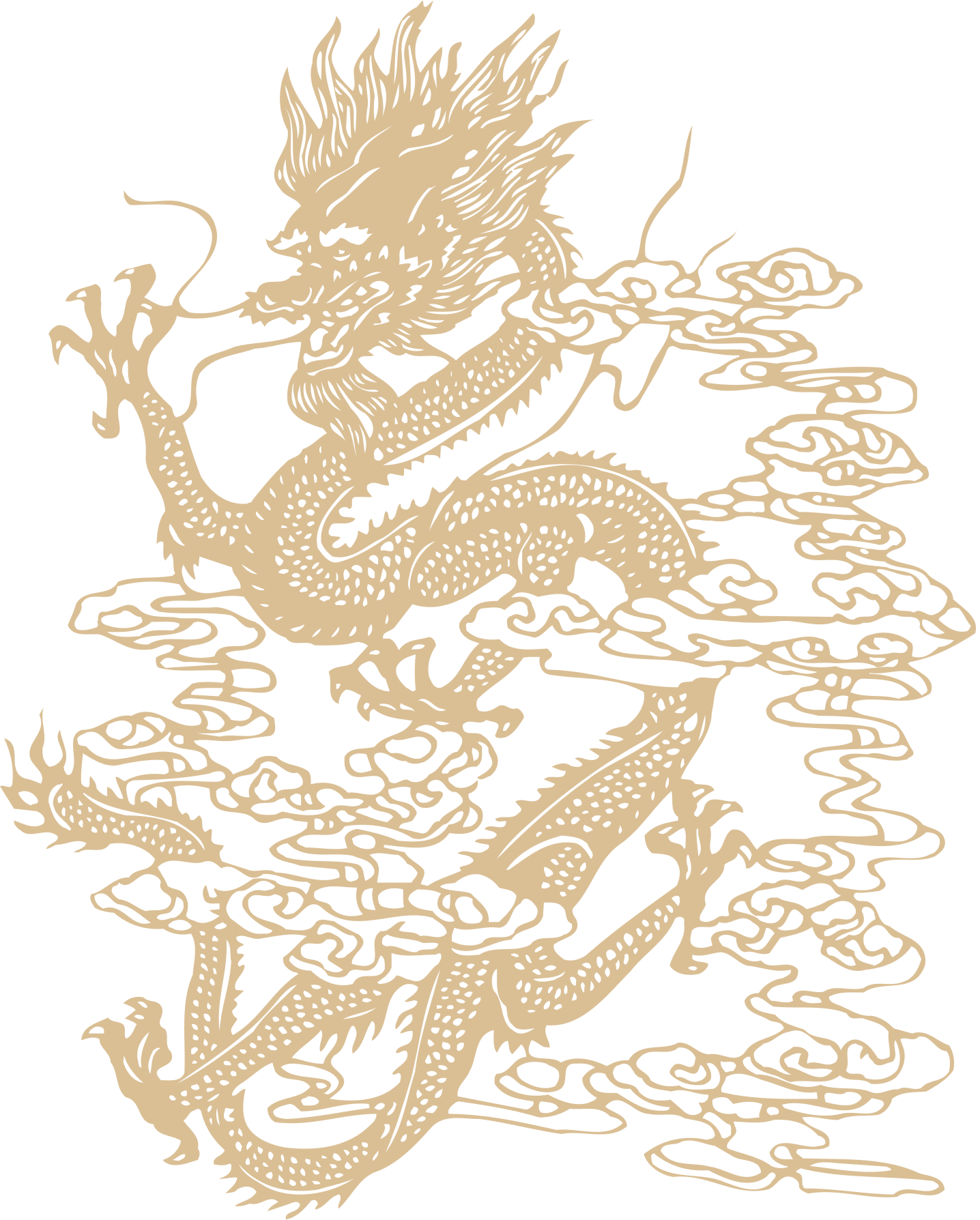 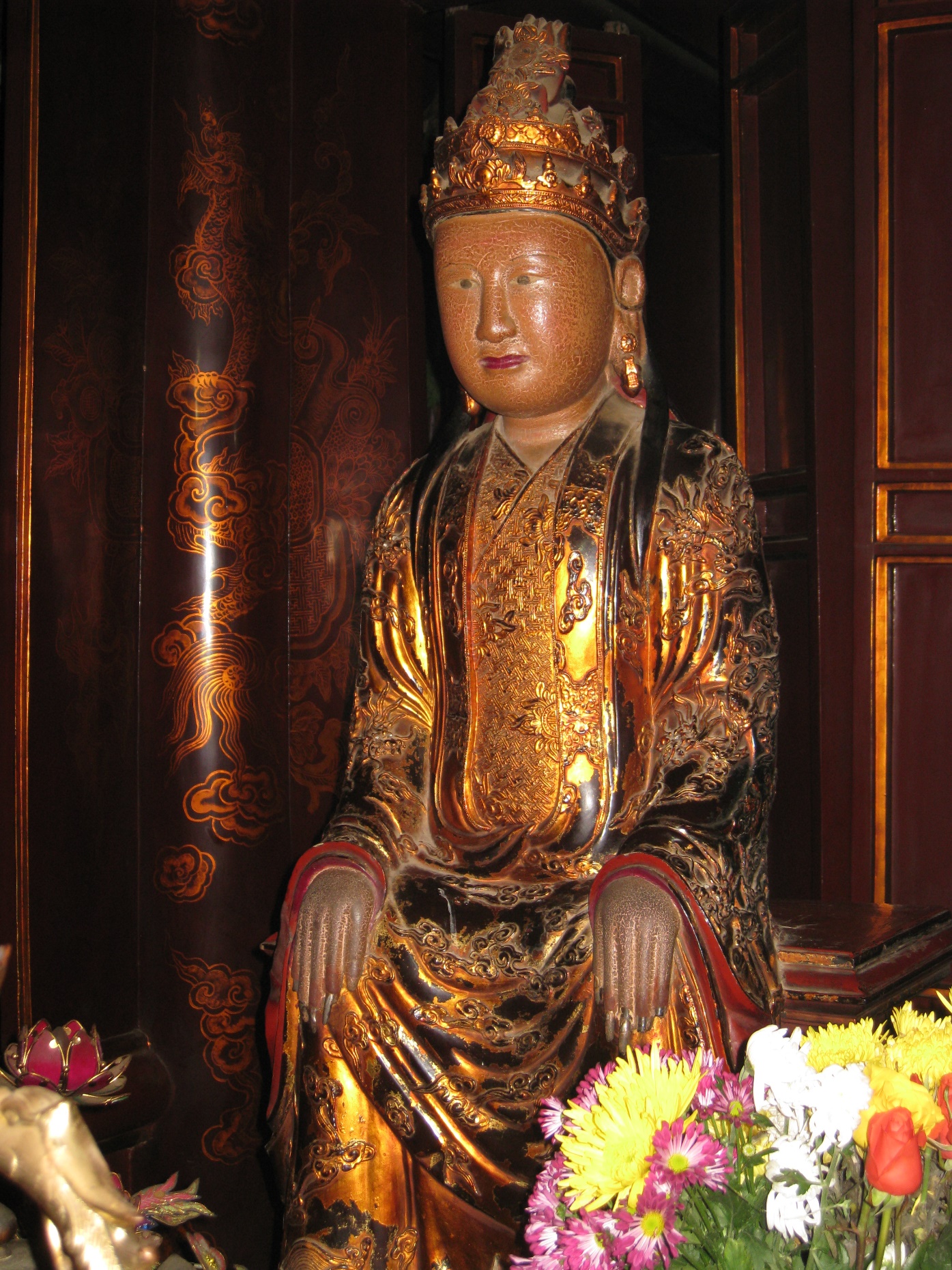 Nhận xét: Trước tình thế nguy cấp, vua Đinh vừa mất, người kế vị còn nhỏ tuổi, quân Tống lại ngấp nghé ở biên cương, thì hành động của Thái hậu họ Dương là đúng đắn và rất đáng ca ngợi. Bà đã biết hi sinh quyền lợi của dòng họ, vượt lên quan niệm của chế độ phong kiến để bảo vệ lợi ích của cả dân tộc.
Tượng Dương hậu trong đền Lê Đại Hành ở Hoa Lư
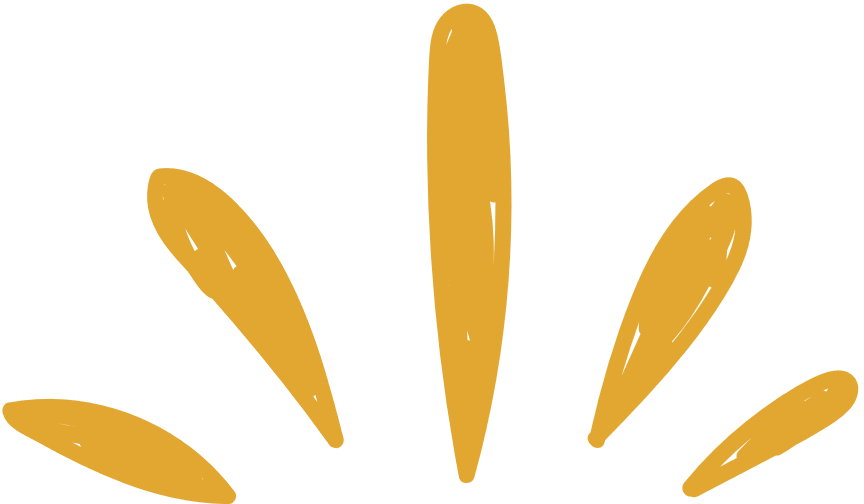 c) Chính quyền thời Tiền Lê
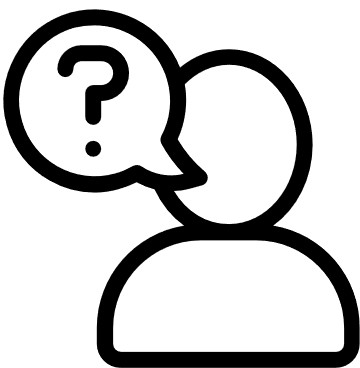 Vua
Trung ương
Đại sư
Thái sư
Các em hãy đọc thông tin mục 1c SGK tr.49, 50 và thực hiện yêu cầu: Nêu những nét chính về tổ chức chính quyền thời Tiền Lê.
Quan văn
Quan võ
10 lộ
Địa phương
Phủ, châu
Giáp, xã
Bộ máy nhà nước thời Tiền Lê
Nắm mọi quyền hành
Vua
Đại sư
Thái sư
Trung ương
Nhà sư có danh tiếng
Quan đứng đầu triều
Quan văn
Quan võ
10 lộ
Các quan lại địa phương chưa được sắp xếp đầy đủ
Địa phương
Phủ, châu
Giáp, xã
Bộ máy nhà nước thời Tiền Lê
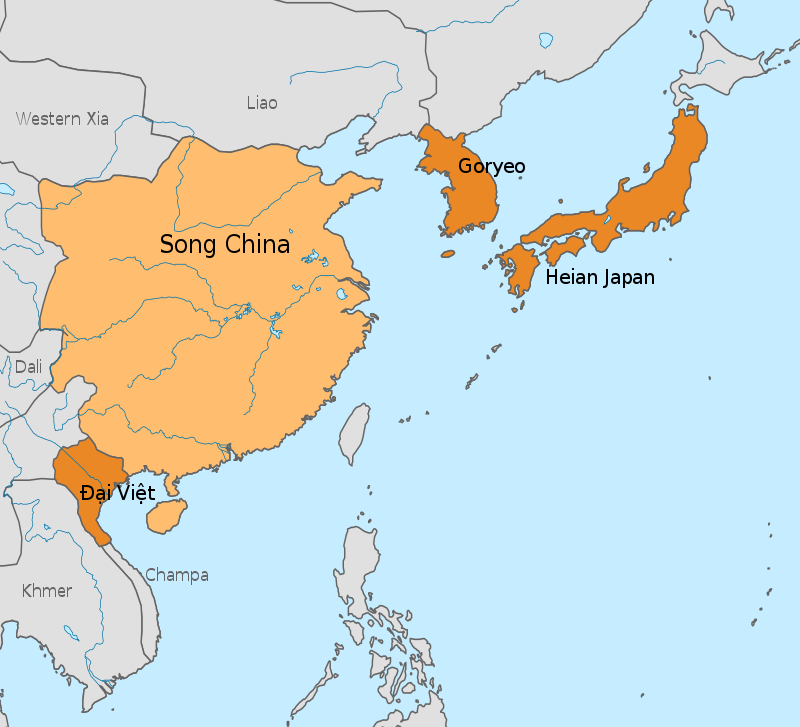 Quân đội gồm hai bộ phận: cấm quân (bảo vệ vua và kinh thành) và quân địa phương.
Triều đình chú trọng xây dựng pháp luật và tăng cường quan hệ ngoại giao với nhà Tống.
Tổ chức chính quyền thời Tiền Lê là sự hoàn thiện thêm về tổ chức bộ máy cai trị ở trung ương
Lãnh thổ Đại Cồ Việt ở thế kì X
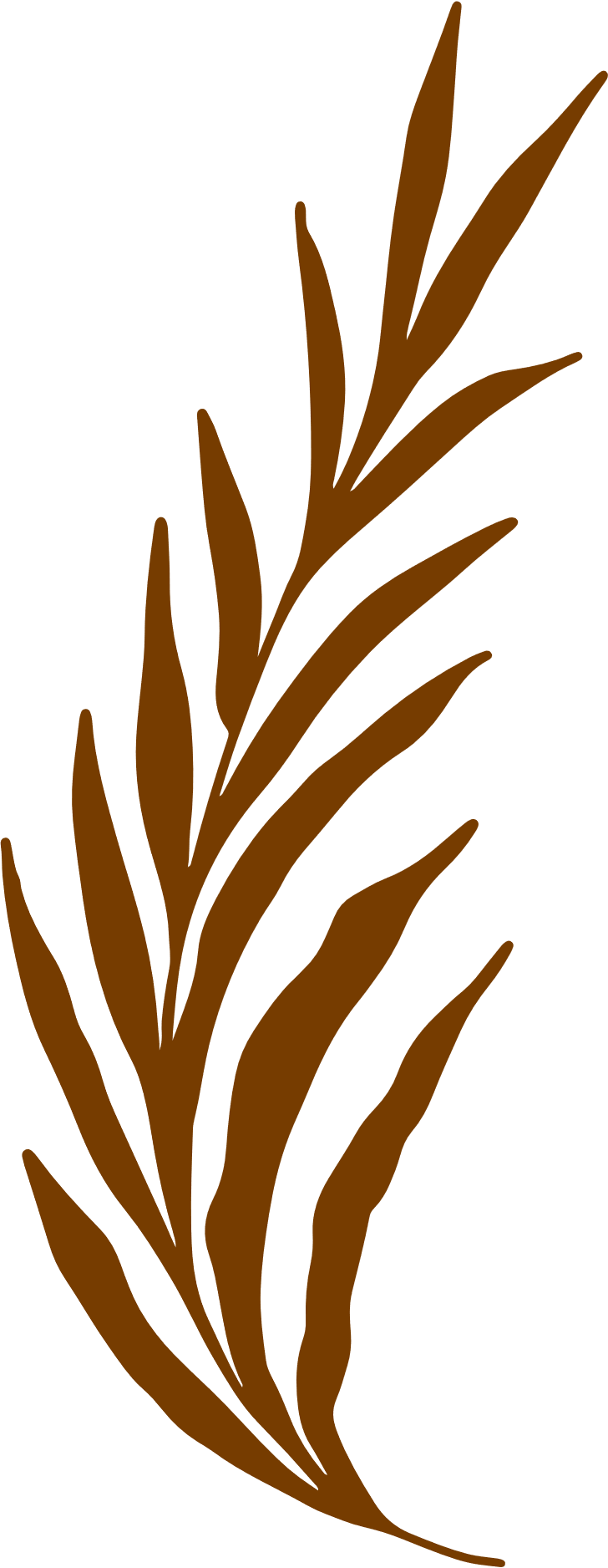 THẢO LUẬN THEO CẶP
Em hãy so sánh tình hình nhà Tiền Lê với nhà Đinh.
Đinh Tiên Hoàng 
(Đinh Bộ Lĩnh)
Lê Đại Hành
(Lê Hoàn)
Đại Cồ Việt
Đại Cồ Việt
Thái Bình
Thiên Phúc
2 đời vua
3 đời vua
29 năm (980 – 1009)
12 năm (968 – 980)
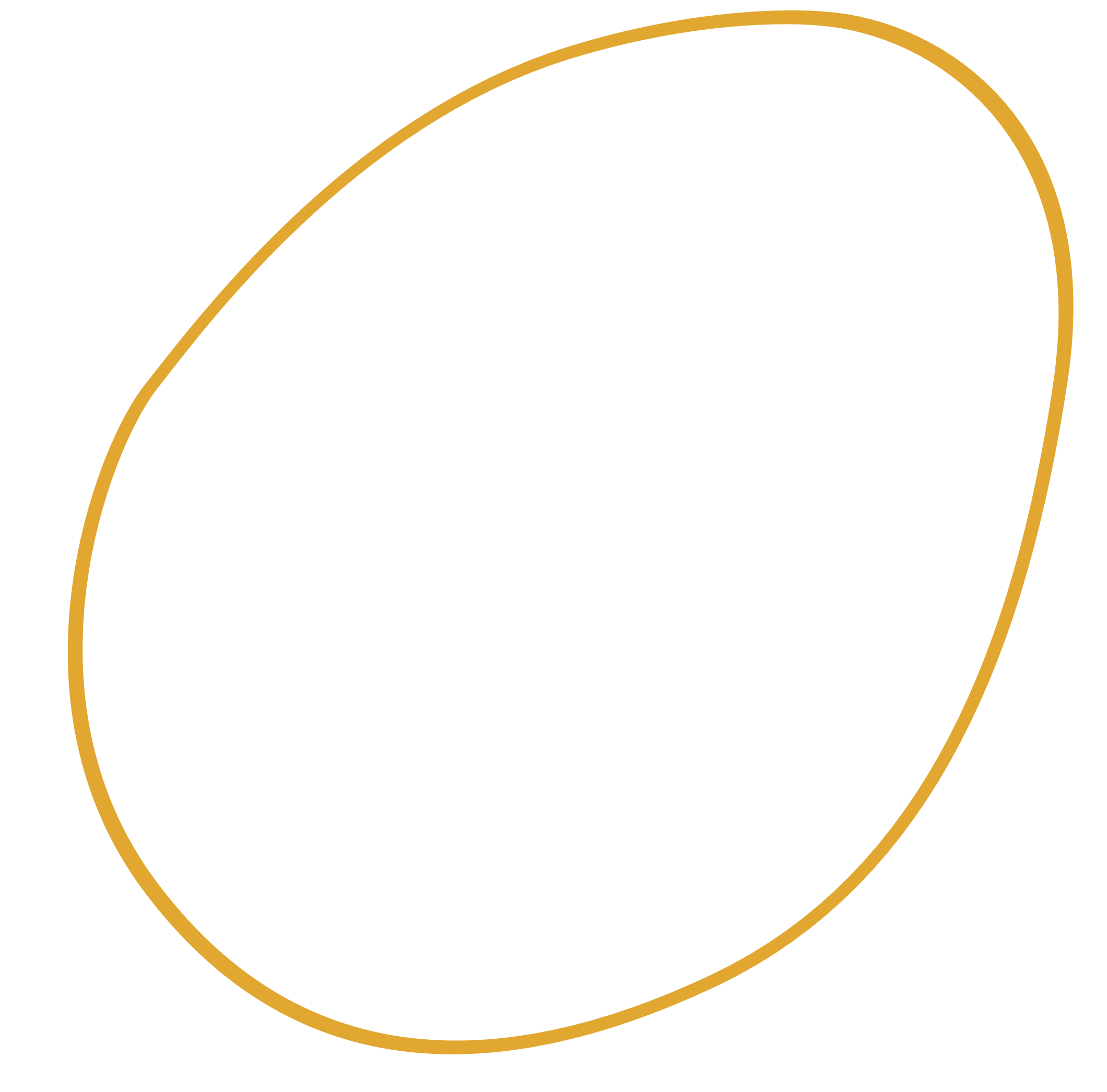 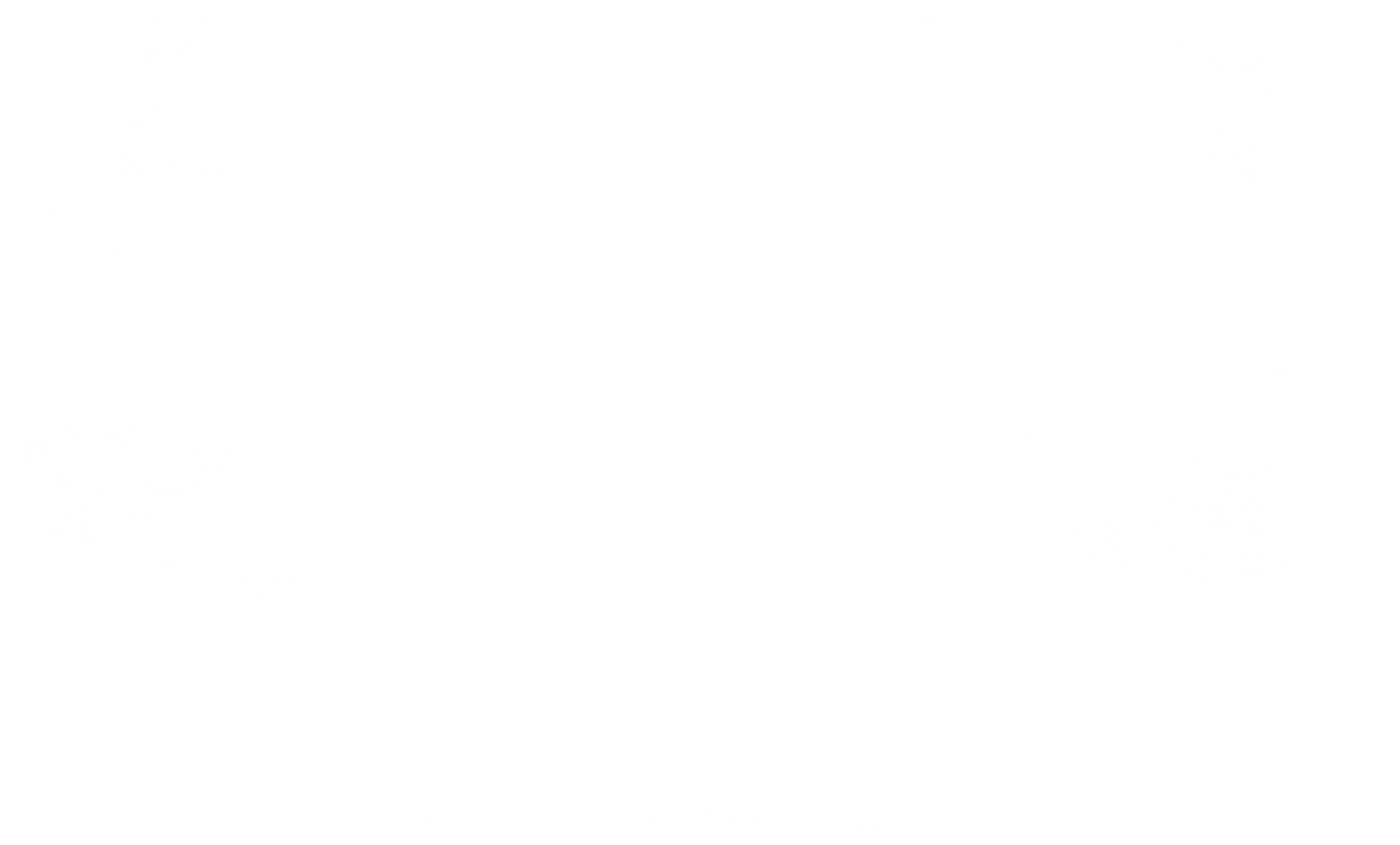 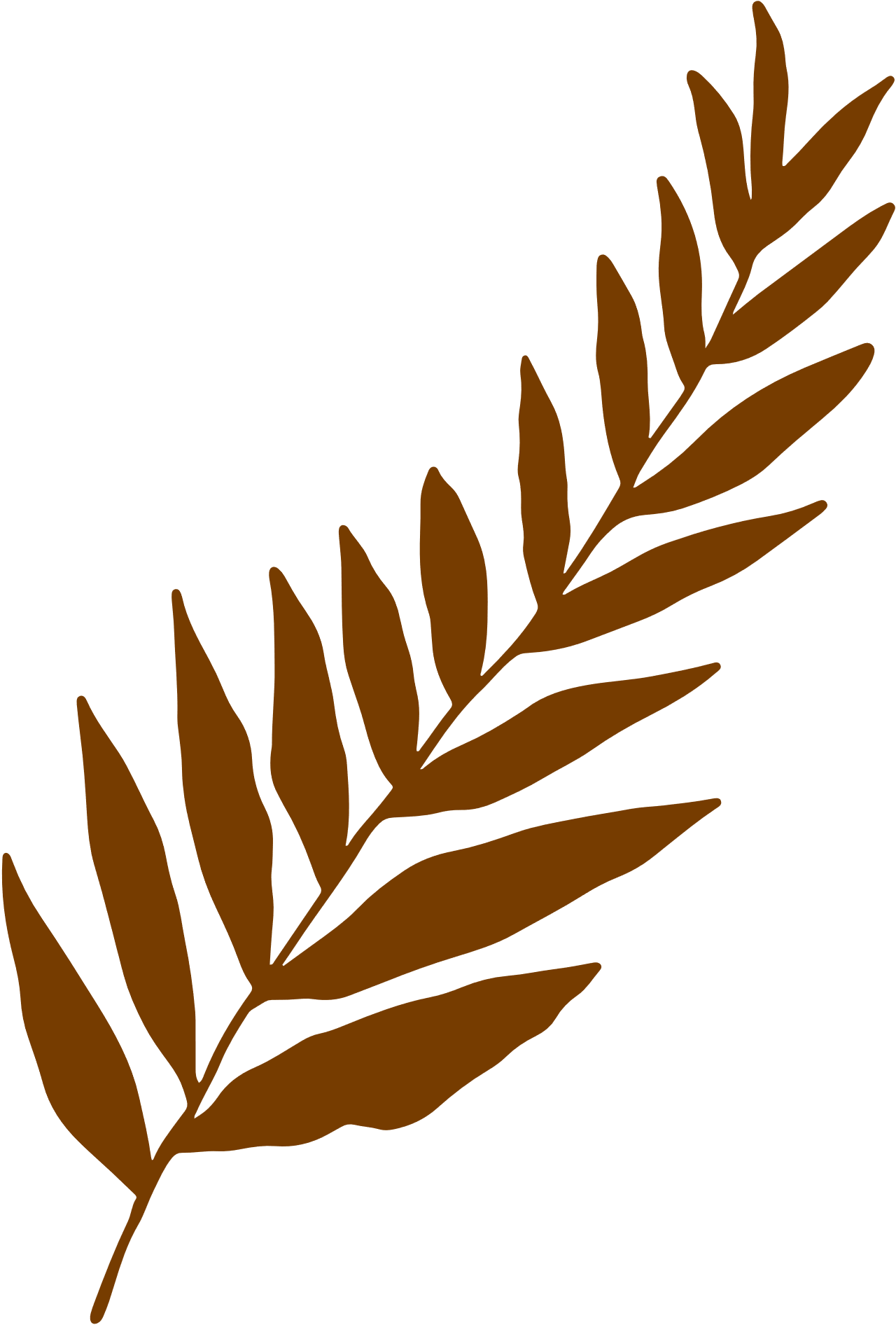 PHẦN 2
ĐỜI SỐNG XÃ HỘI VÀ VĂN HÓA THỜI ĐINH, TIỀN LÊ
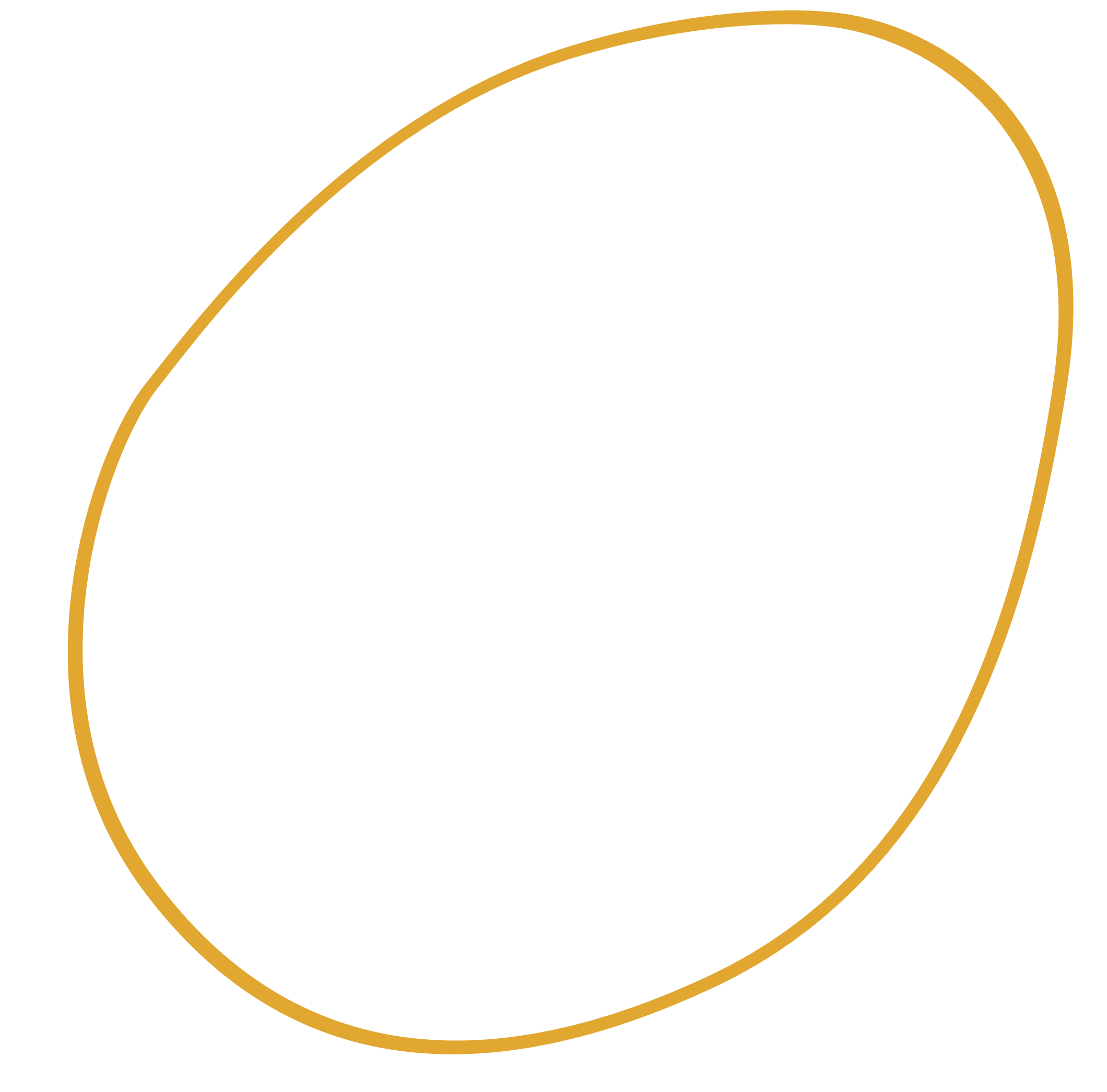 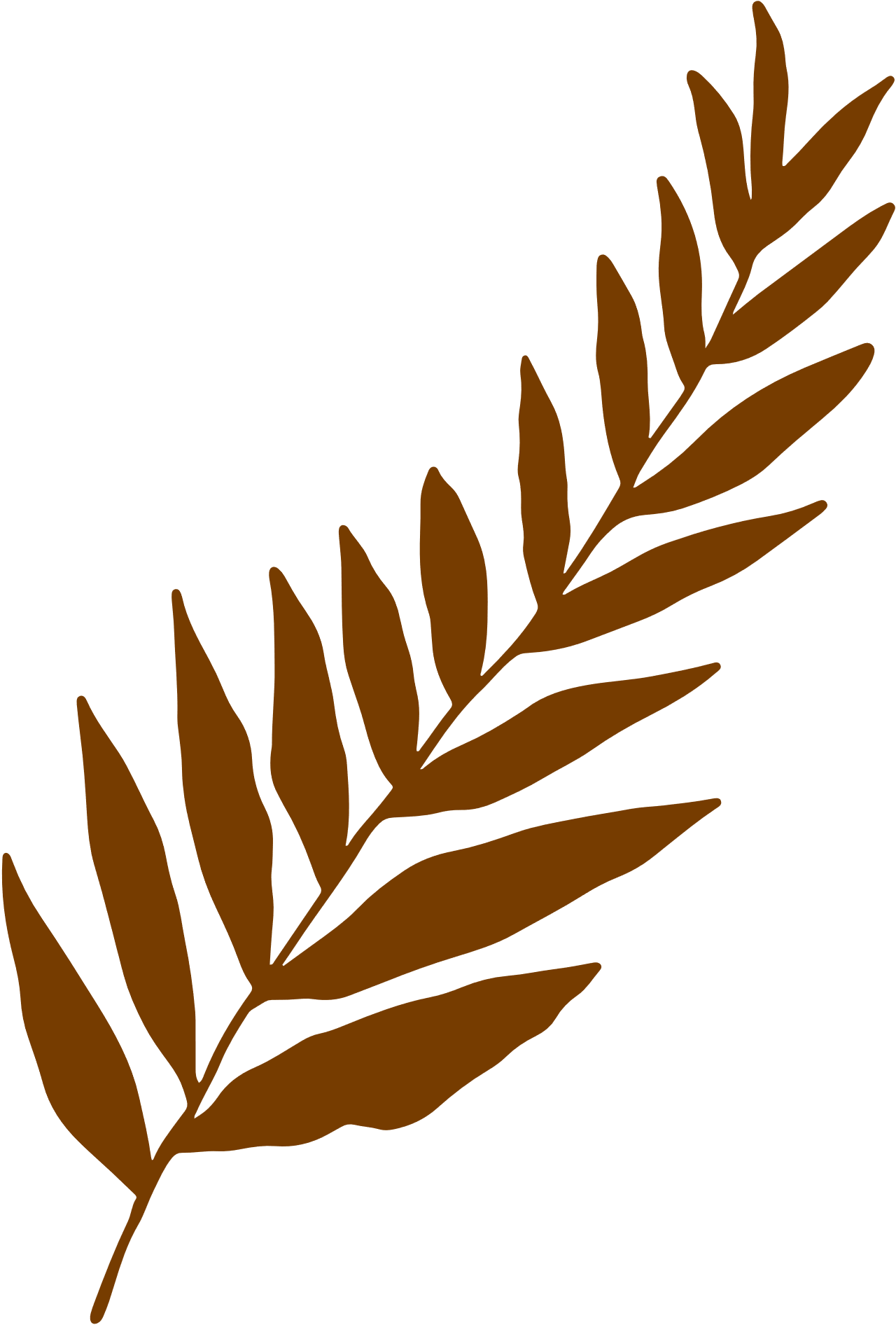 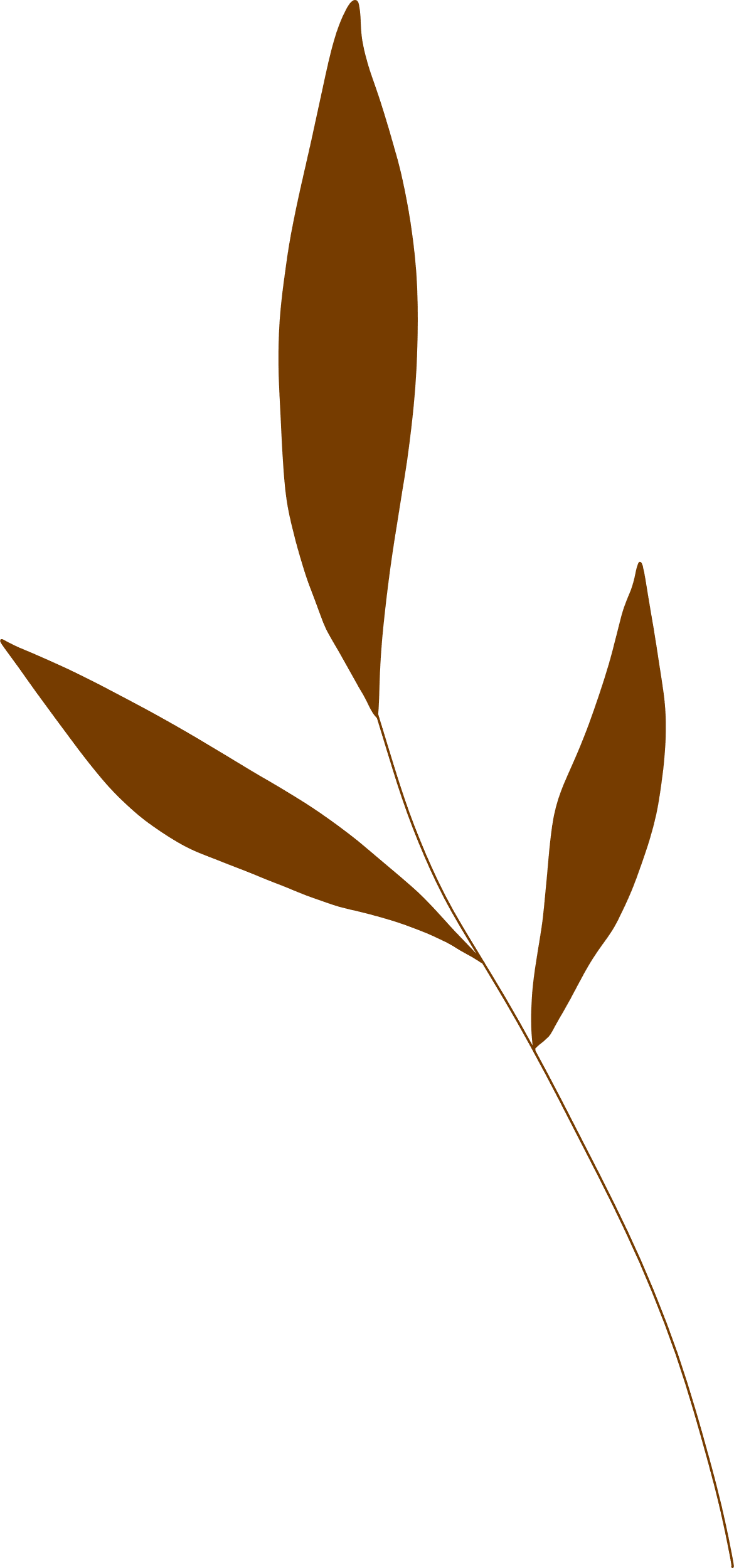 THẢO LUẬN NHÓM
Các em hãy đọc thông tin mục 2, quan sát Hình 12 – SGK tr.50 và thực hiện nhiệm vụ:
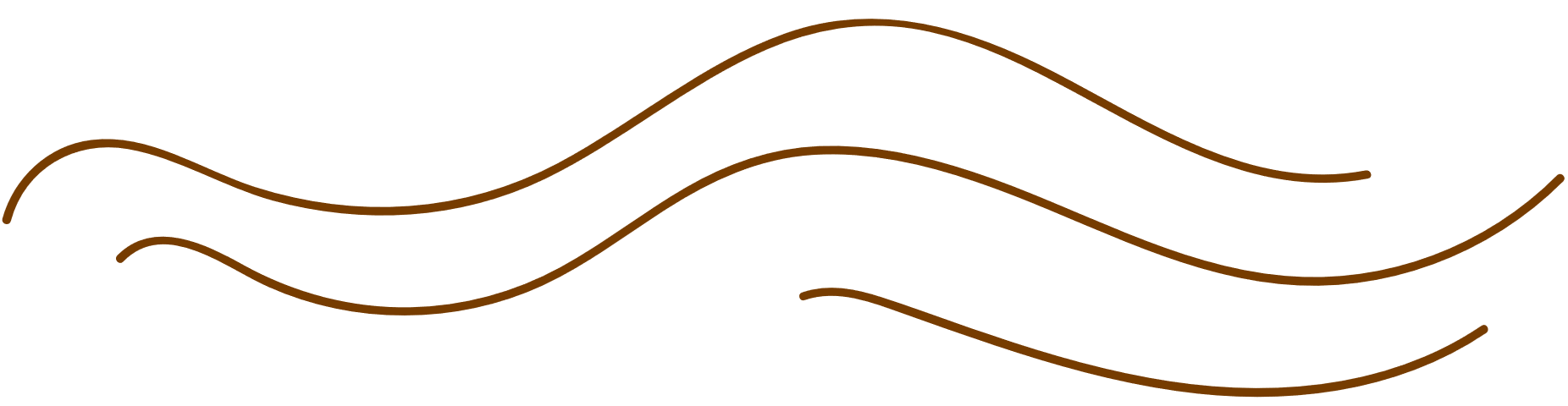 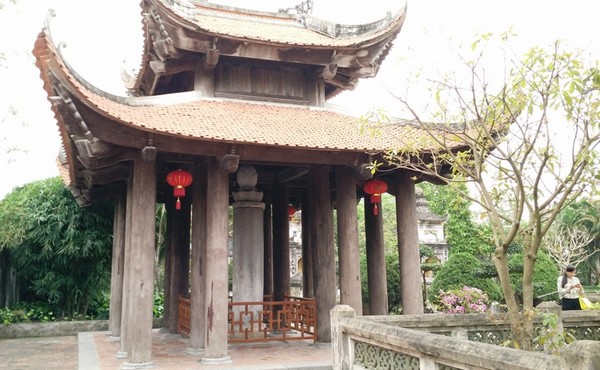 Nhóm 1: 
Tìm hiểu về đời sống xã hội thời Đinh – Tiền Lê
Nhóm 2: 
Tìm hiểu về đời sống văn hóa thời Đinh – Tiền Lê
Hình 2. Cột kinh Phật thời Đinh nằm trong khuôn viên Di tích cấp quốc gia chùa Nhất Trụ (Hoa Lư, Ninh Bình)
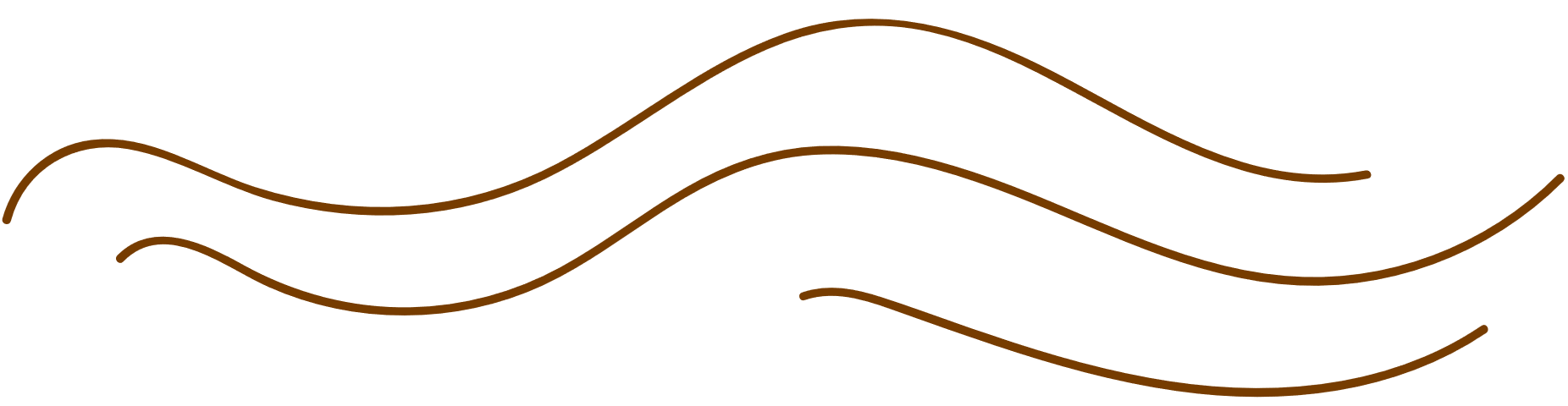 a) Tình hình xã hội
Thống trị
Đông đảo nhất.
Cày cấy ruộng đất công làng xã
Bị trị
Địa vị thấp kém
Số lượng ít
b) Đời sống văn hóa
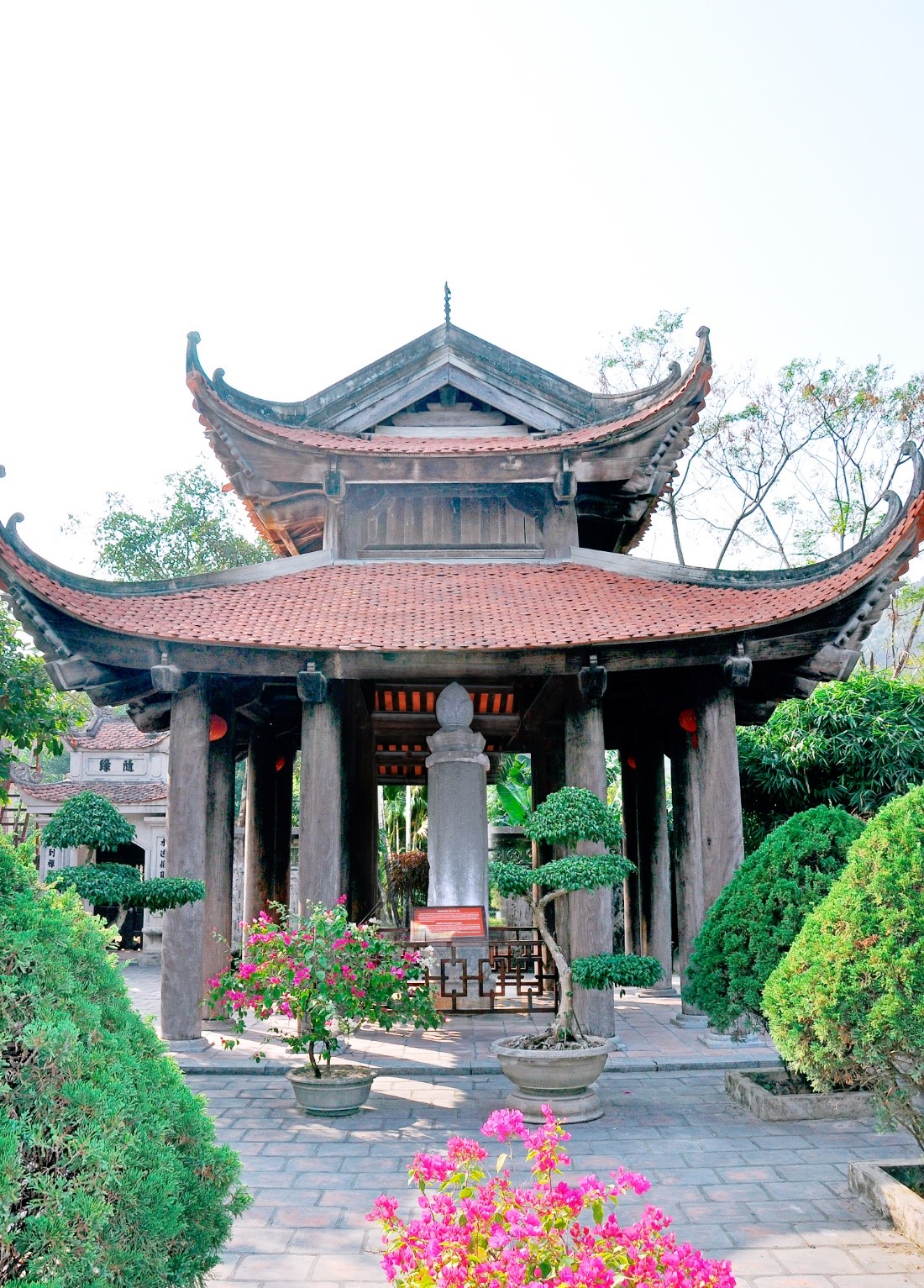 Giáo dục: Chưa phát triển.
Tôn giáo:
Nho giáo: chưa có ảnh hưởng sâu rộng.
Phật giáo: được truyền bá rộng rãi, nhiều ngôi chùa được xây dựng, các nhà sư được đề cao.
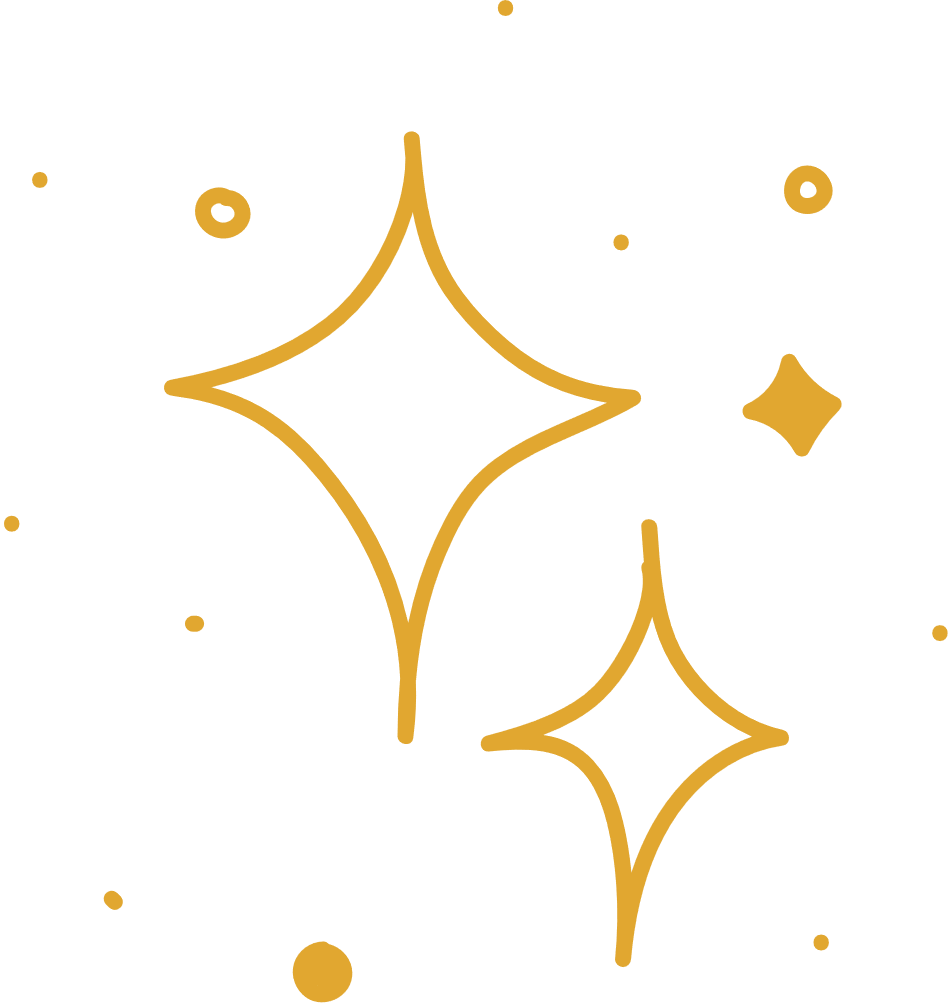 Cột kinh cổ ở chùa Nhất Trụ (Ninh Bình)
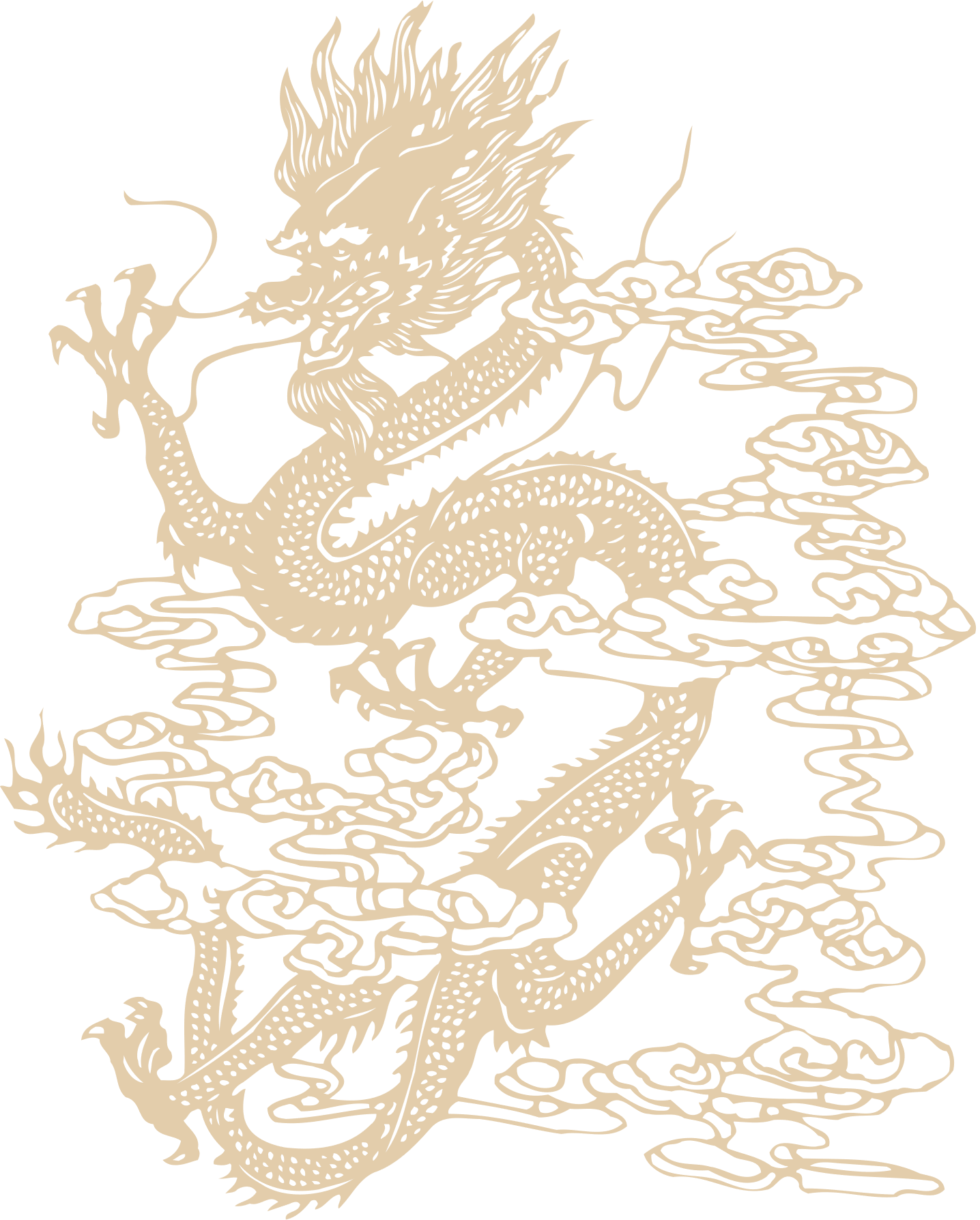 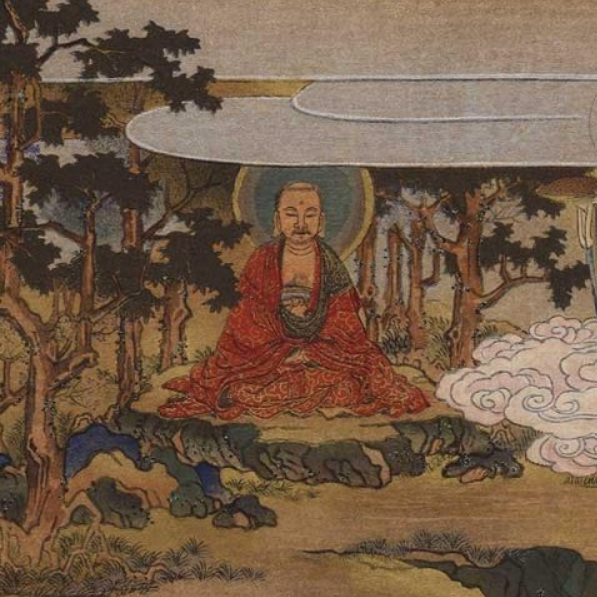 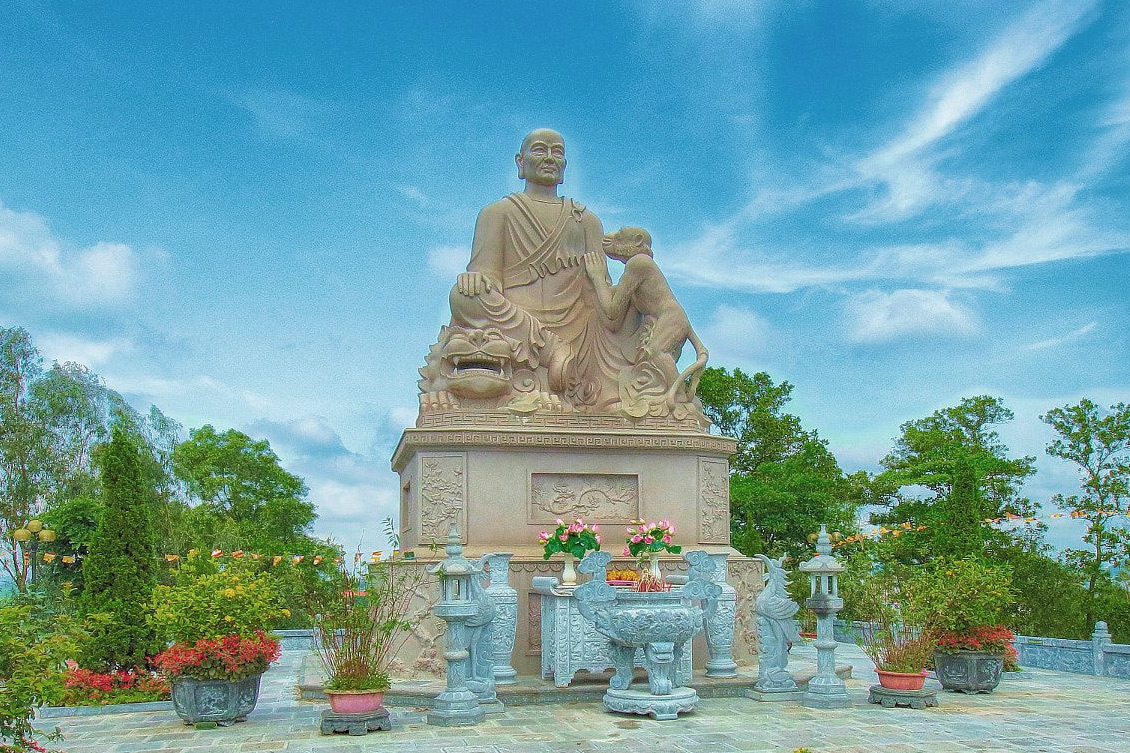 Tượng thiền sư Vạn Hạnh
Thiền sư Đỗ Pháp Thuận
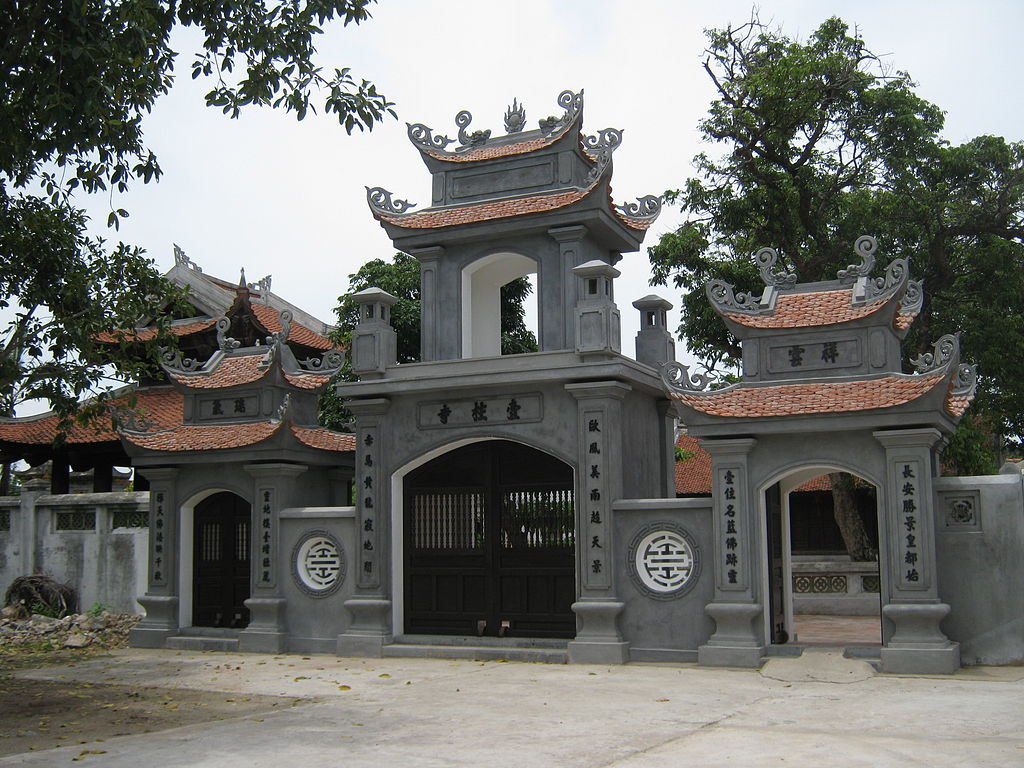 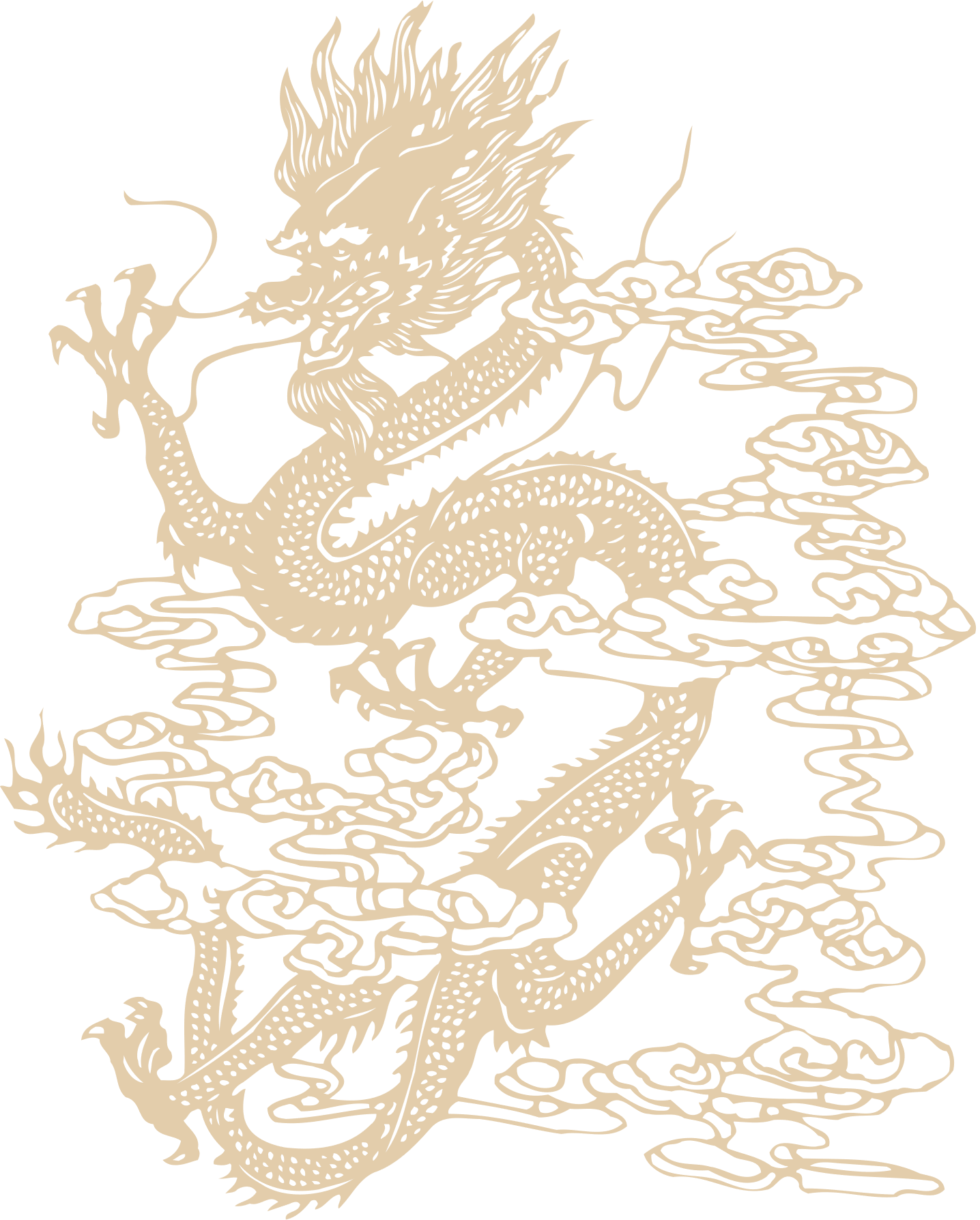 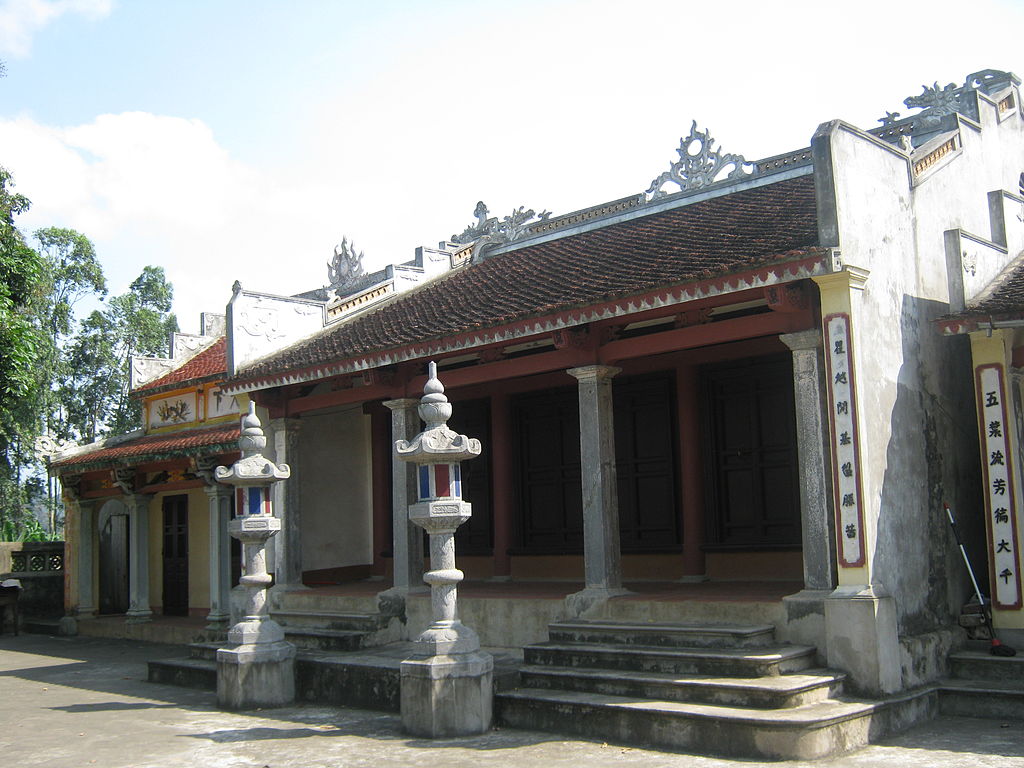 Chùa Nhất Trụ (Ninh Bình)
Chùa Bà Ngô (Ninh Bình)
b) Đời sống văn hóa
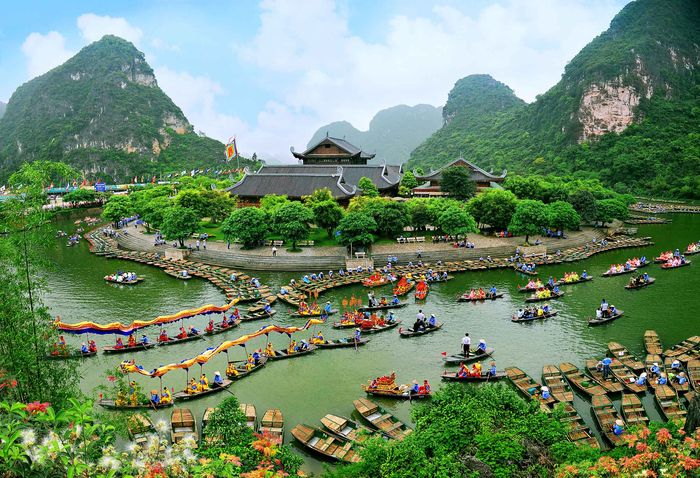 Nghệ thuật: Nhiều loại hình văn hóa dân gian được lưu truyền và bảo tồn như ca hát, nhảy múa, đua thuyền, đấu võ...
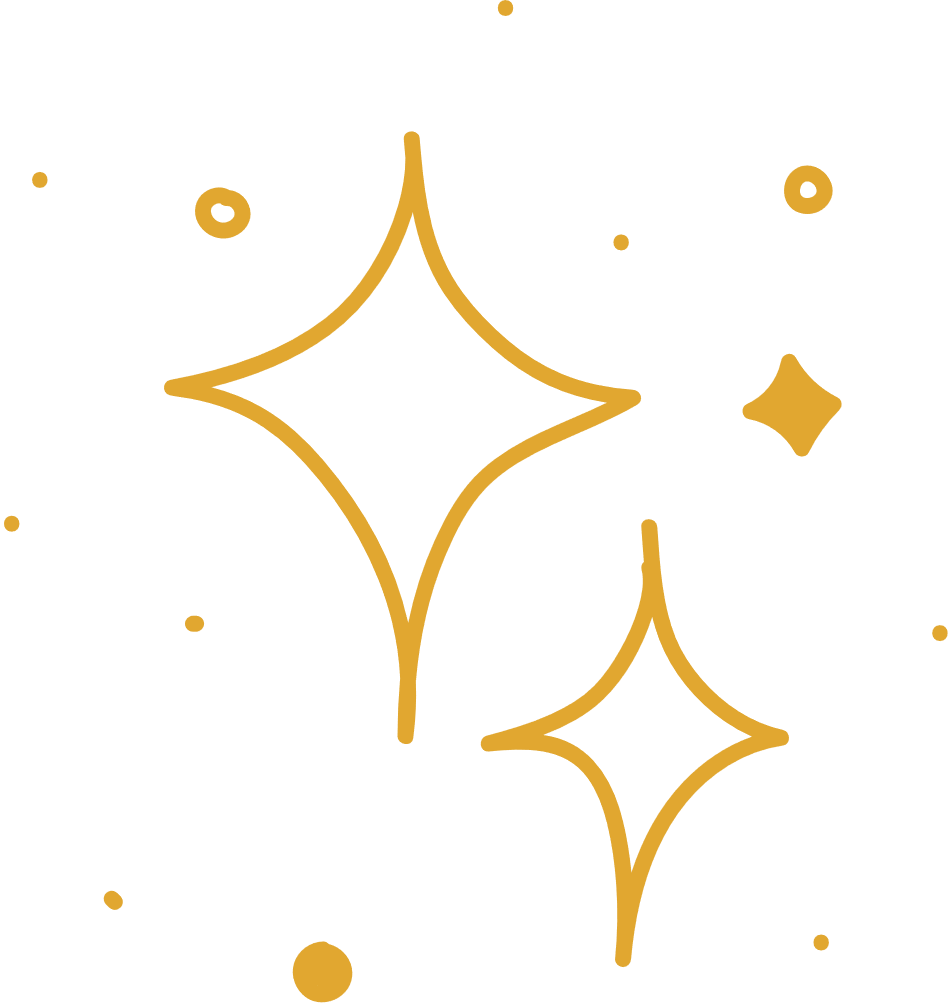 Lễ hội đua thuyền ở Hoa Lư (Ninh Bình)
Giải thích tại sao một số nhà sư lại thuộc tầng lớp thống trị, tại sao các nhà sư lại được trọng dụng?
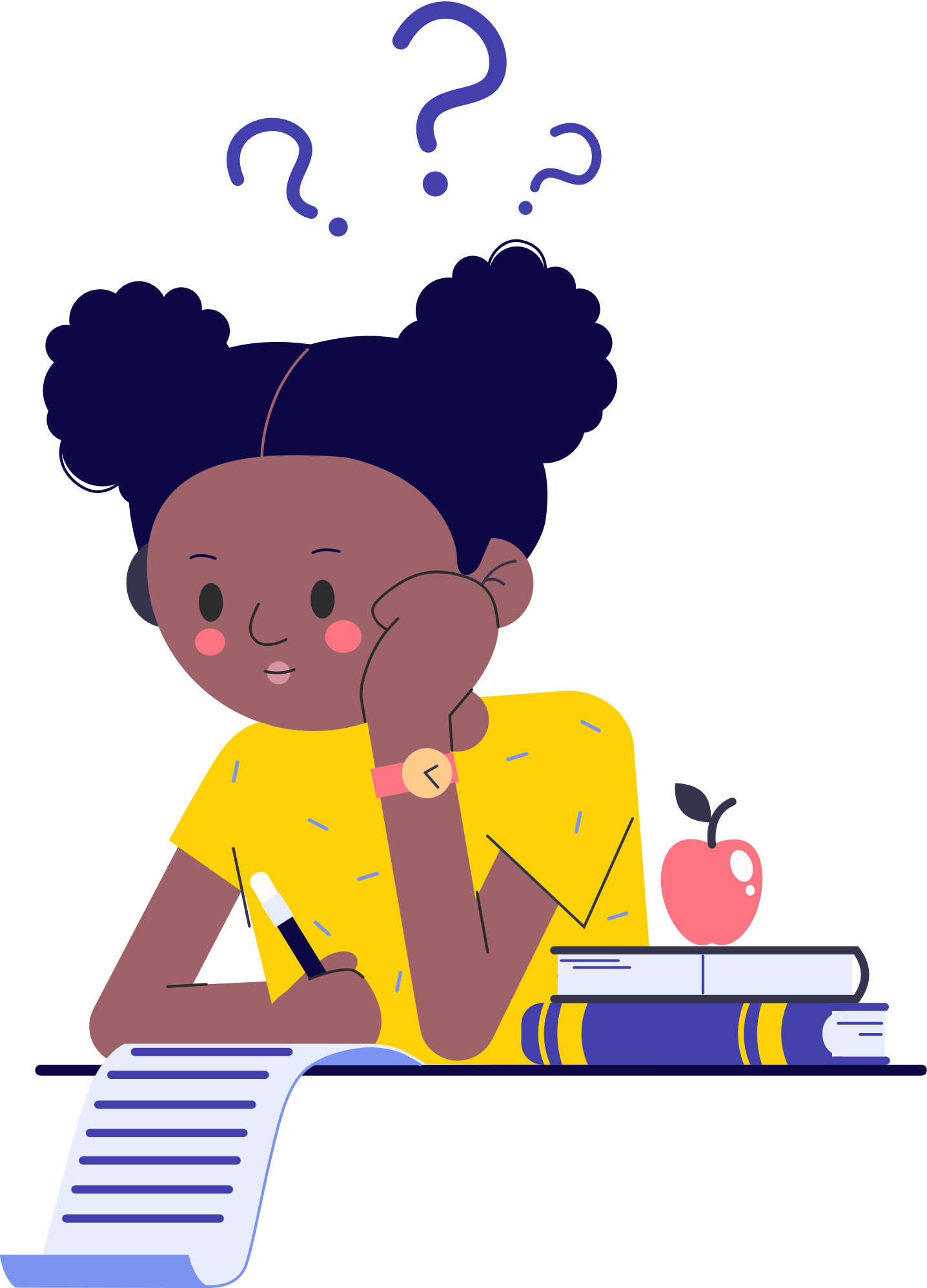 Thời kì này, giáo dục chưa phát triển, số người đi học và dạy học rất ít. Đã có một số nhà sư mở lớp học ở trong chùa.
Nho học xâm nhập vào nước ta, nhưng chưa tạo được ảnh hưởng đáng kể. Trong khi đó, đạo Phật được truyền bá rộng rãi, các nhà sư thường là những người có học, giỏi chữ Hán vì vậy được nhà nước và nhân dân quý trọng.
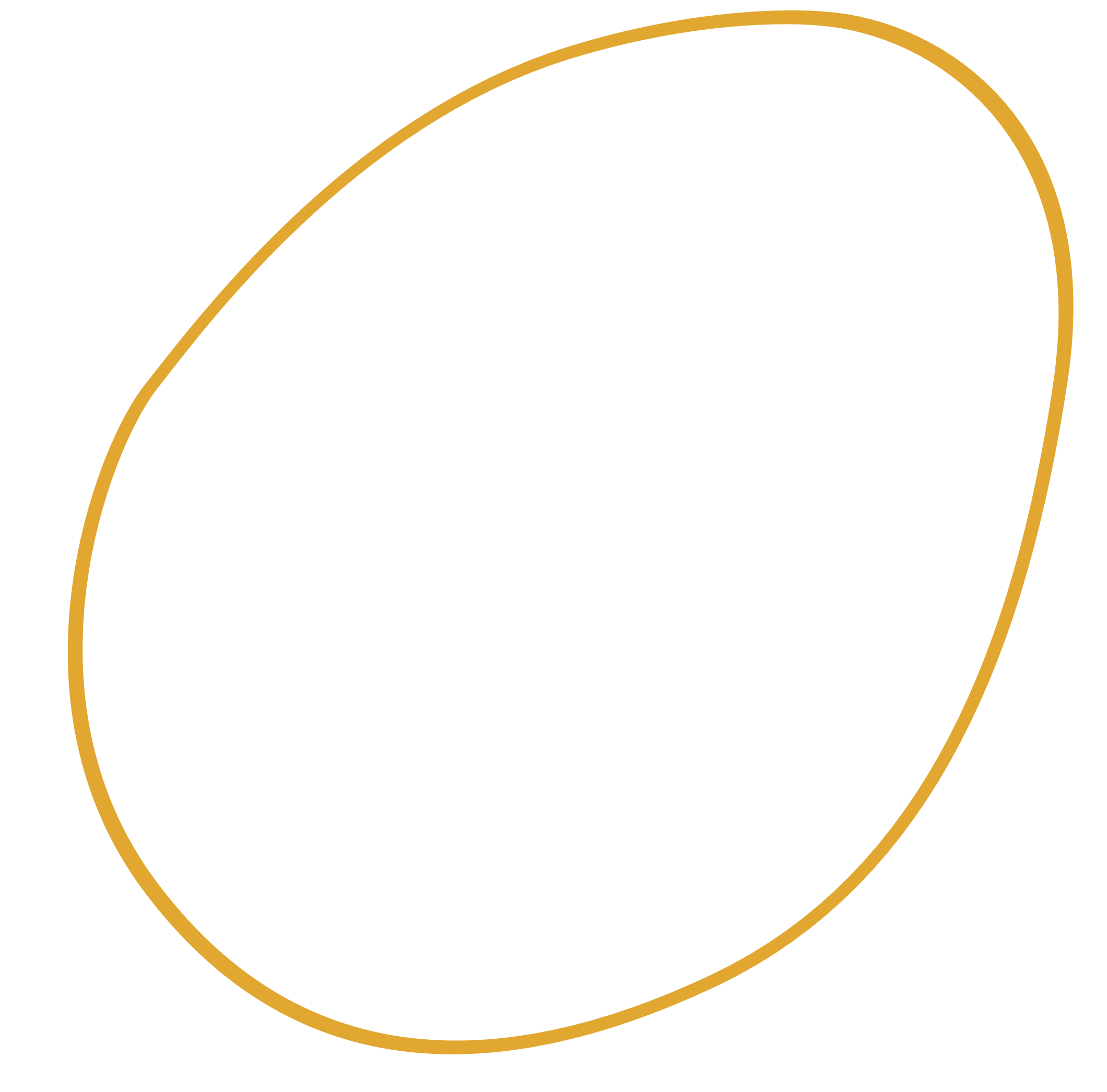 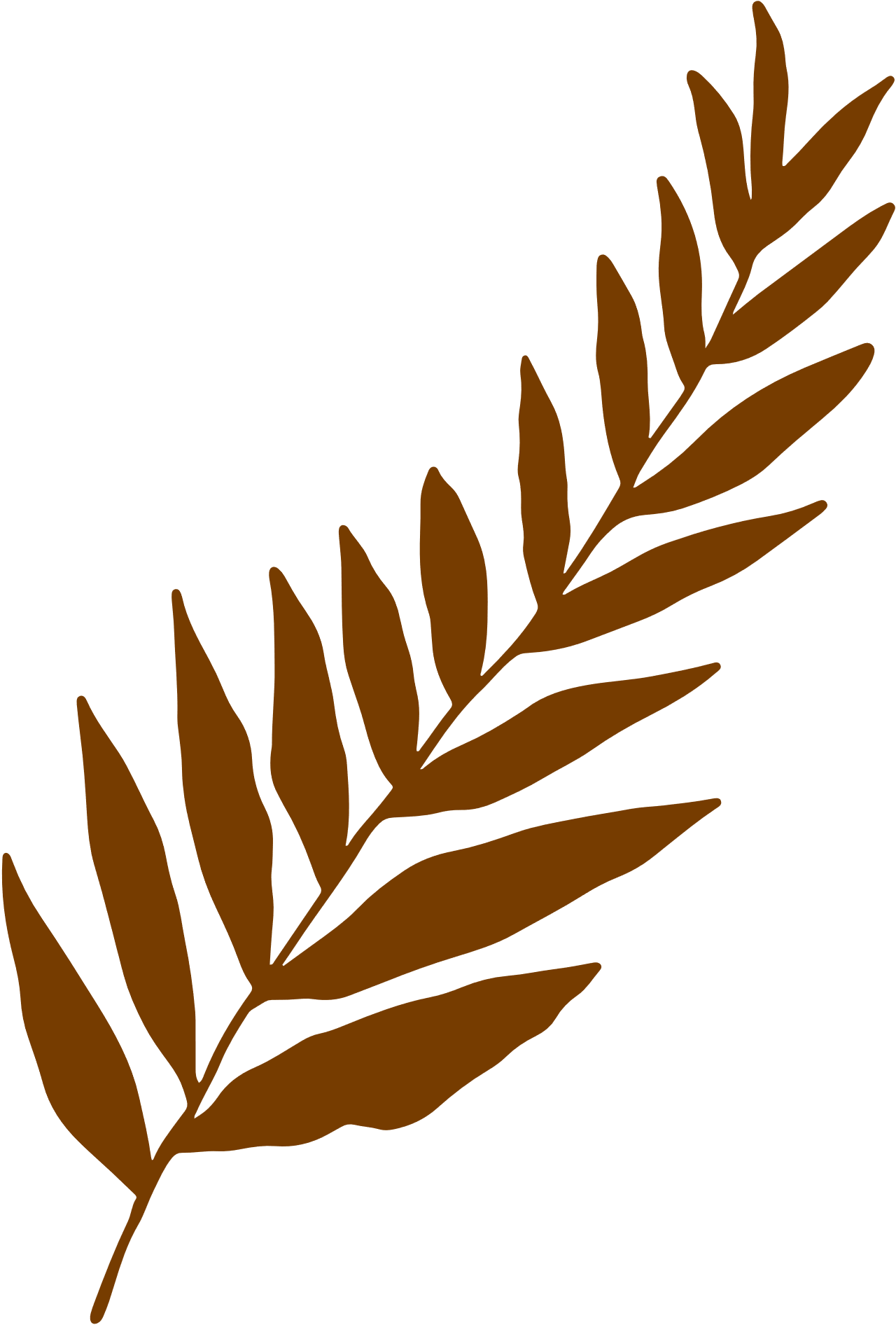 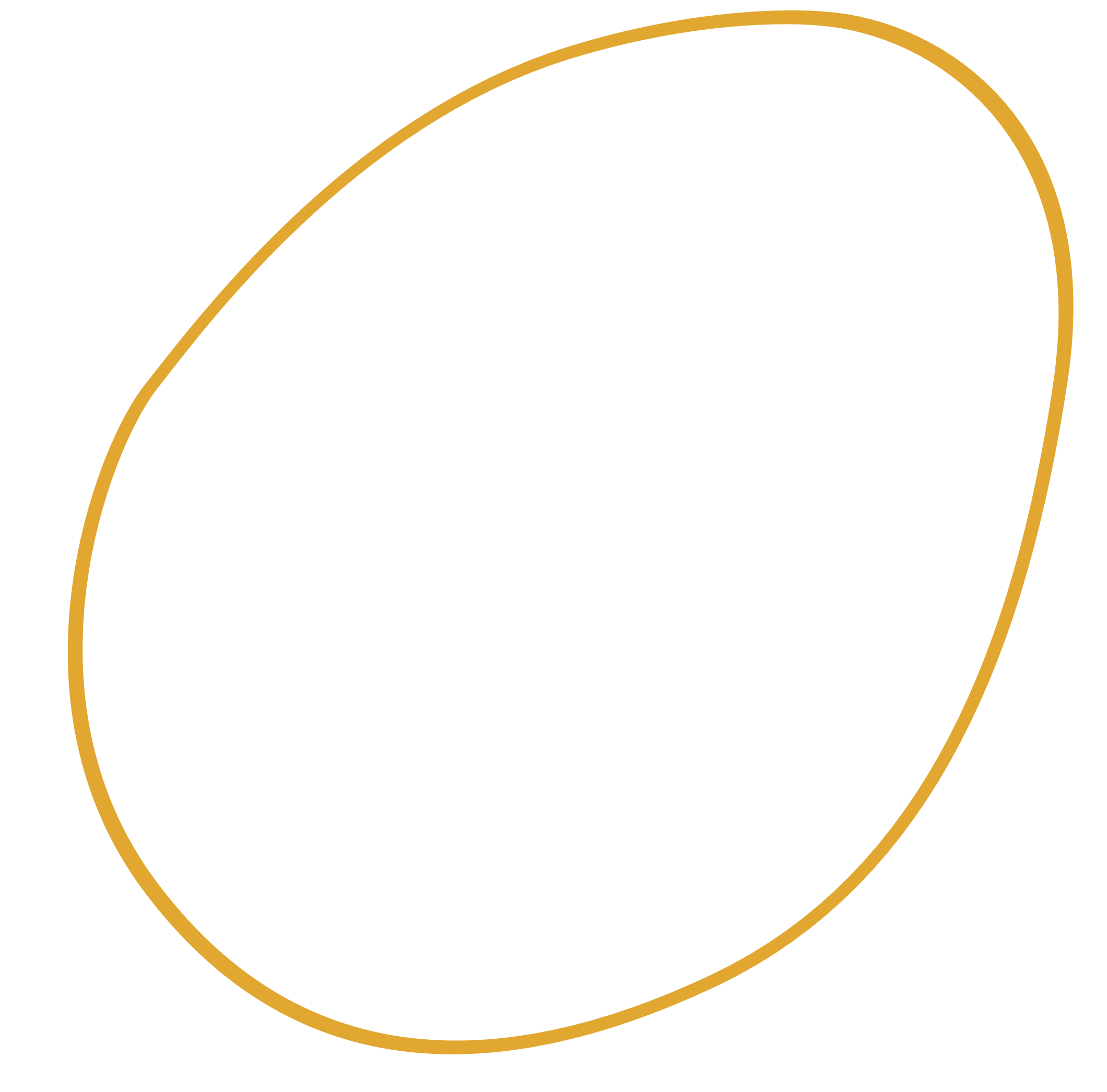 LUYỆN TẬP
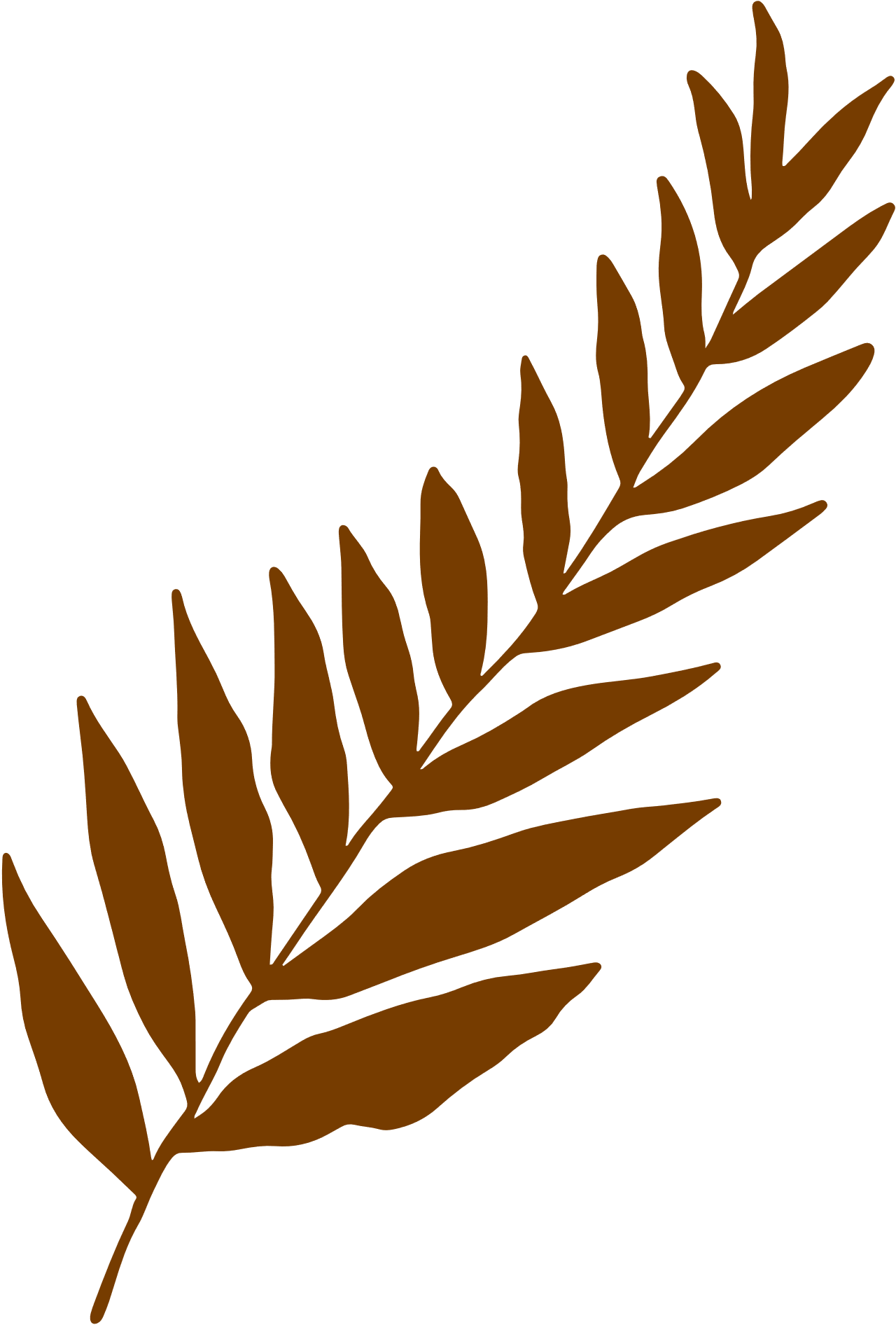 Em có nhận xét gì về vai trò của Lê Hoàn trong cuộc kháng chiến chống Tống năm 981.
Vai trò của Lê Hoàn thông qua những nét chính của cuộc kháng chiến chống Tống:
Trên cơ sở nắm chắc tình hình và căn cứ vào tương quan lực lượng giữa quân giặc và quân ta, Lê Hoàn đã phán đoán chính xác hướng tiến công của các đạo quân Tống.
Khẩn trương chuẩn bị lực lượng, xây dựng phòng tuyến chủ động phòng ngự và phản công tiêu diệt quân giặc khi thời cơ xuất hiện.
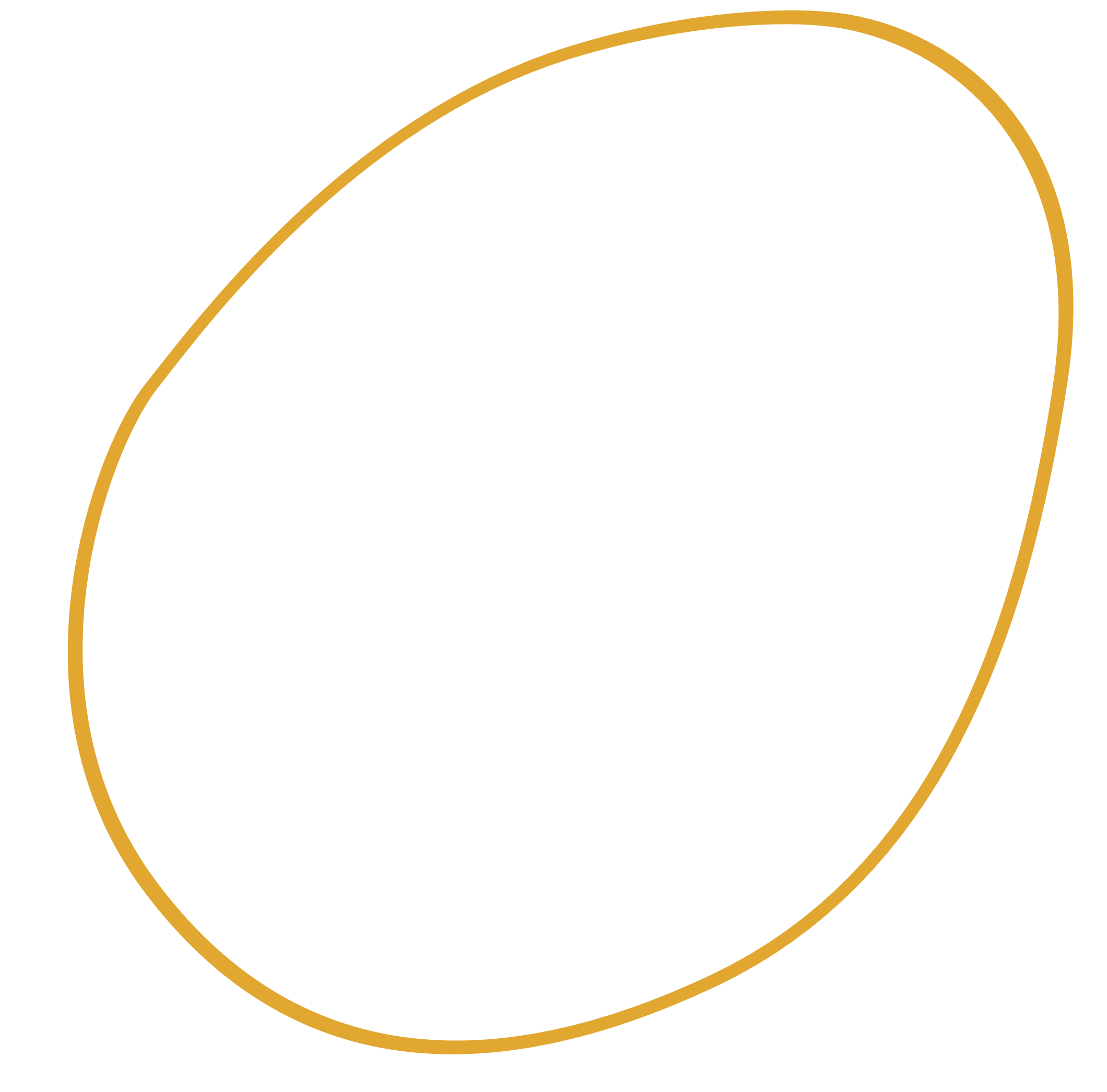 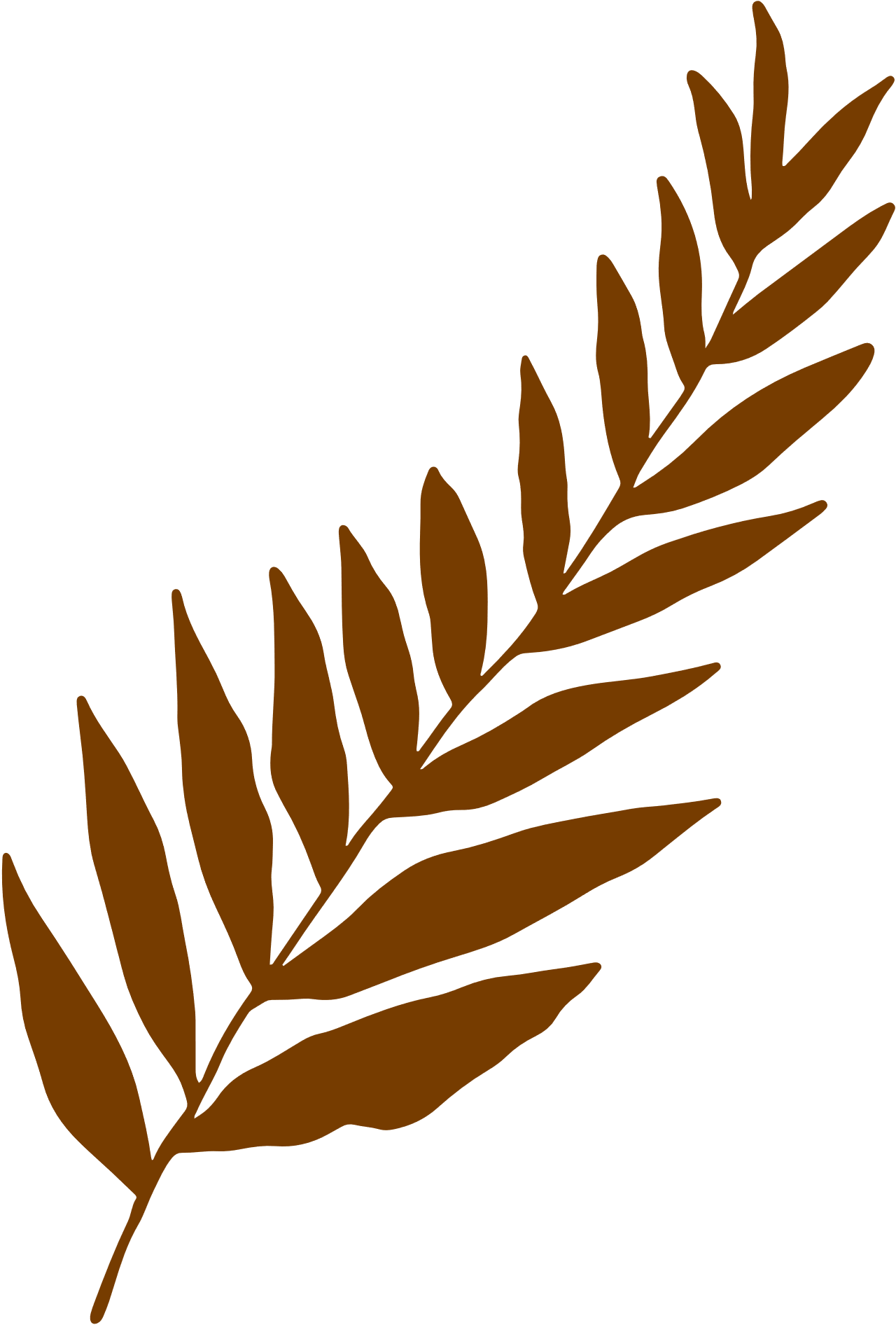 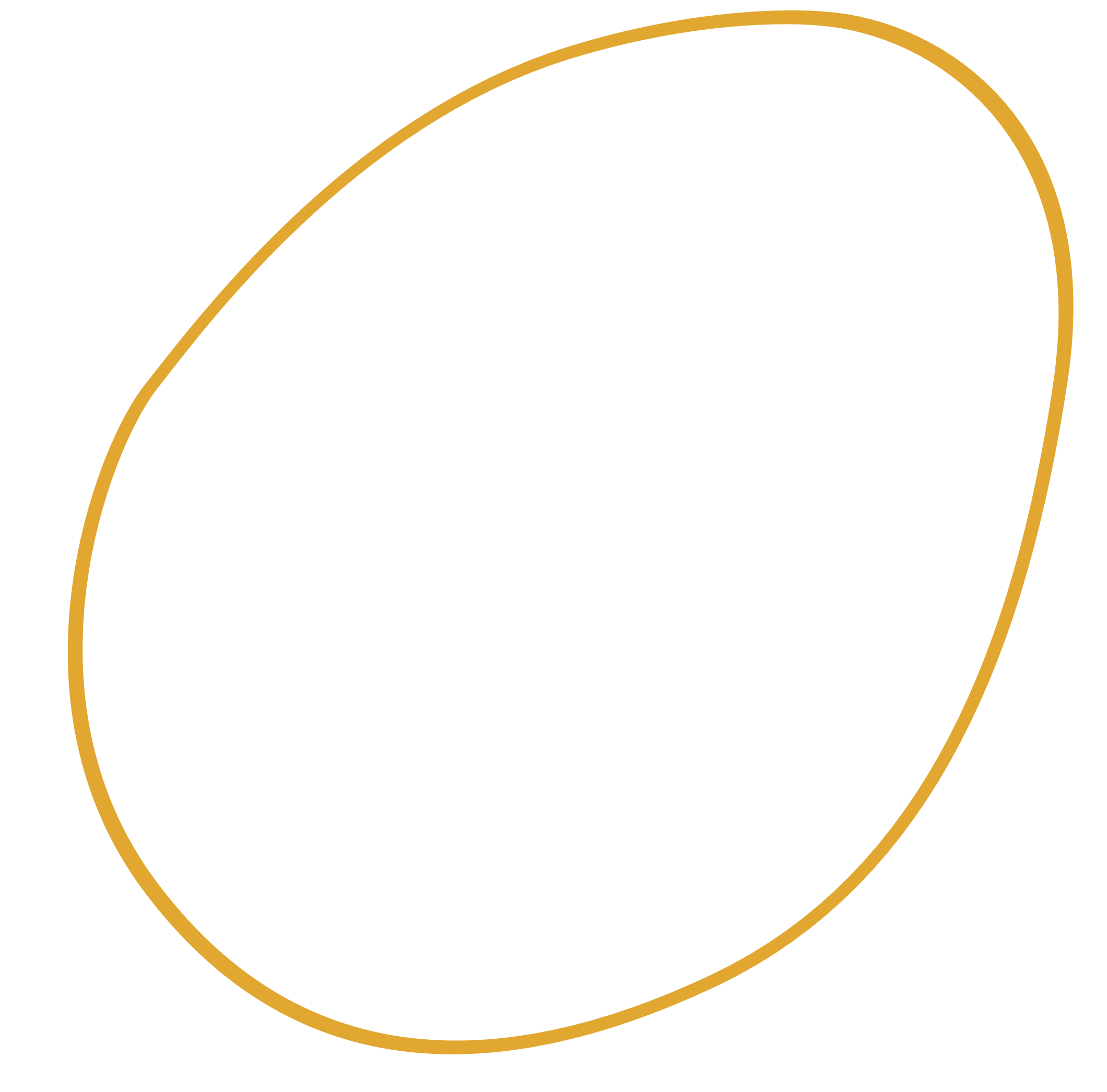 VẬN DỤNG
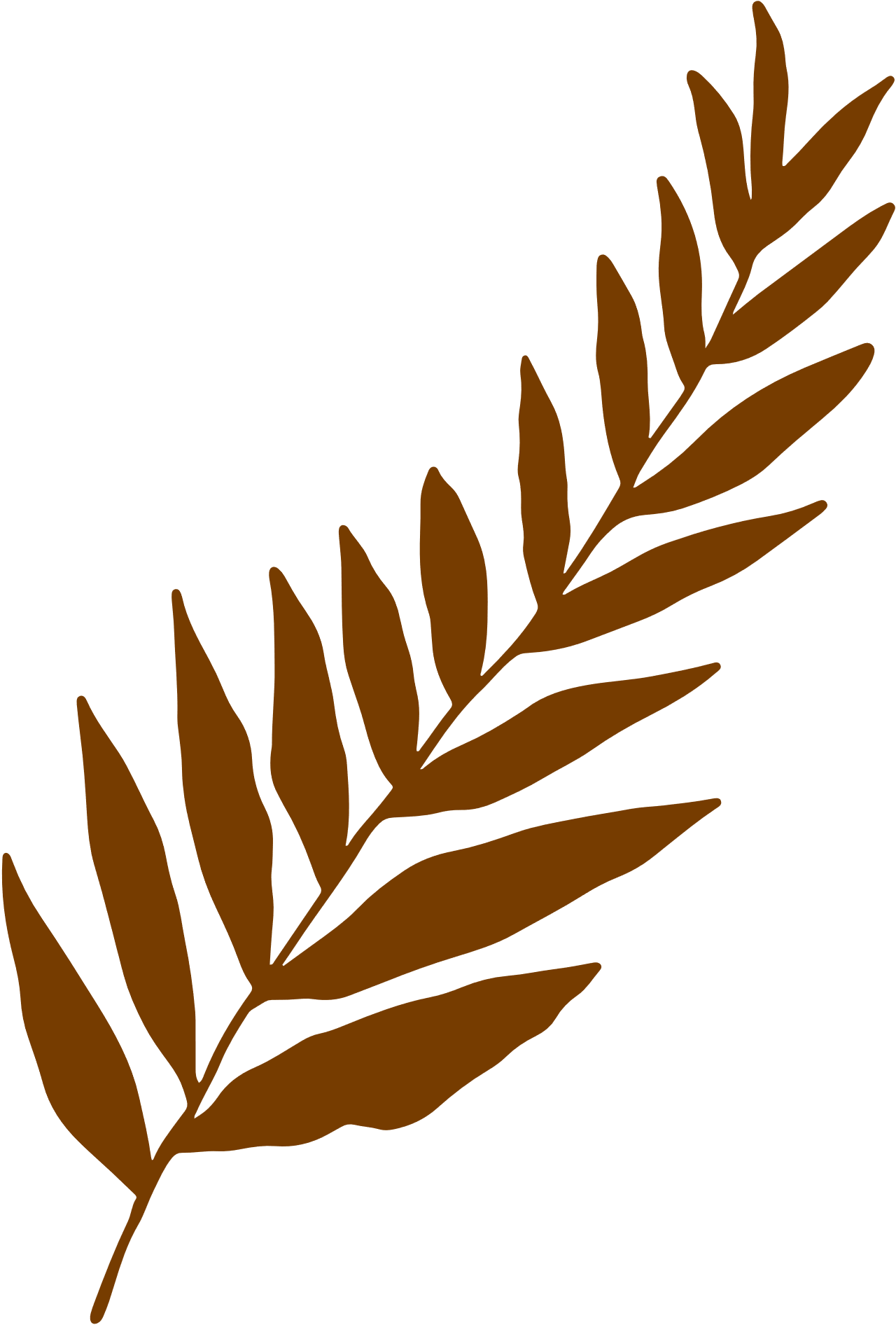 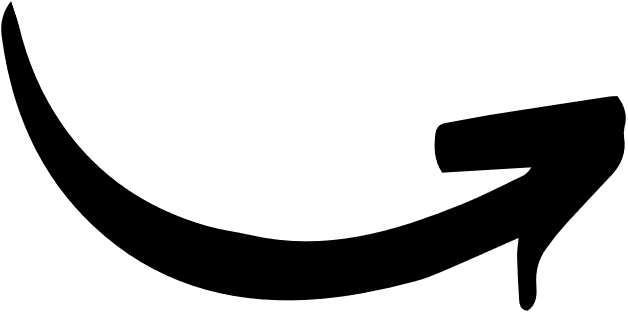 Nếu em là Đinh Tiên Hoàng, em sẽ chọn Hoa Lư làm kinh đô vì:
Hoa Lư là quê Hương của vua Đinh Tiên Hoàng.
Địa thế của Hoa Lư nhiều đồi núi tạo được ra thế phòng thủ trước kẻ thù xâm lược.
Giả sử em là Đinh Tiên Hoàng, em có chọn đặt kinh đô ở Hoa Lư không? Vì sao?
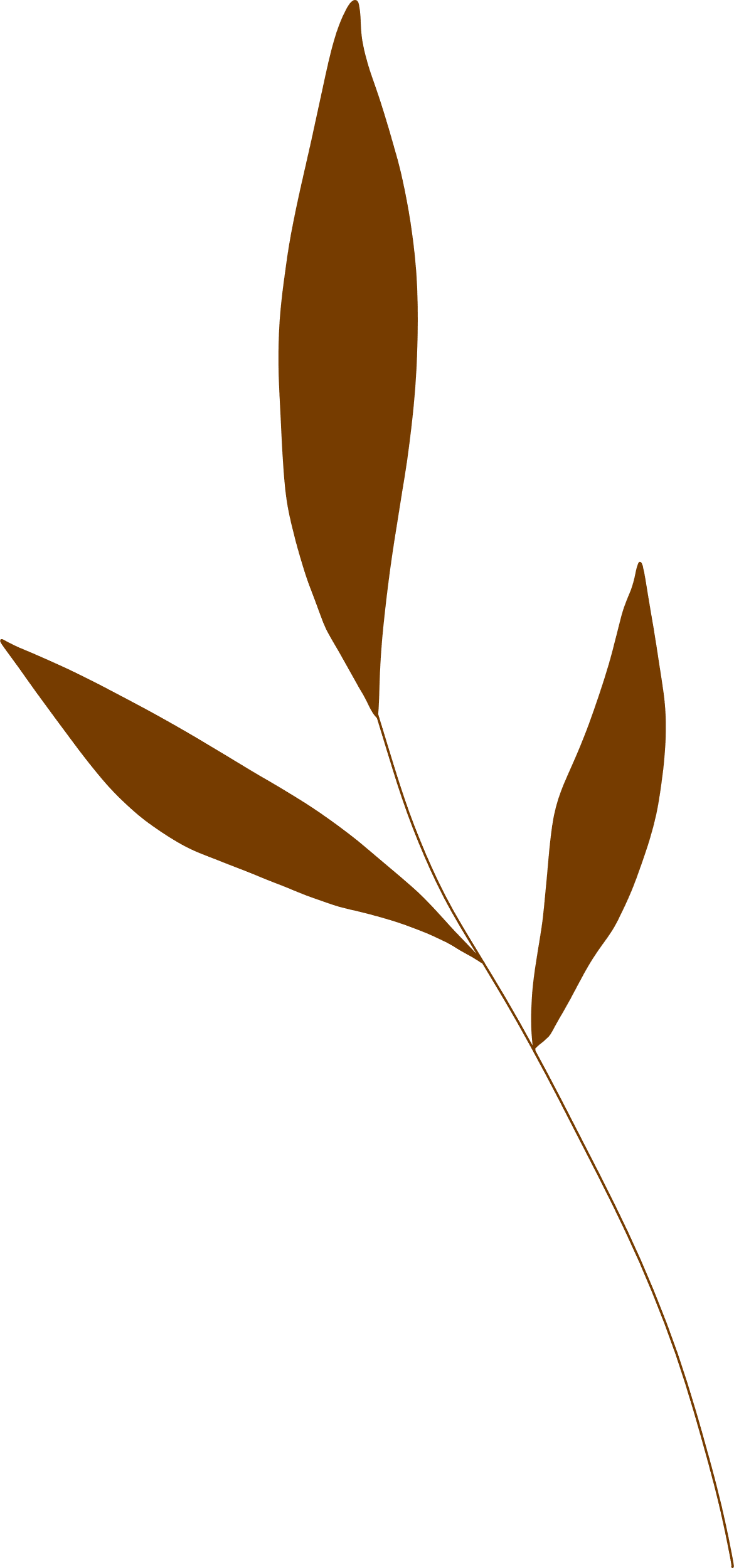 HƯỚNG DẪN VỀ NHÀ
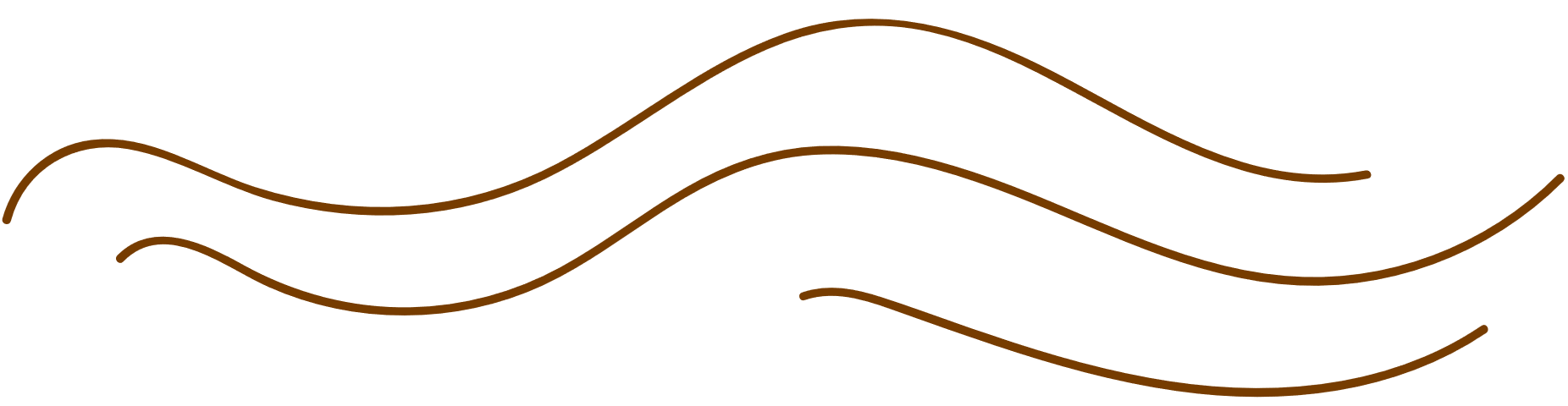 03
01
02
Đọc và tìm hiểu trước Bài 11: Nhà Lý xây dựng và phát triển đất nước (1009-1225).
Làm bài tập Bài 10 Sách bài tập Lịch sử Địa lí 7 – phần Lịch sử.
Ôn lại nội dung kiến thức đã học.
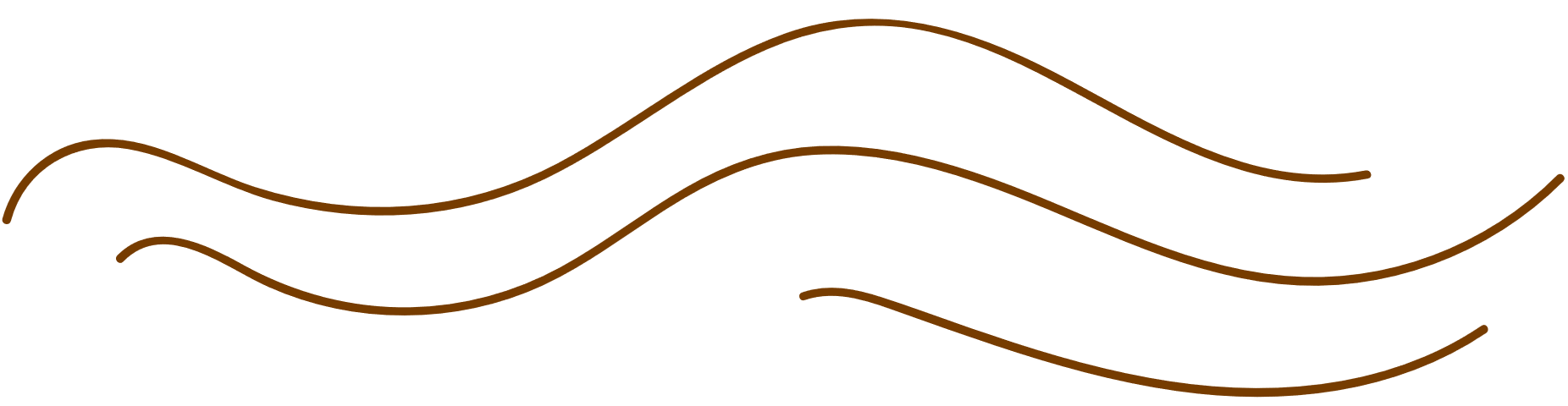 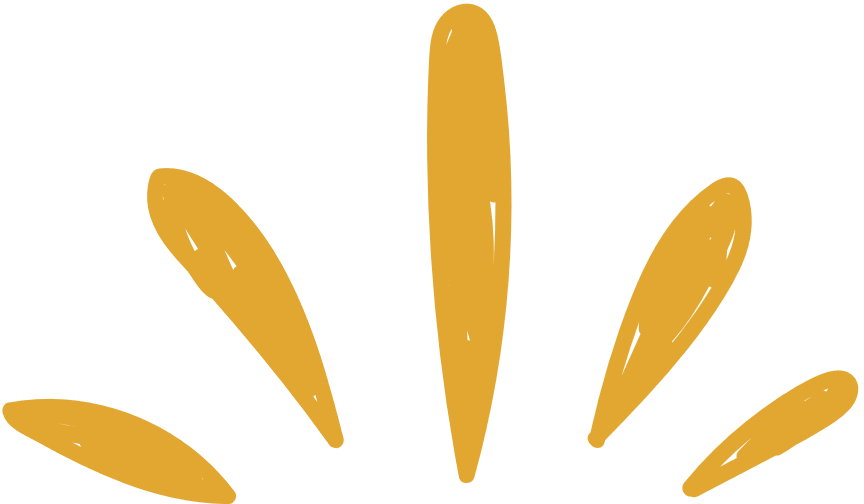 CẢM ƠN CÁC EM 
ĐÃ LẮNG NGHE BÀI GIẢNG!
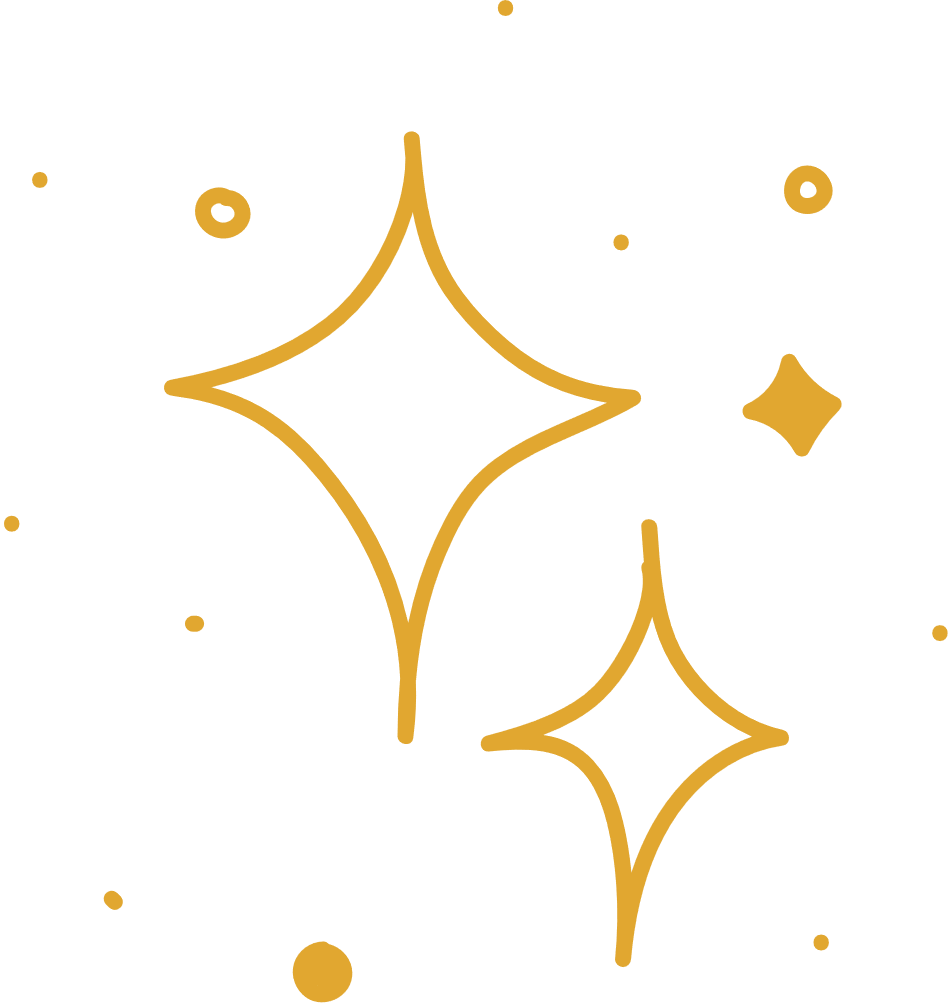